Posters From Fall 2024
Group 1
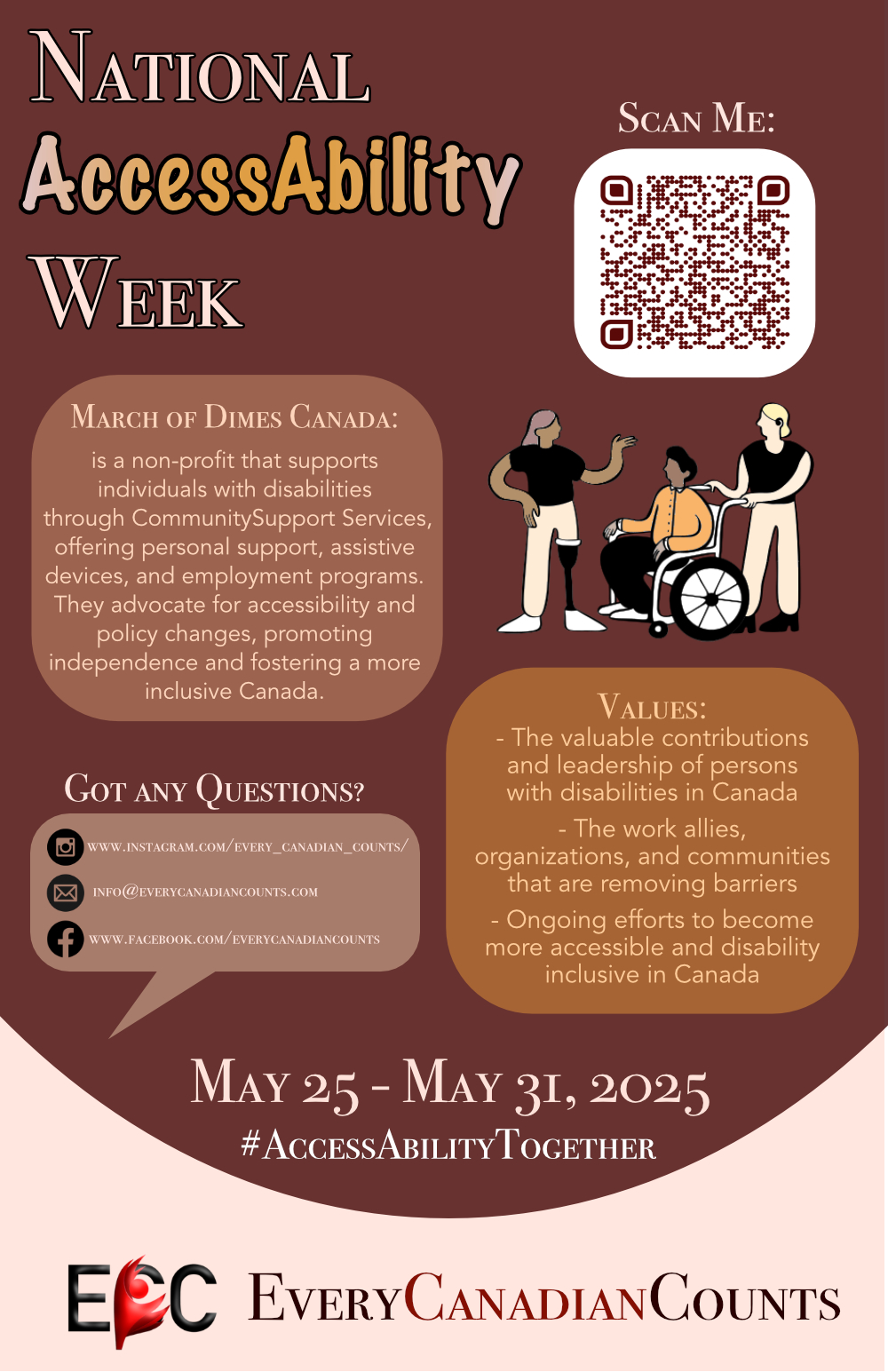 Slide 1 of 160
[Speaker Notes: https://cs1033.gaul.csd.uwo.ca/~aadkins2/posterassign/aadkins2_poster.jpg]
Slide 2 of 160
[Speaker Notes: https://cs1033.gaul.csd.uwo.ca/~aahamad3/posterassign/aahamad3_poster.jpg]
Slide 3 of 160
[Speaker Notes: https://cs1033.gaul.csd.uwo.ca/~aahma324/posterassign/aahma324_poster.jpg]
Slide 4 of 160
[Speaker Notes: https://cs1033.gaul.csd.uwo.ca/~aali622/posterassign/aali622_poster.jpg]
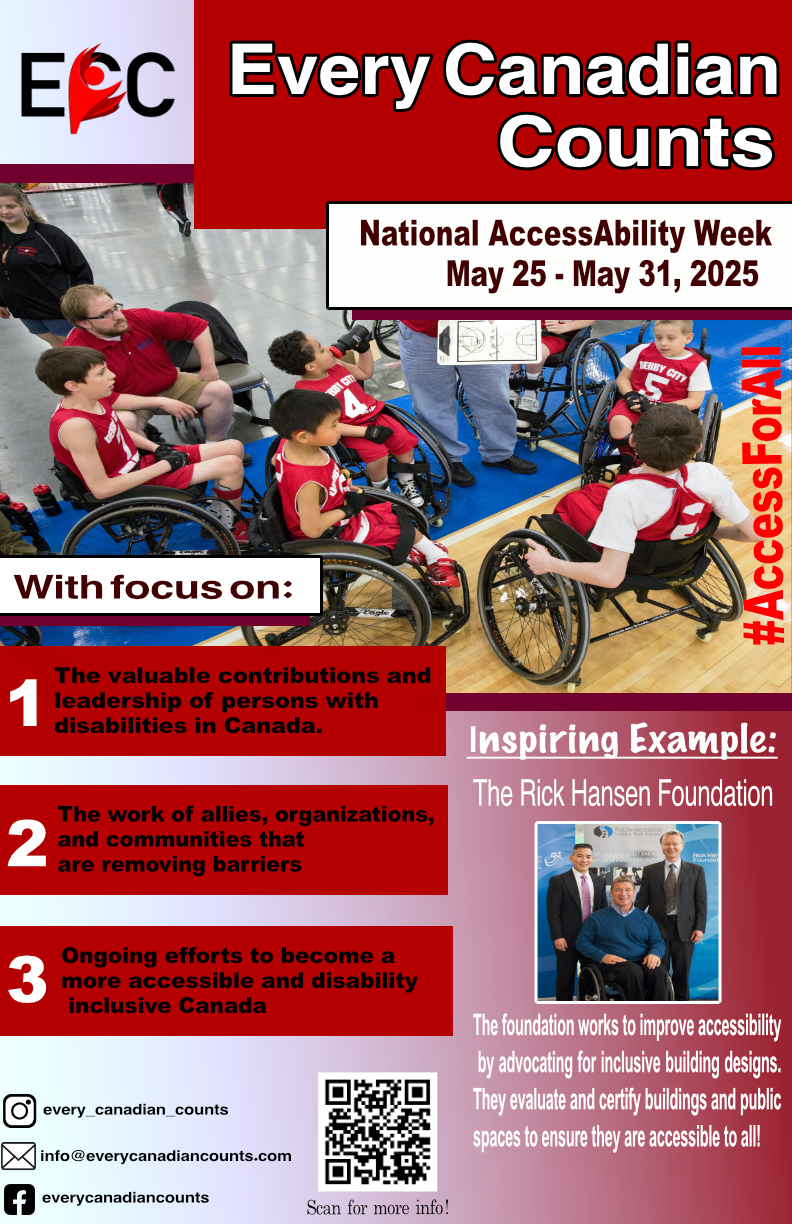 Slide 5 of 160
[Speaker Notes: https://cs1033.gaul.csd.uwo.ca/~aargent4/posterassign/aargent4_poster.jpg]
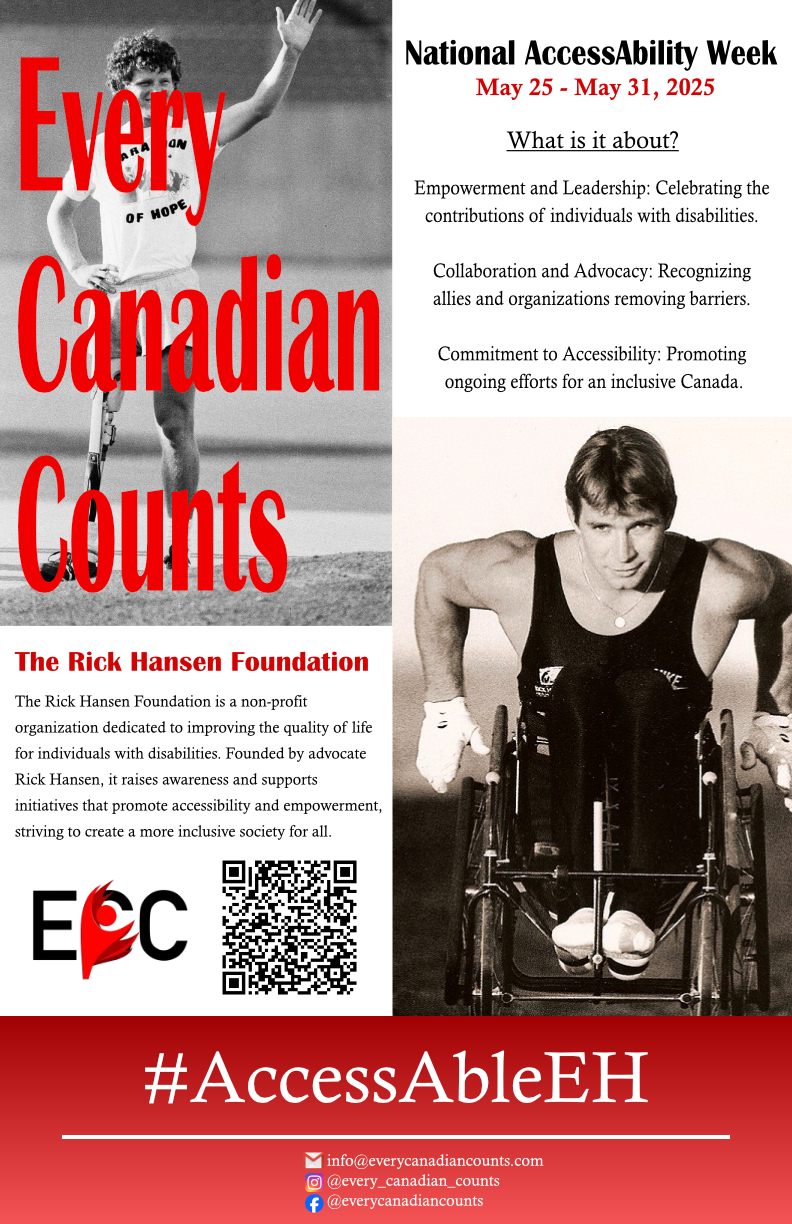 Slide 6 of 160
[Speaker Notes: https://cs1033.gaul.csd.uwo.ca/~abae5/posterassign/abae5_poster.jpg]
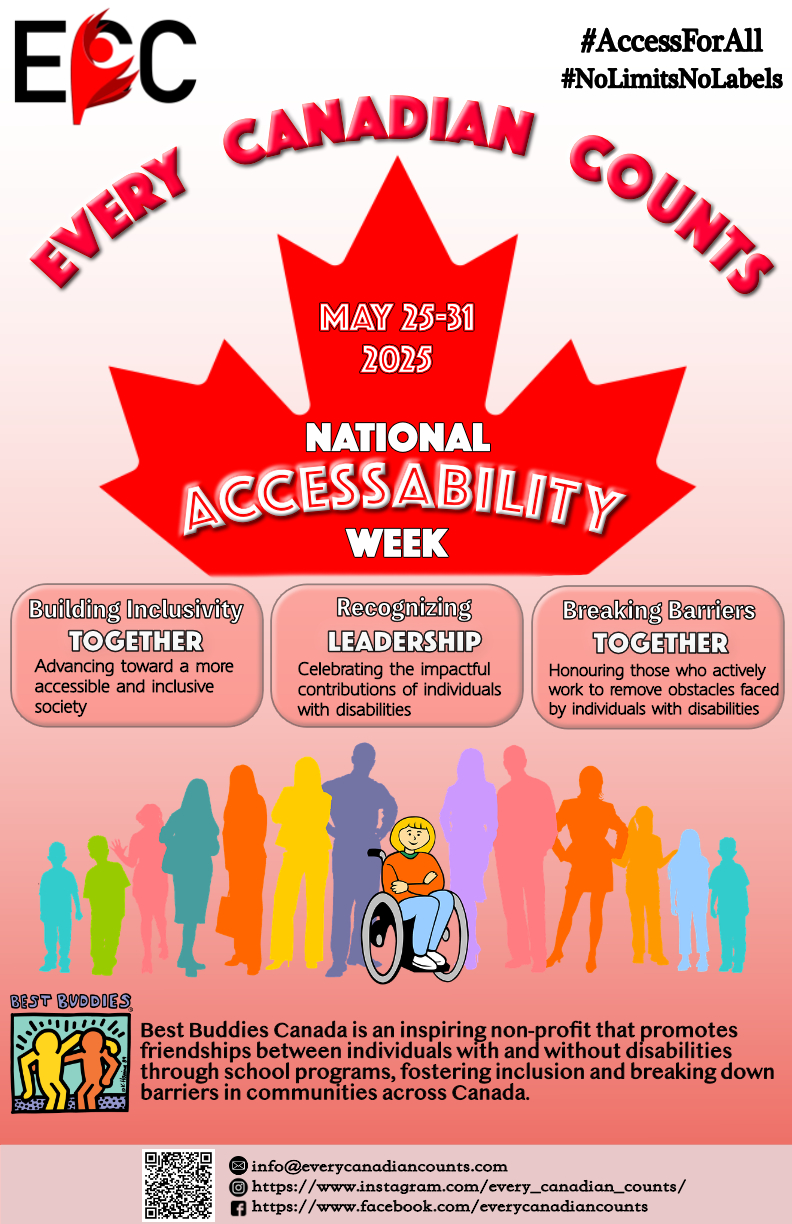 Slide 7 of 160
[Speaker Notes: https://cs1033.gaul.csd.uwo.ca/~abakshi6/posterassign/abakshi6_poster.jpg]
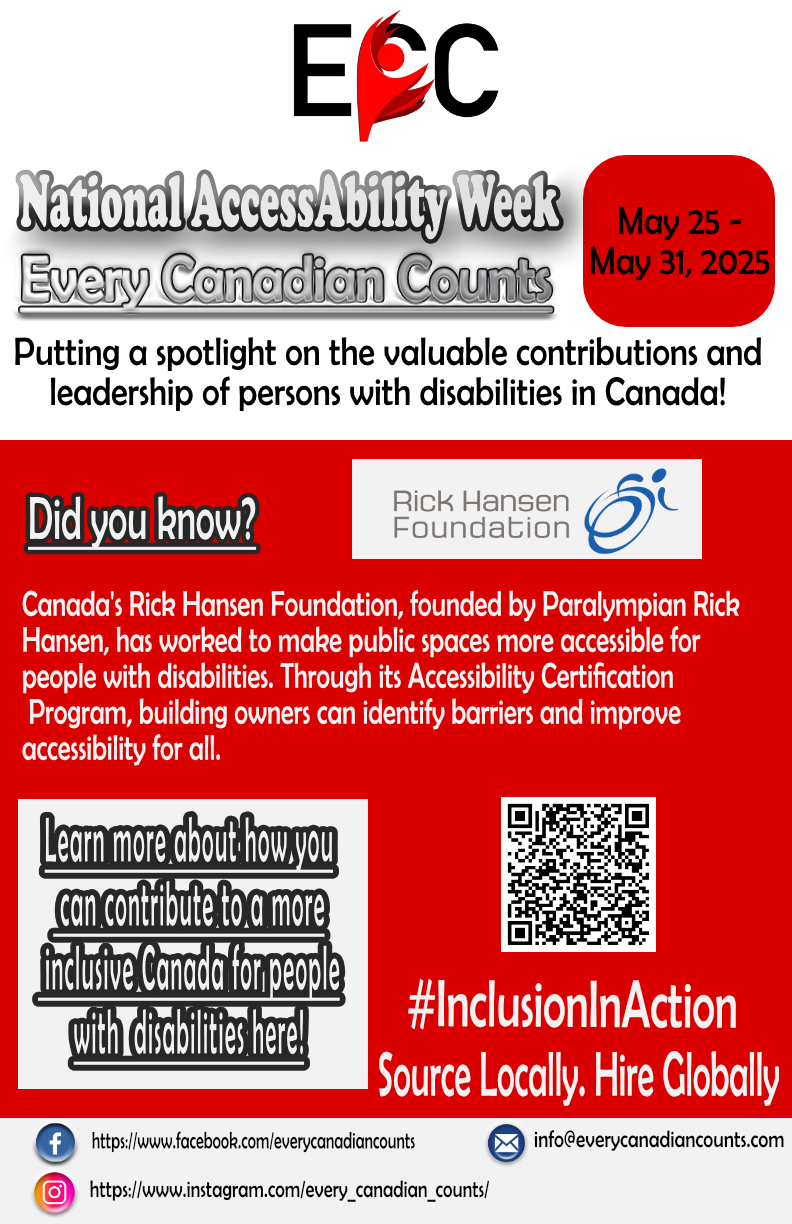 Slide 8 of 160
[Speaker Notes: https://cs1033.gaul.csd.uwo.ca/~abao5/posterassign/abao5_poster.jpg]
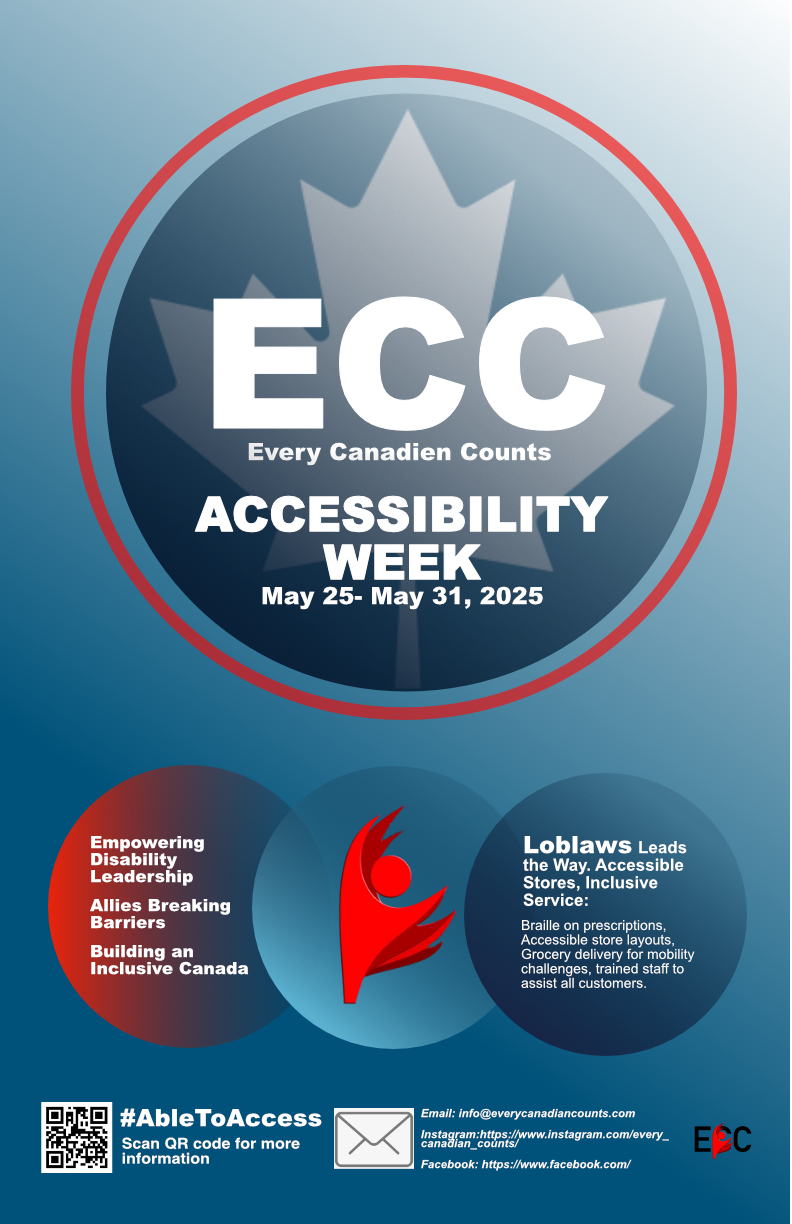 Slide 9 of 160
[Speaker Notes: https://cs1033.gaul.csd.uwo.ca/~abisby/posterassign/abisby_poster.jpg]
Slide 10 of 160
[Speaker Notes: https://cs1033.gaul.csd.uwo.ca/~aboyd57/posterassign/aboyd57_poster.jpg]
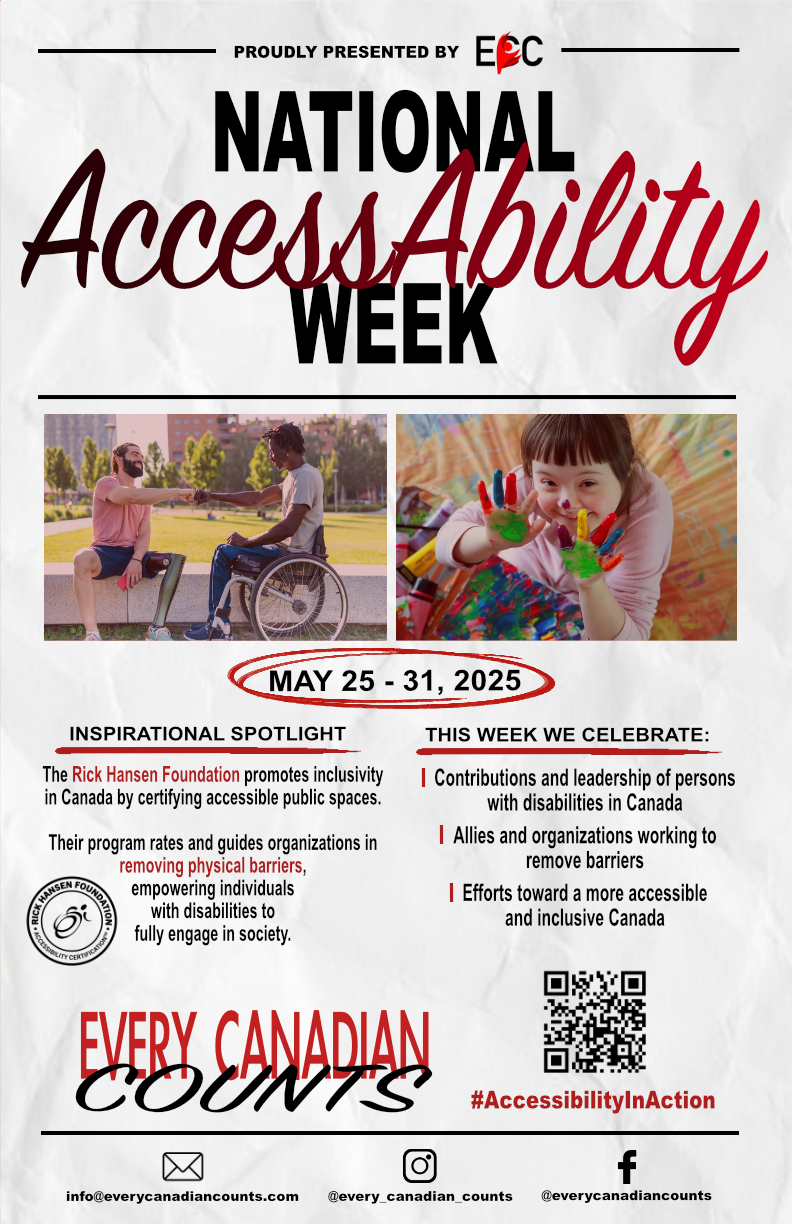 Slide 11 of 160
[Speaker Notes: https://cs1033.gaul.csd.uwo.ca/~acassel7/posterassign/acassel7_poster.jpg]
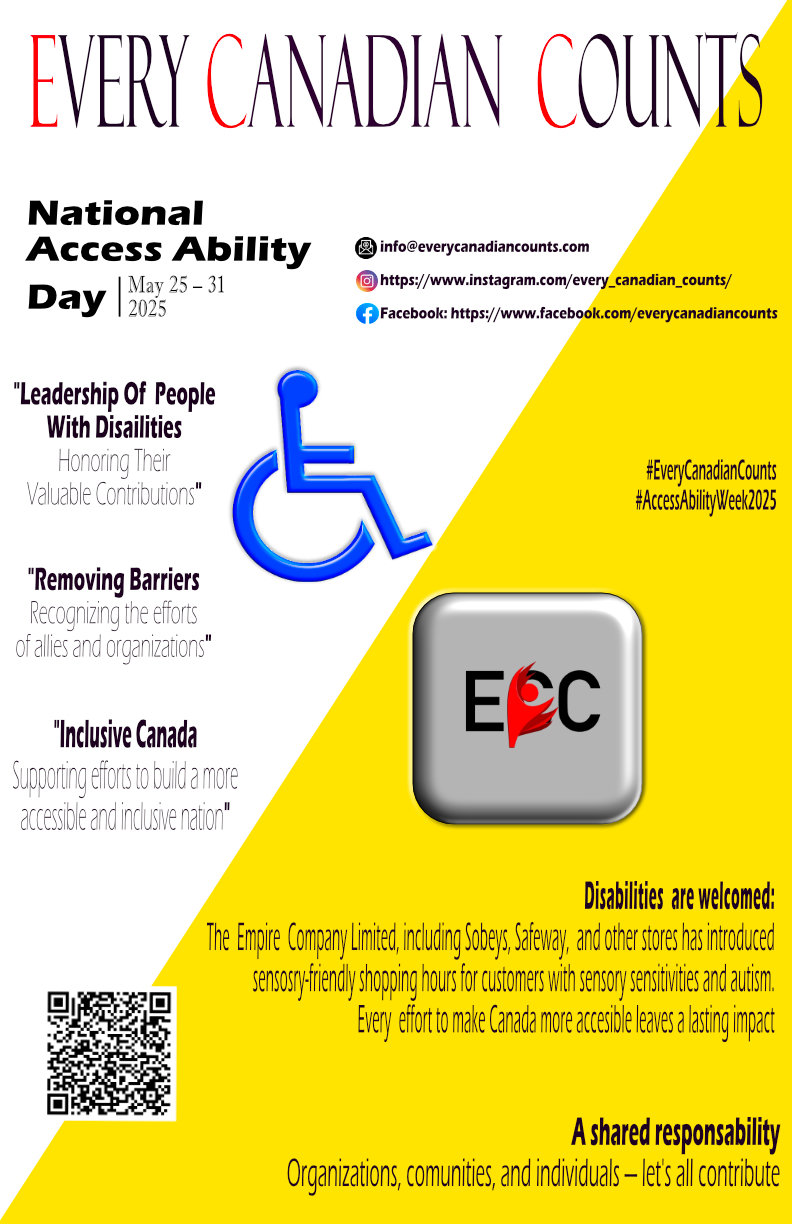 Slide 12 of 160
[Speaker Notes: https://cs1033.gaul.csd.uwo.ca/~acen5/posterassign/acen5_poster.jpg]
Slide 13 of 160
[Speaker Notes: https://cs1033.gaul.csd.uwo.ca/~achui8/posterassign/achui8_poster.jpg]
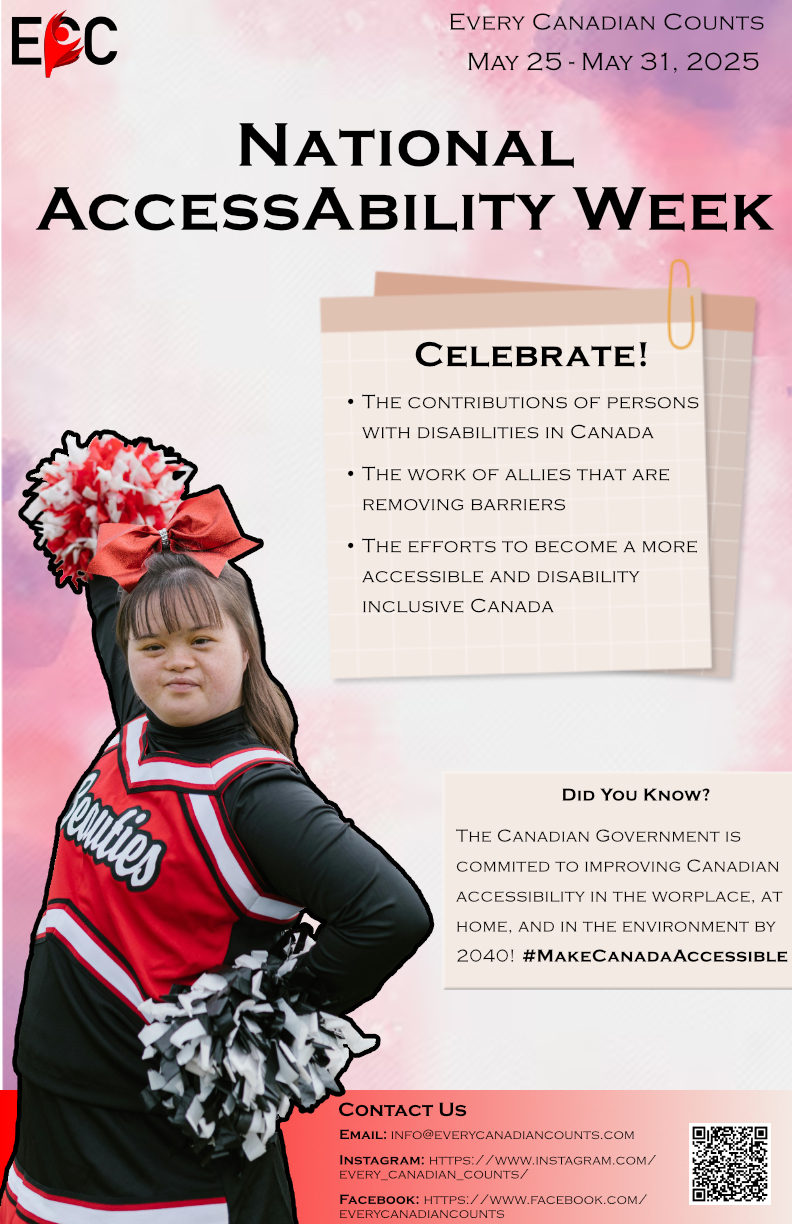 Slide 14 of 160
[Speaker Notes: https://cs1033.gaul.csd.uwo.ca/~achun48/posterassign/achun48_poster.jpg]
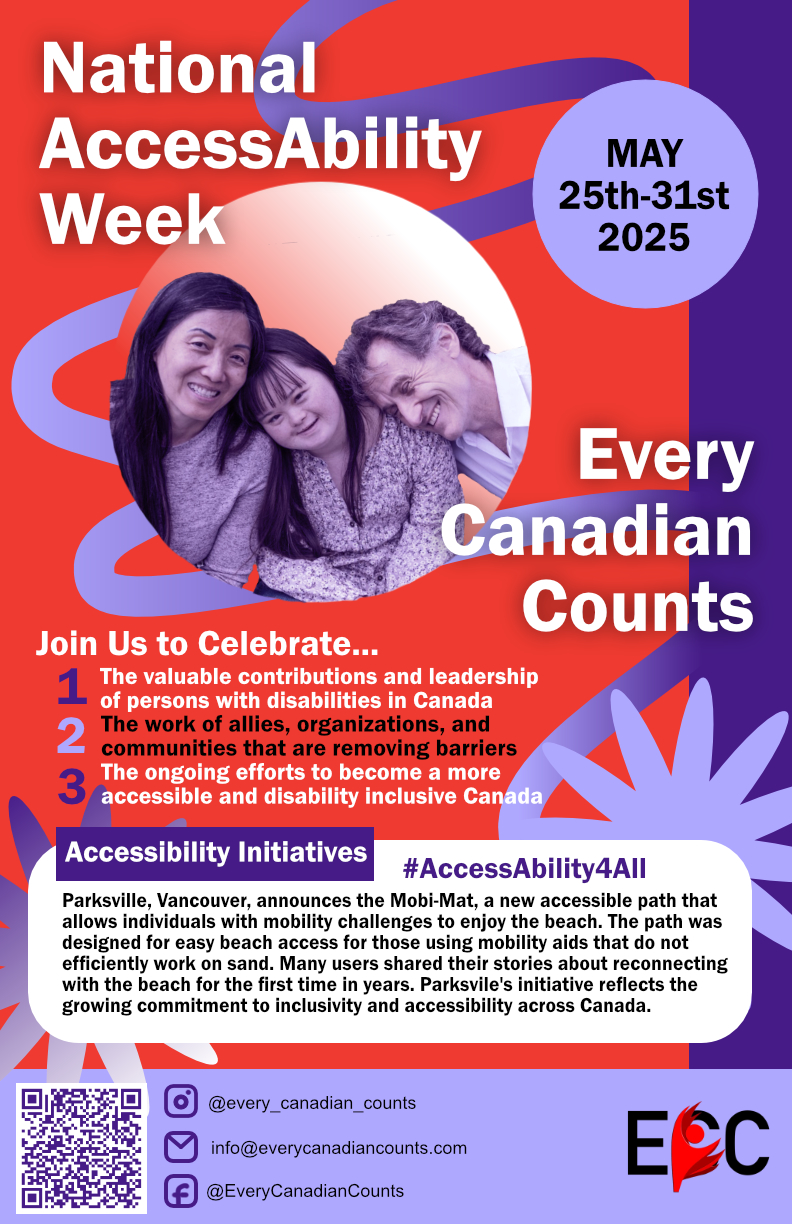 Slide 15 of 160
[Speaker Notes: https://cs1033.gaul.csd.uwo.ca/~achun52/posterassign/achun52_poster.jpg]
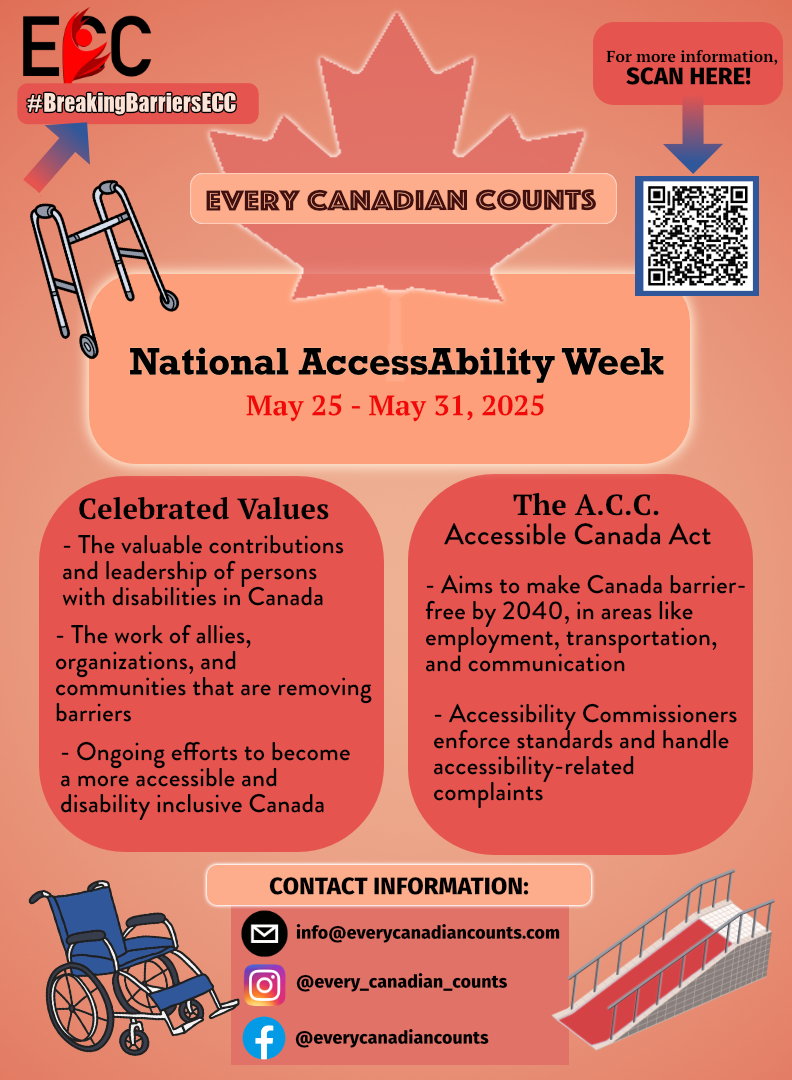 Slide 16 of 160
[Speaker Notes: https://cs1033.gaul.csd.uwo.ca/~acolapin/posterassign/acolapin_poster.jpg]
Slide 17 of 160
[Speaker Notes: https://cs1033.gaul.csd.uwo.ca/~acrosbi3/posterassign/acrosbi3_poster.jpg]
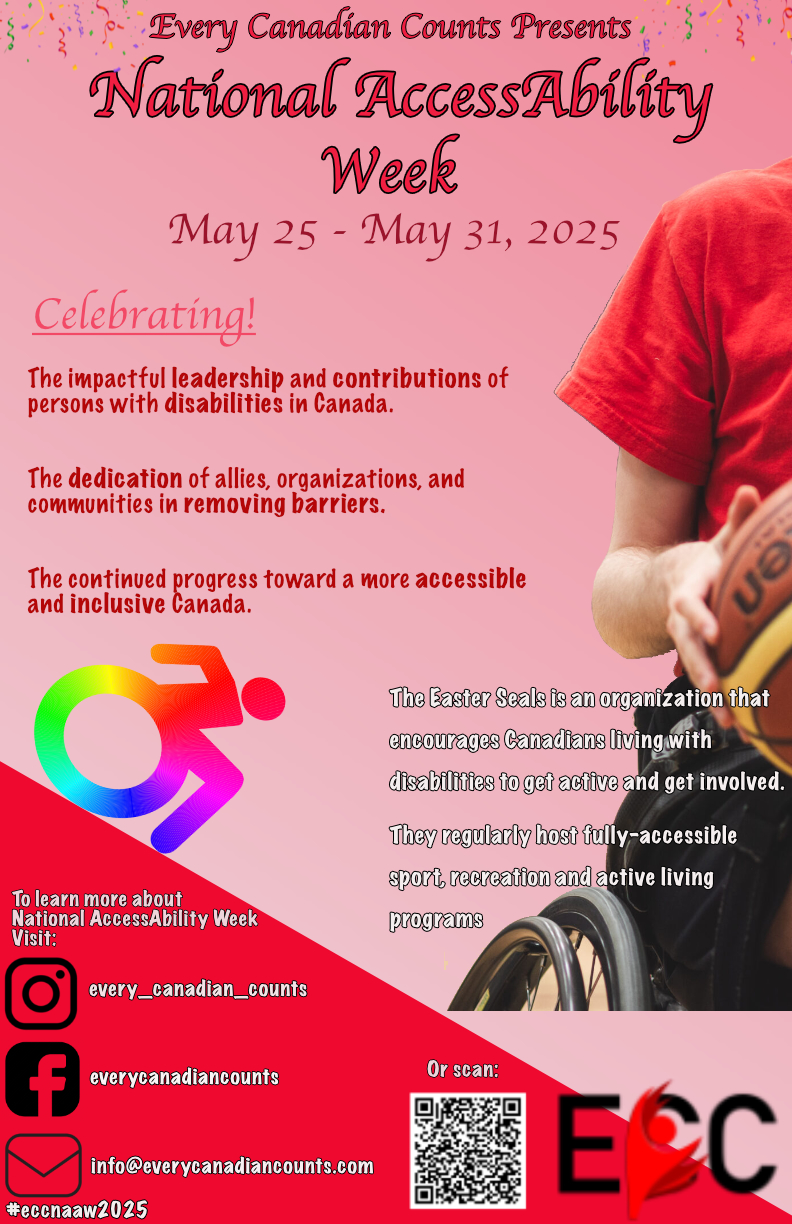 Slide 18 of 160
[Speaker Notes: https://cs1033.gaul.csd.uwo.ca/~adavi97/posterassign/adavi97_poster.jpg]
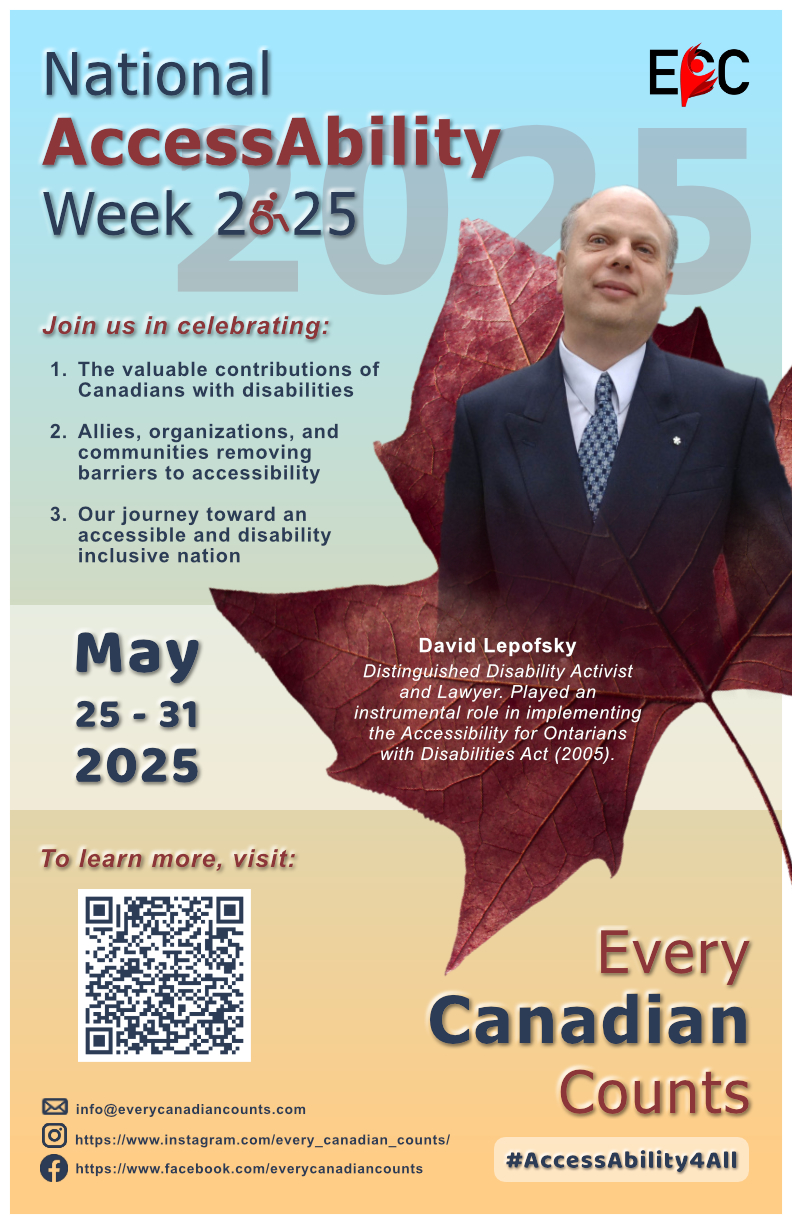 Slide 19 of 160
[Speaker Notes: https://cs1033.gaul.csd.uwo.ca/~adembla2/posterassign/adembla2_poster.jpg]
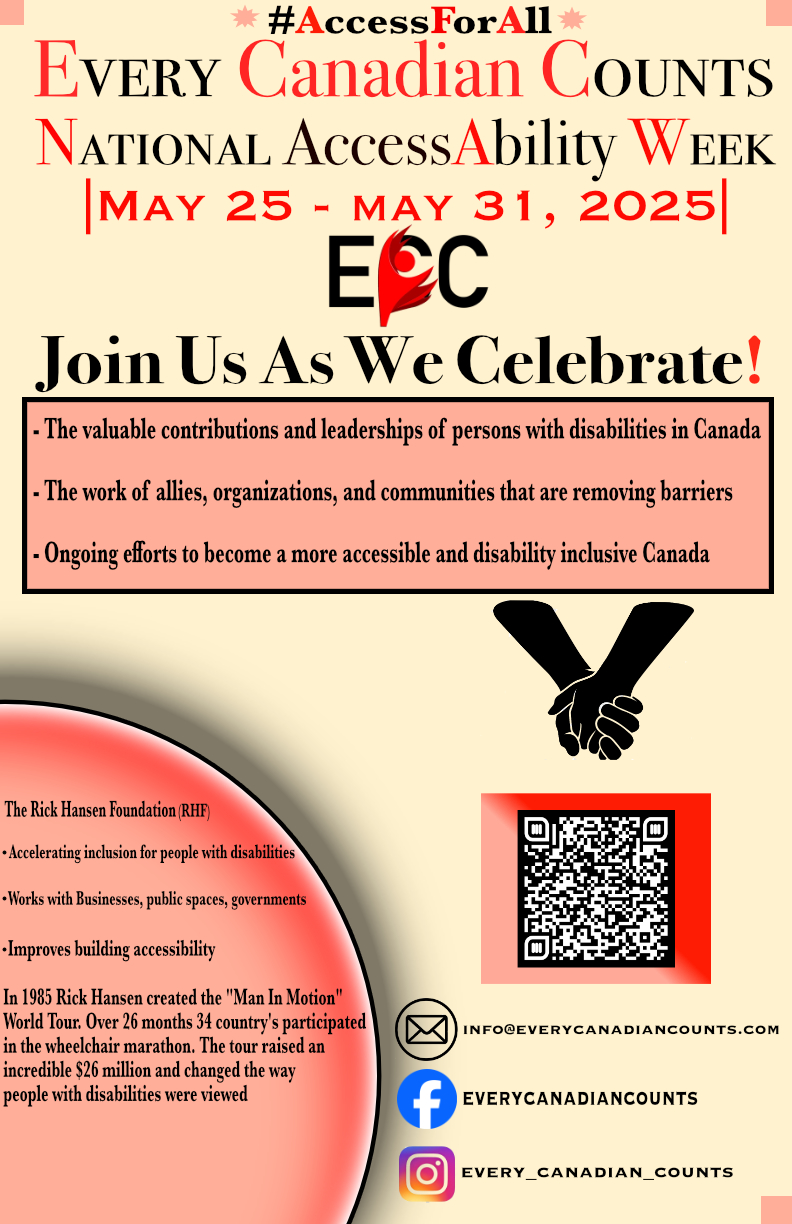 Slide 20 of 160
[Speaker Notes: https://cs1033.gaul.csd.uwo.ca/~ademell2/posterassign/ademell2_poster.jpg]
Slide 21 of 160
[Speaker Notes: https://cs1033.gaul.csd.uwo.ca/~adhali69/posterassign/adhali69_poster.jpg]
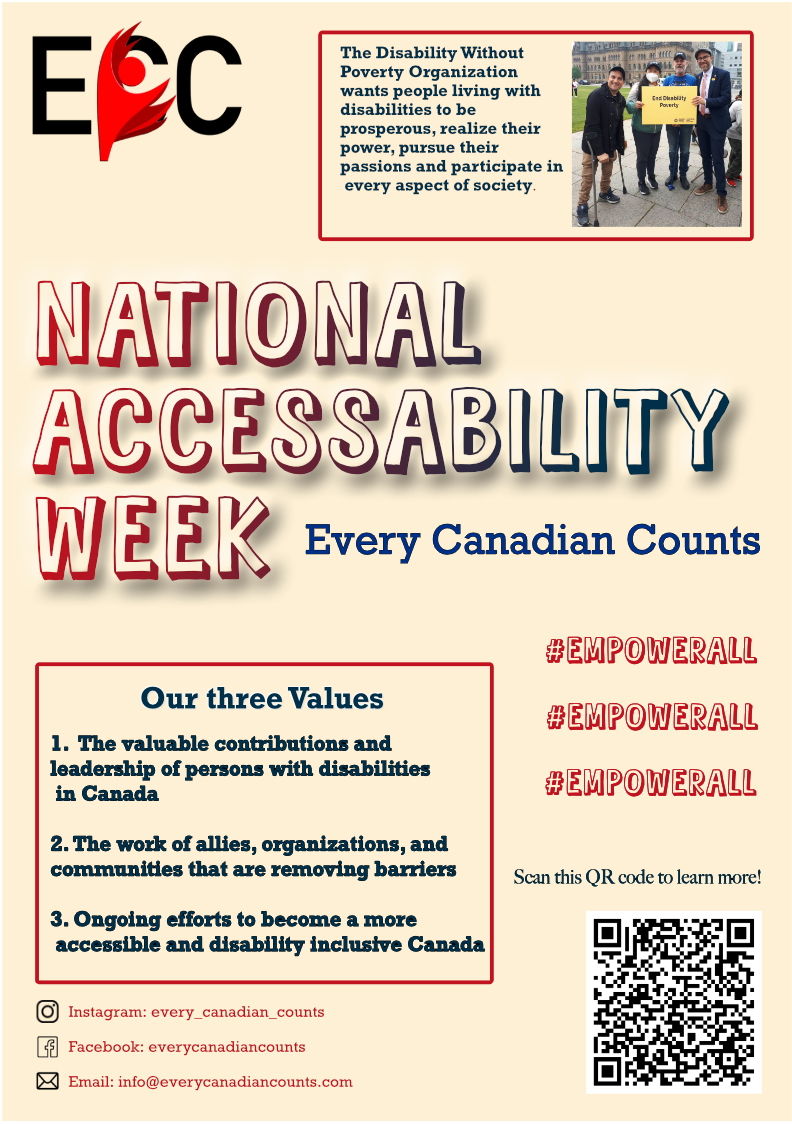 Slide 22 of 160
[Speaker Notes: https://cs1033.gaul.csd.uwo.ca/~adroll/posterassign/adroll_poster.jpg]
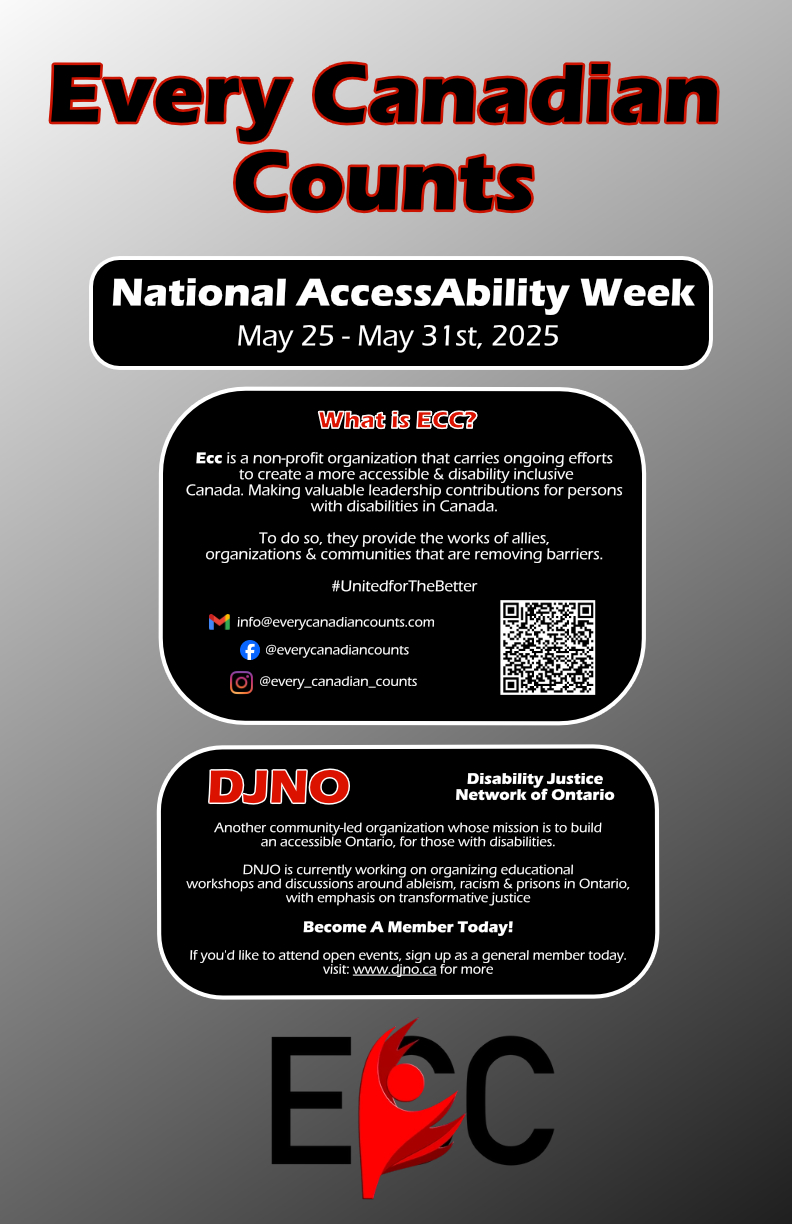 Slide 23 of 160
[Speaker Notes: https://cs1033.gaul.csd.uwo.ca/~adrover6/posterassign/adrover6_poster.jpg]
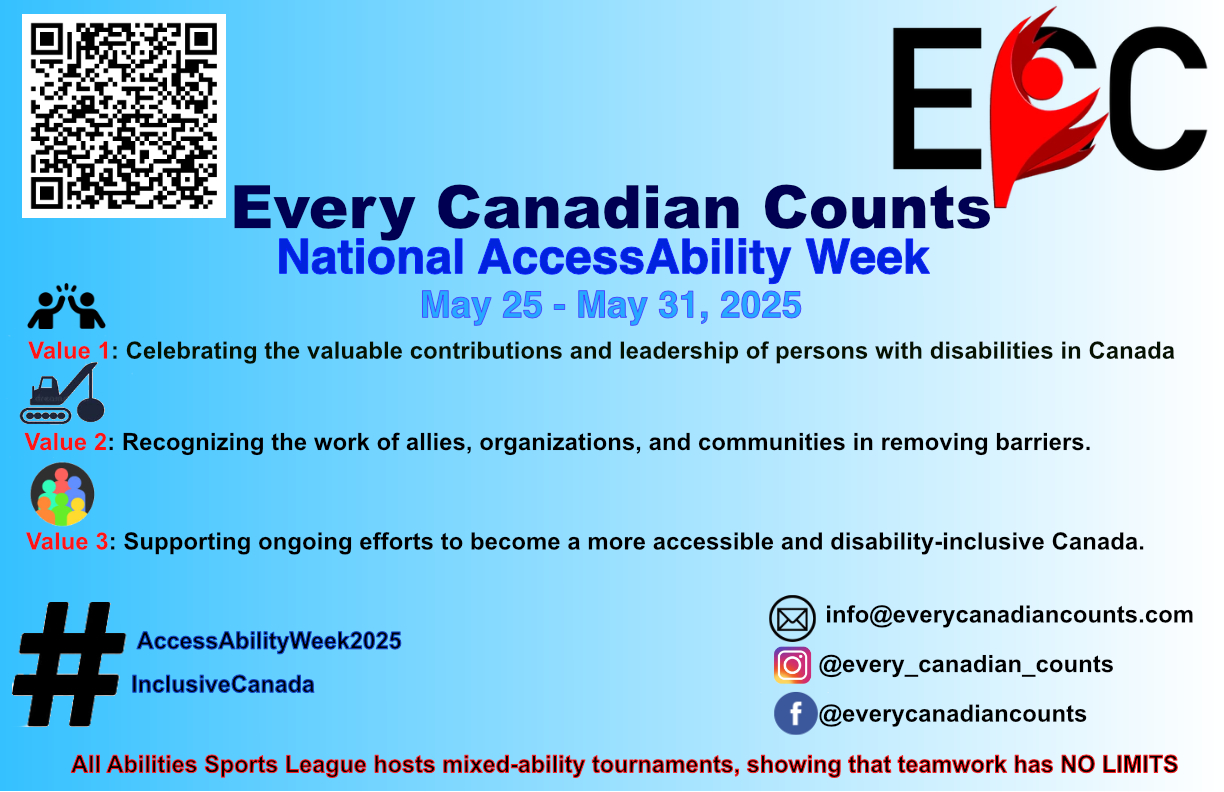 Slide 24 of 160
[Speaker Notes: https://cs1033.gaul.csd.uwo.ca/~afleish3/posterassign/afleish3_poster.jpg]
Slide 25 of 160
[Speaker Notes: https://cs1033.gaul.csd.uwo.ca/~afontai5/posterassign/afontai5_poster.jpg]
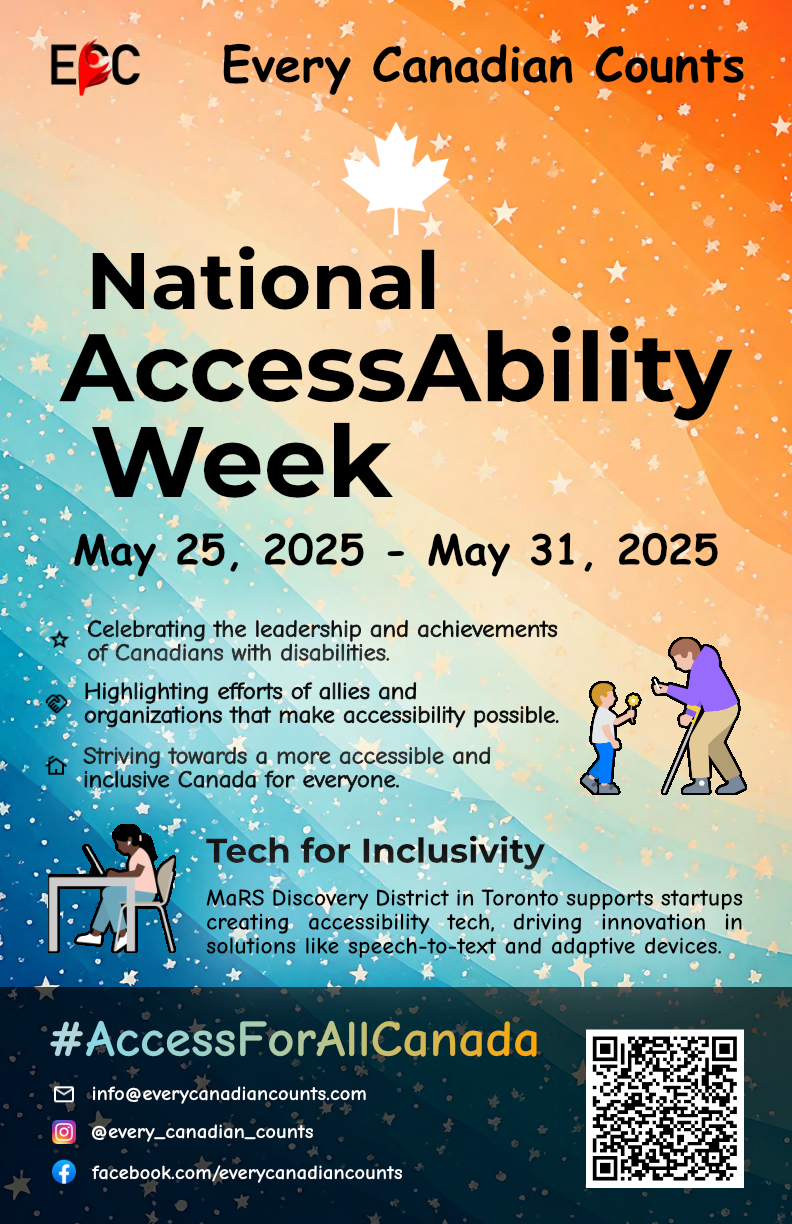 Slide 26 of 160
[Speaker Notes: https://cs1033.gaul.csd.uwo.ca/~agarg85/posterassign/agarg85_poster.jpg]
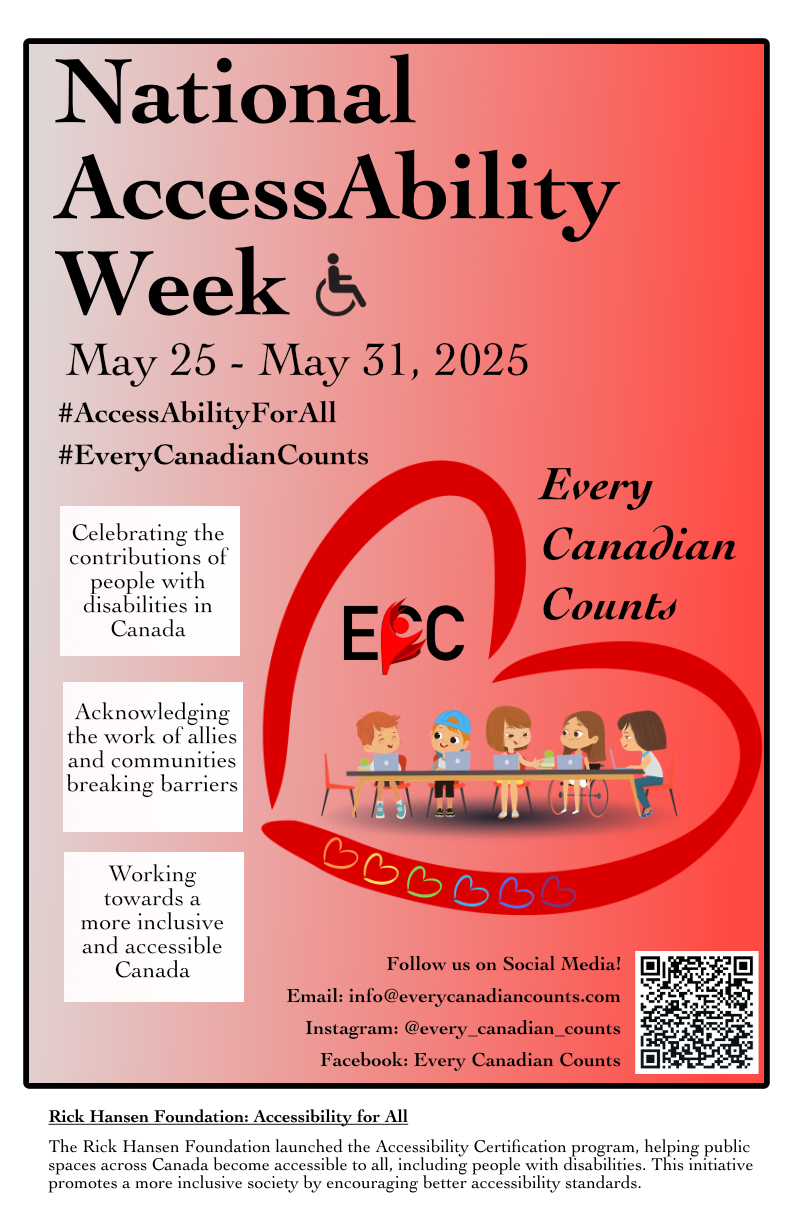 Slide 27 of 160
[Speaker Notes: https://cs1033.gaul.csd.uwo.ca/~agelman2/posterassign/agelman2_poster.jpg]
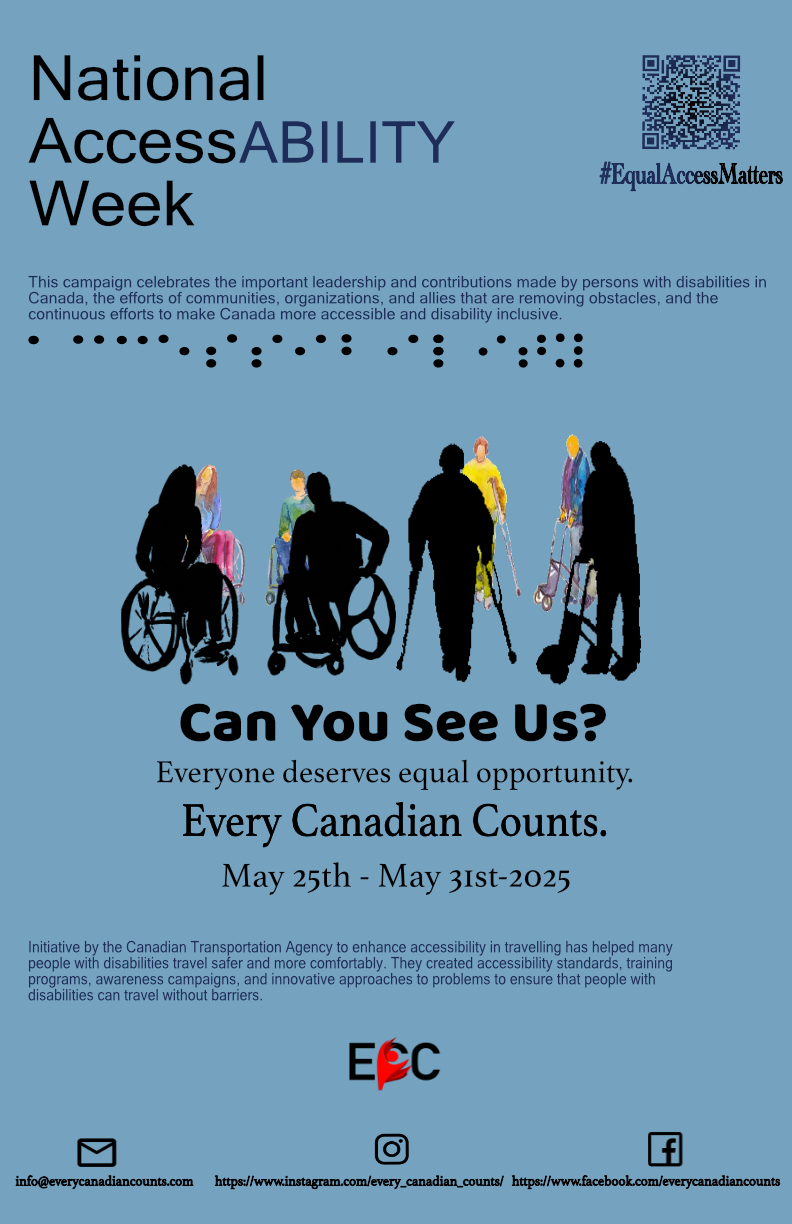 Slide 28 of 160
[Speaker Notes: https://cs1033.gaul.csd.uwo.ca/~agoodre/posterassign/agoodre_poster.jpg]
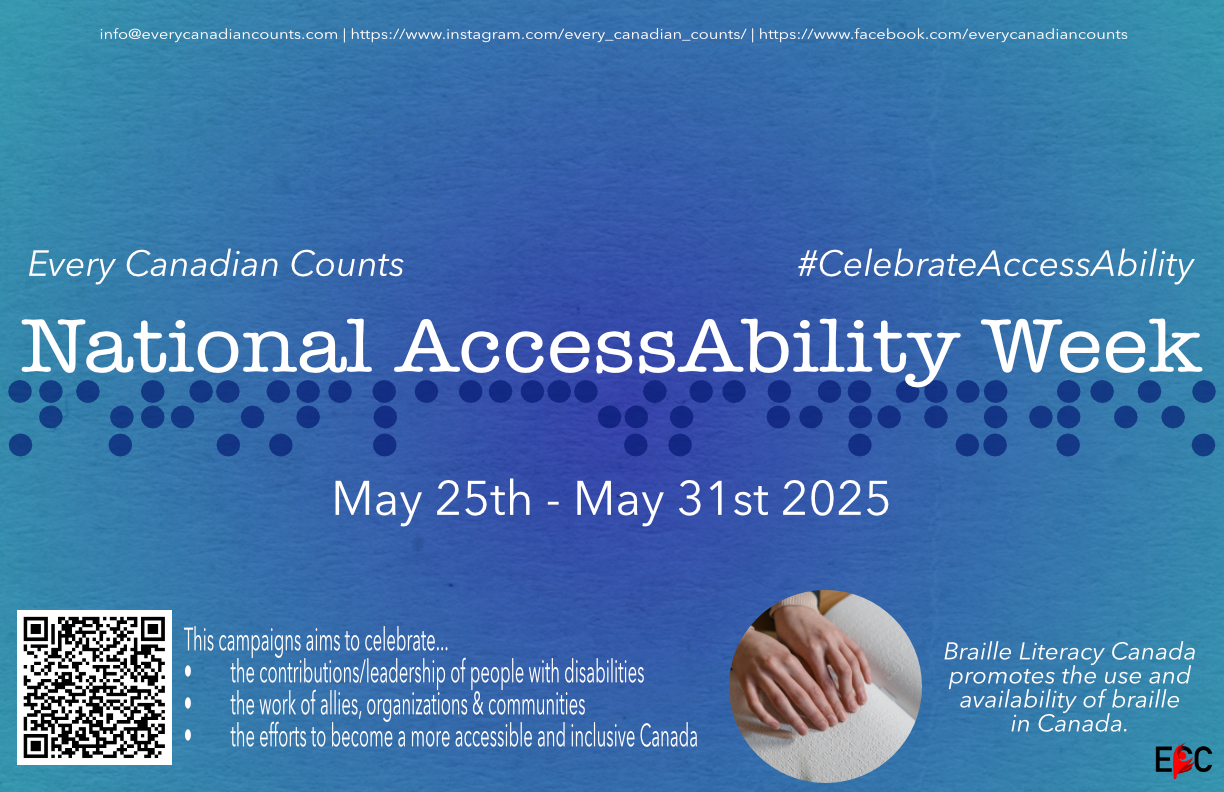 Slide 29 of 160
[Speaker Notes: https://cs1033.gaul.csd.uwo.ca/~agupt432/posterassign/agupt432_poster.jpg]
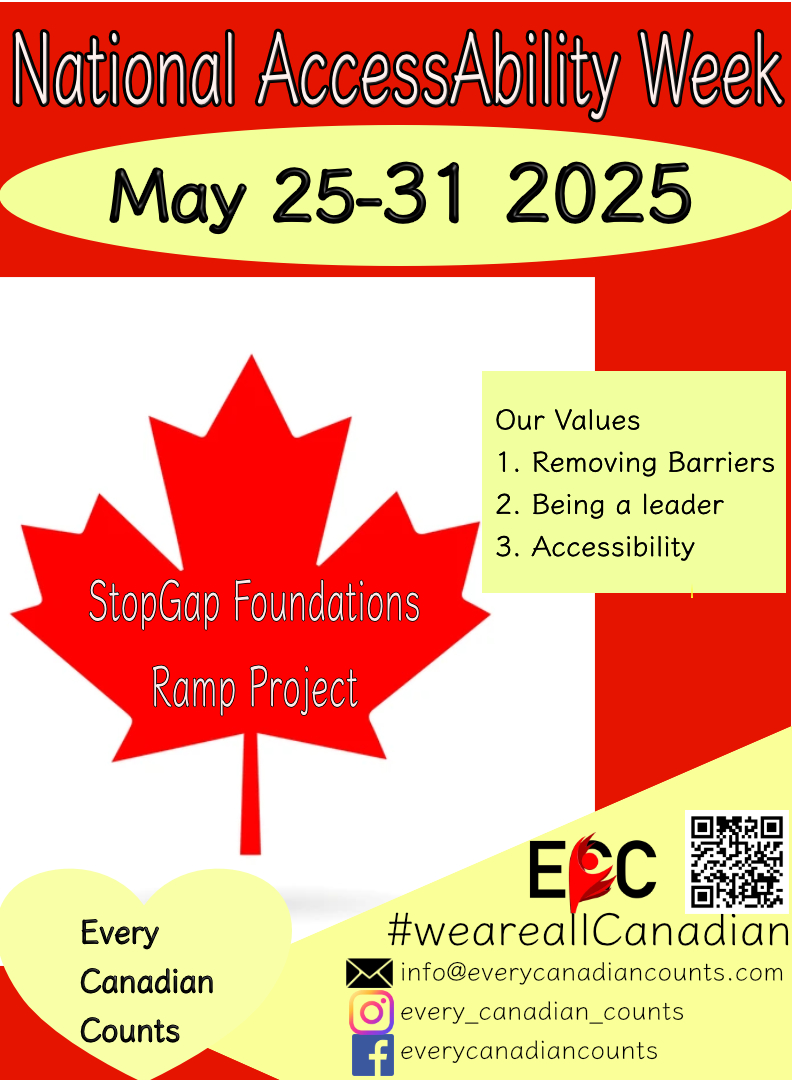 Slide 30 of 160
[Speaker Notes: https://cs1033.gaul.csd.uwo.ca/~aimbrog/posterassign/aimbrog_poster.jpg]
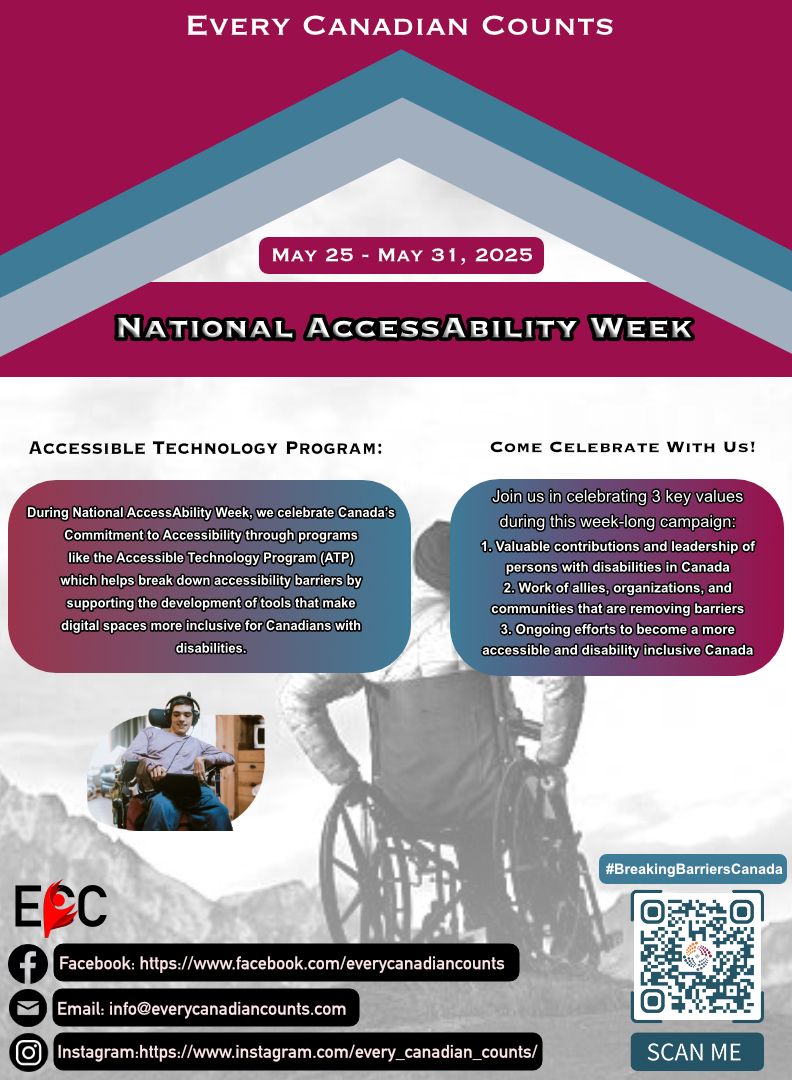 Slide 31 of 160
[Speaker Notes: https://cs1033.gaul.csd.uwo.ca/~aisrael3/posterassign/aisrael3_poster.jpg]
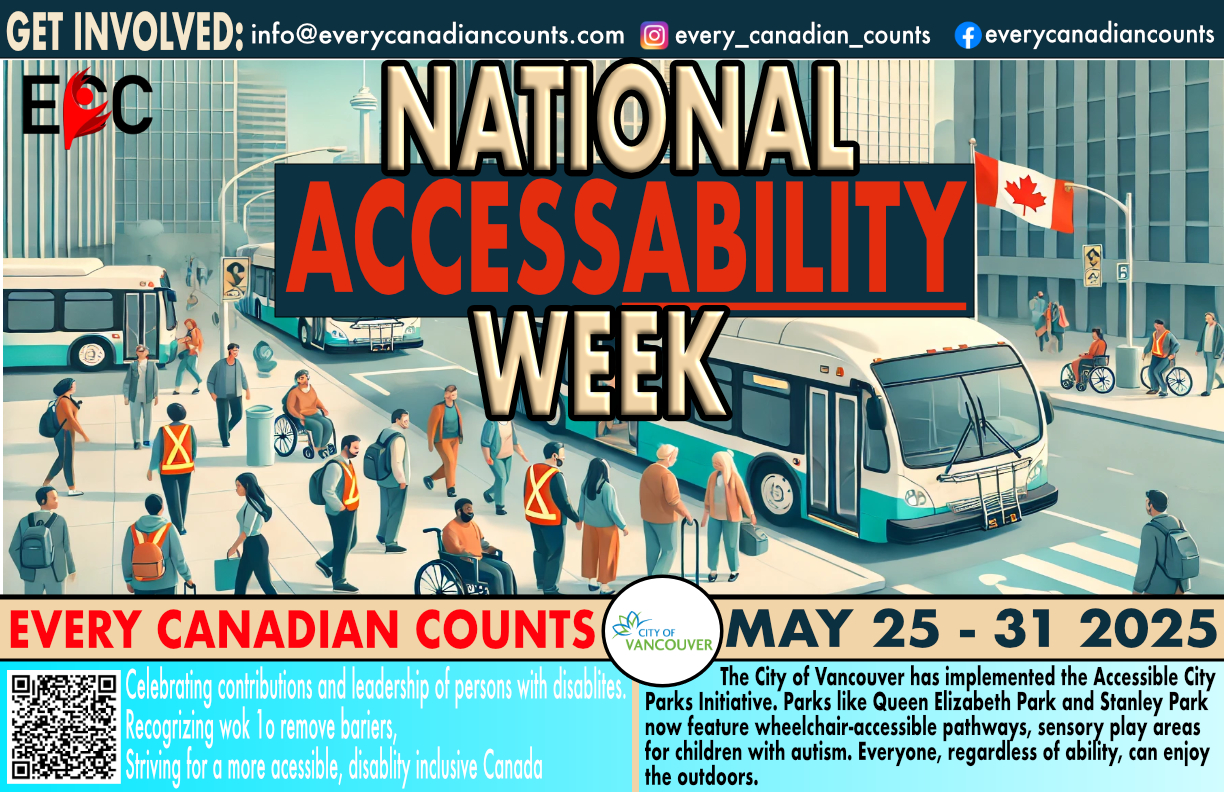 Slide 32 of 160
[Speaker Notes: https://cs1033.gaul.csd.uwo.ca/~ajaffe44/posterassign/ajaffe44_poster.jpg]
Slide 33 of 160
[Speaker Notes: https://cs1033.gaul.csd.uwo.ca/~ajame23/posterassign/ajame23_poster.jpg]
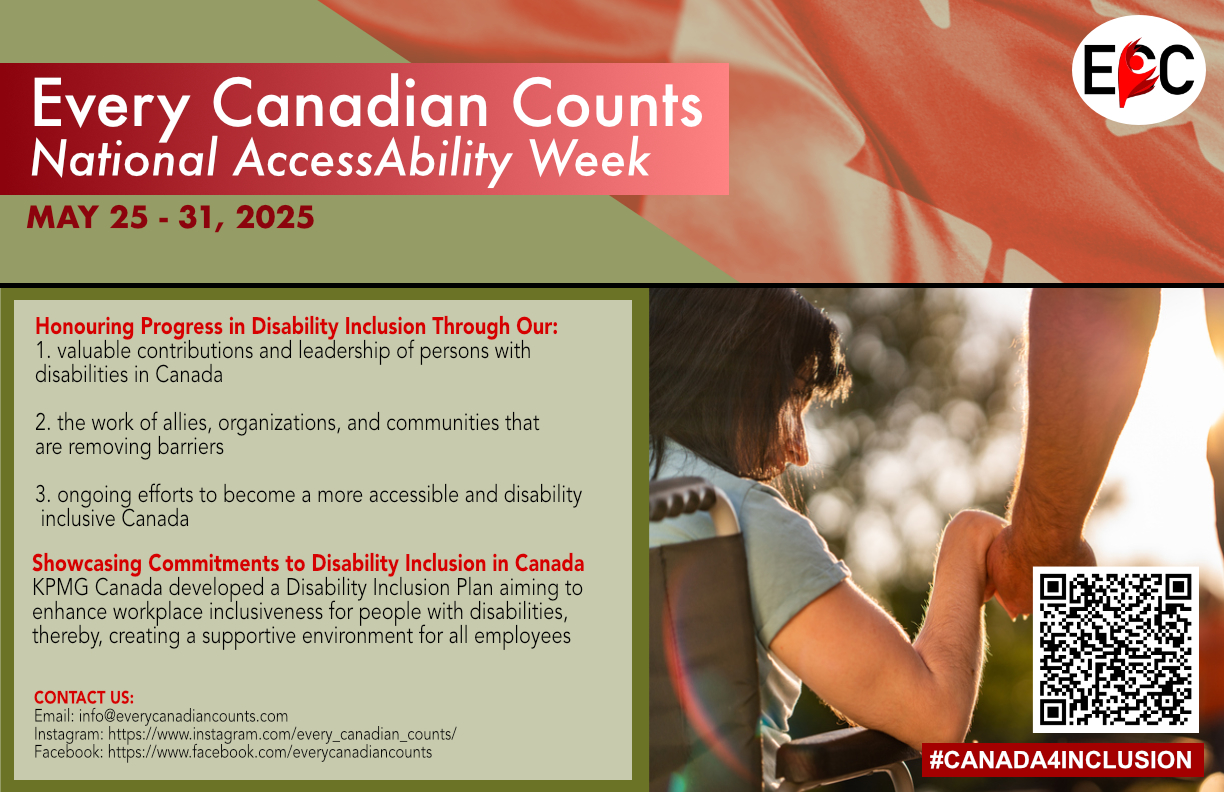 Slide 34 of 160
[Speaker Notes: https://cs1033.gaul.csd.uwo.ca/~ajokhu2/posterassign/ajokhu2_poster.jpg]
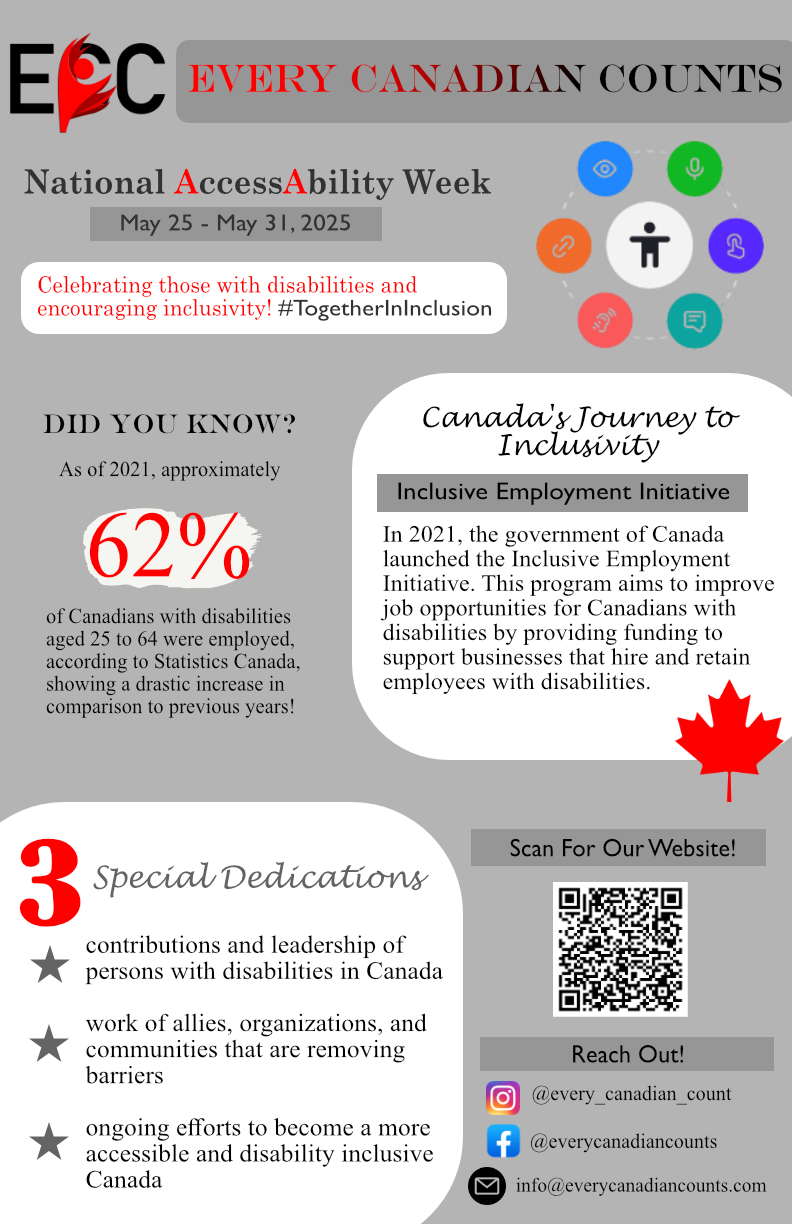 Slide 35 of 160
[Speaker Notes: https://cs1033.gaul.csd.uwo.ca/~akahlo26/posterassign/akahlo26_poster.jpg]
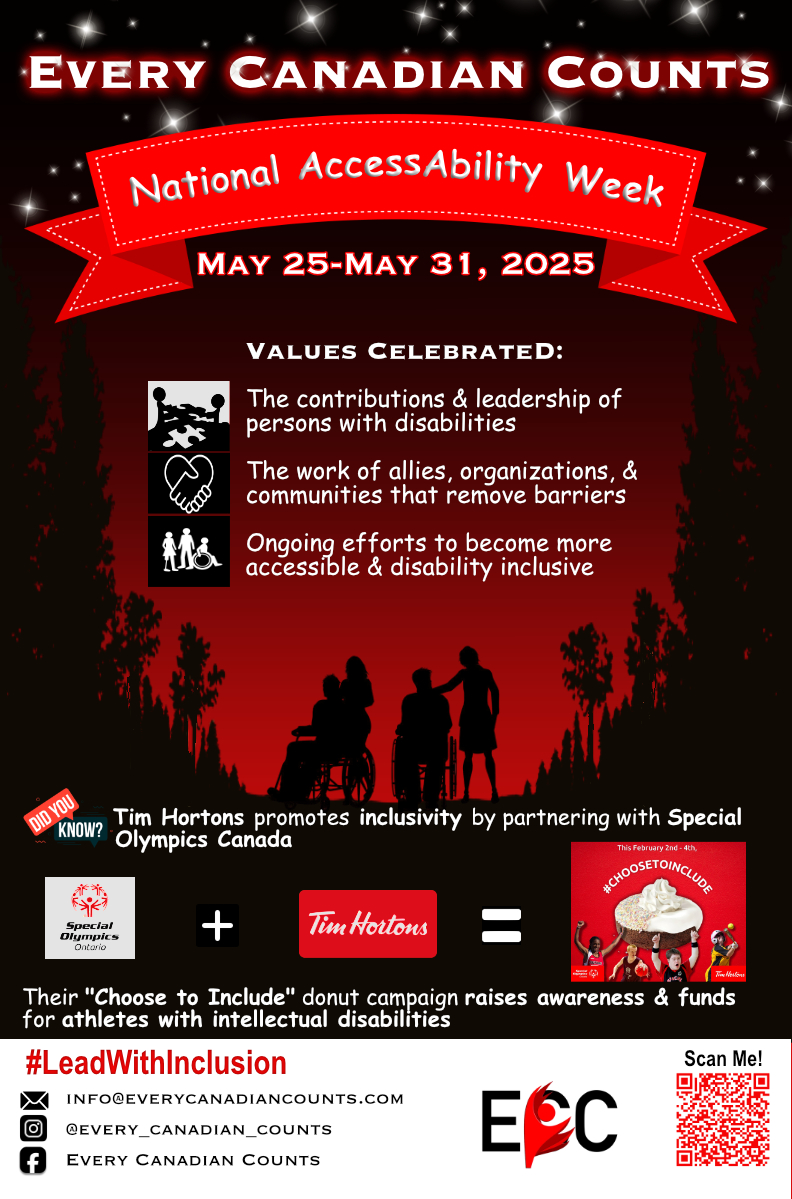 Slide 36 of 160
[Speaker Notes: https://cs1033.gaul.csd.uwo.ca/~akamala3/posterassign/akamala3_poster.jpg]
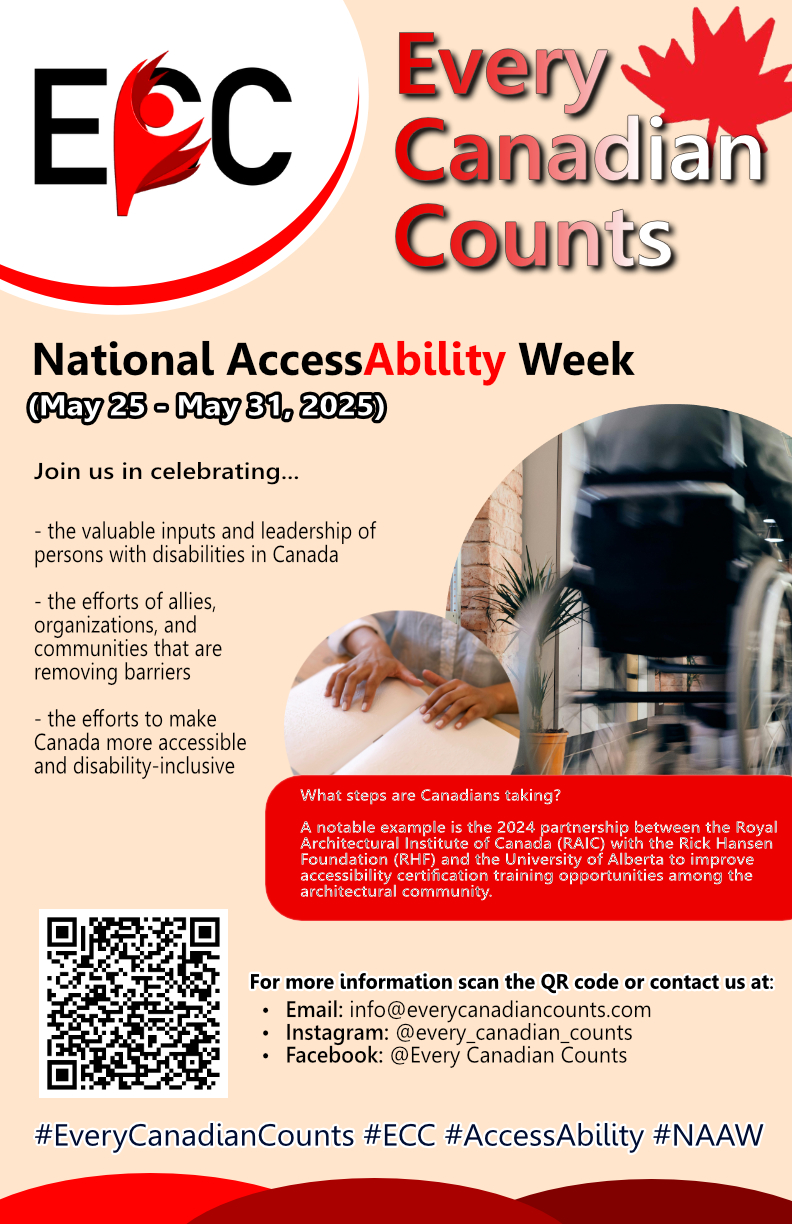 Slide 37 of 160
[Speaker Notes: https://cs1033.gaul.csd.uwo.ca/~akanaga4/posterassign/akanaga4_poster.jpg]
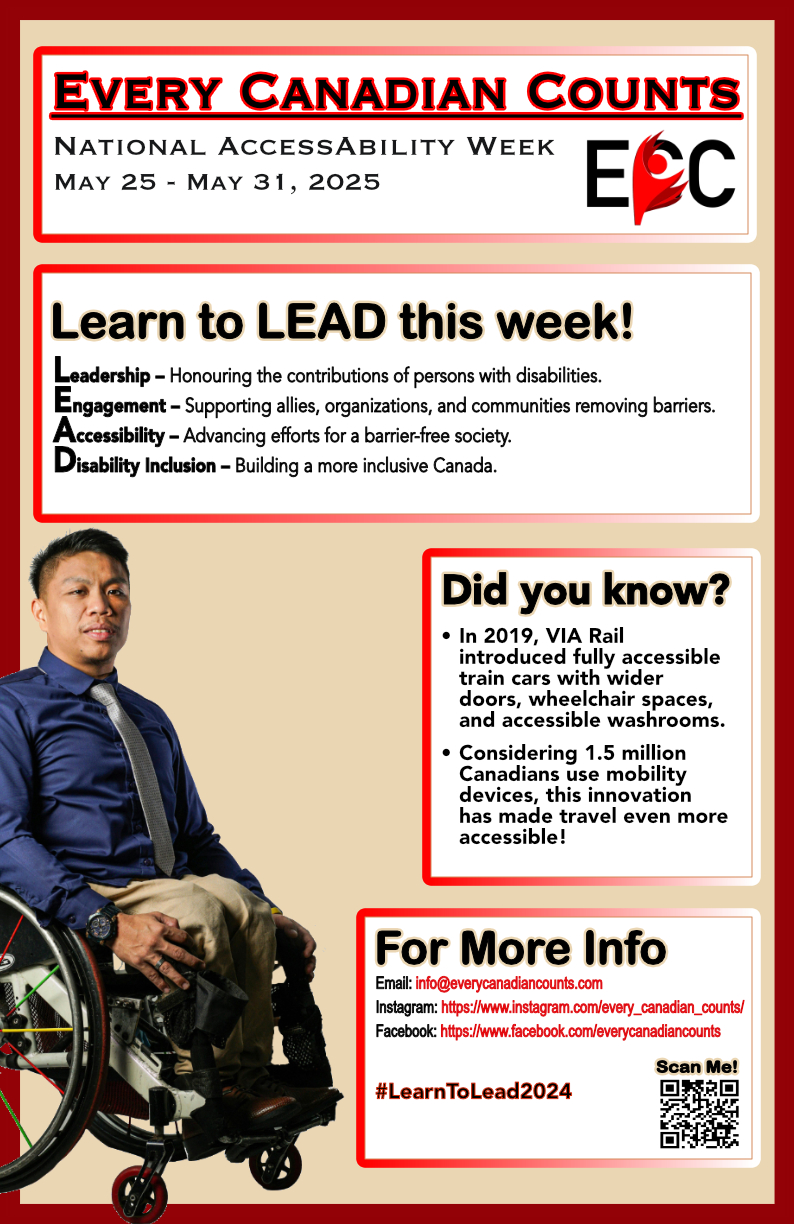 Slide 38 of 160
[Speaker Notes: https://cs1033.gaul.csd.uwo.ca/~akastir/posterassign/akastir_poster.jpg]
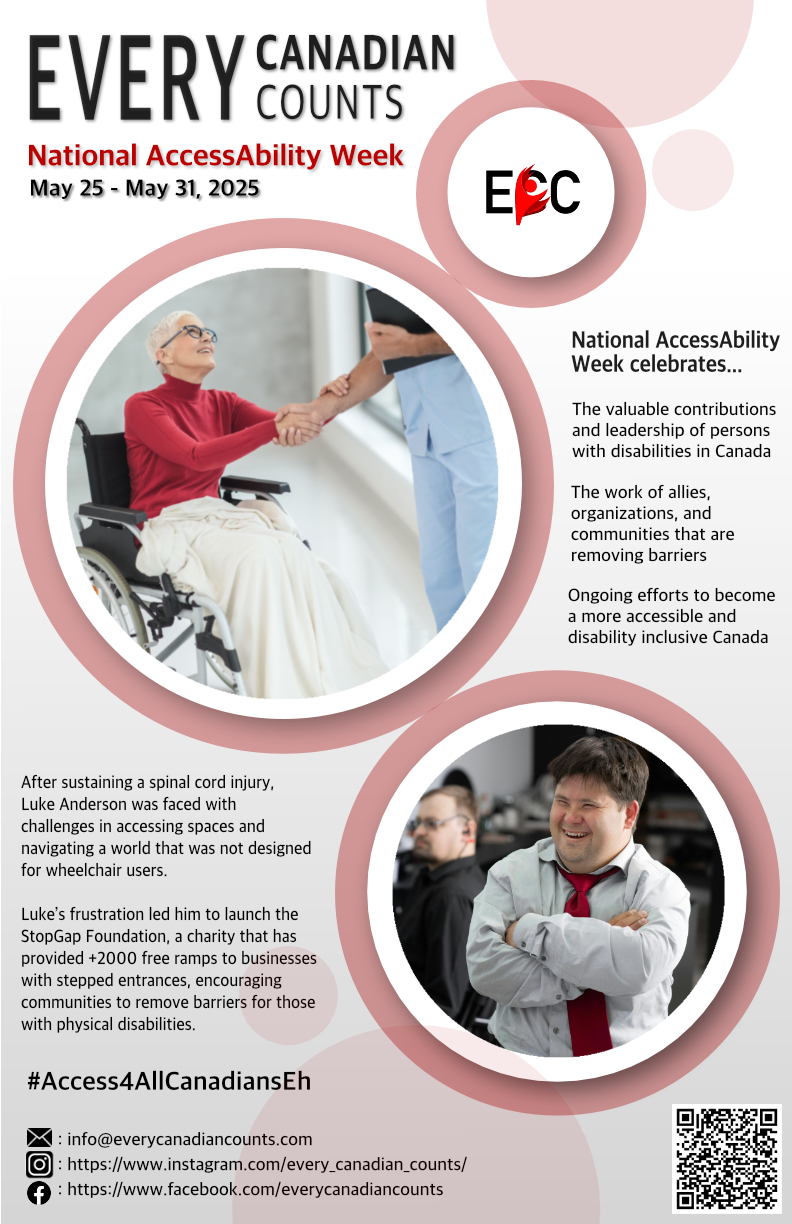 Slide 39 of 160
[Speaker Notes: https://cs1033.gaul.csd.uwo.ca/~akim446/posterassign/akim446_poster.jpg]
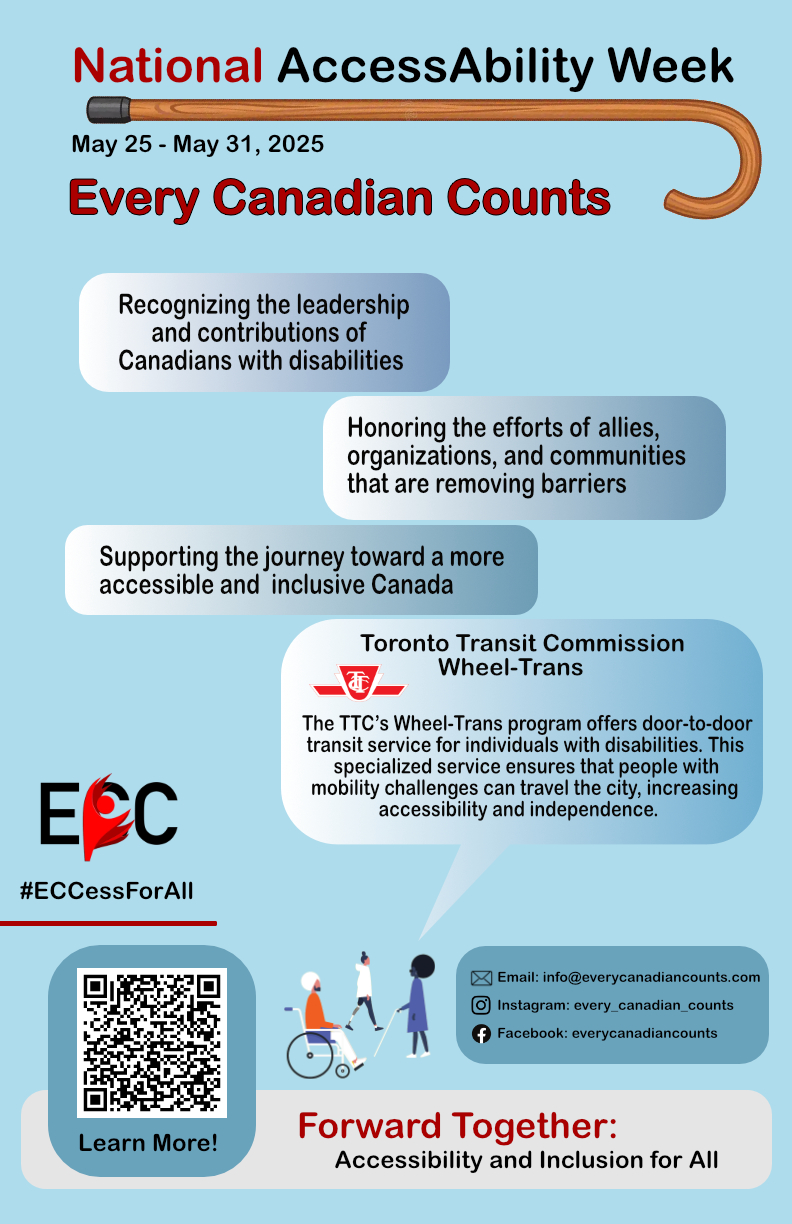 Slide 40 of 160
[Speaker Notes: https://cs1033.gaul.csd.uwo.ca/~ako54/posterassign/ako54_poster.jpg]
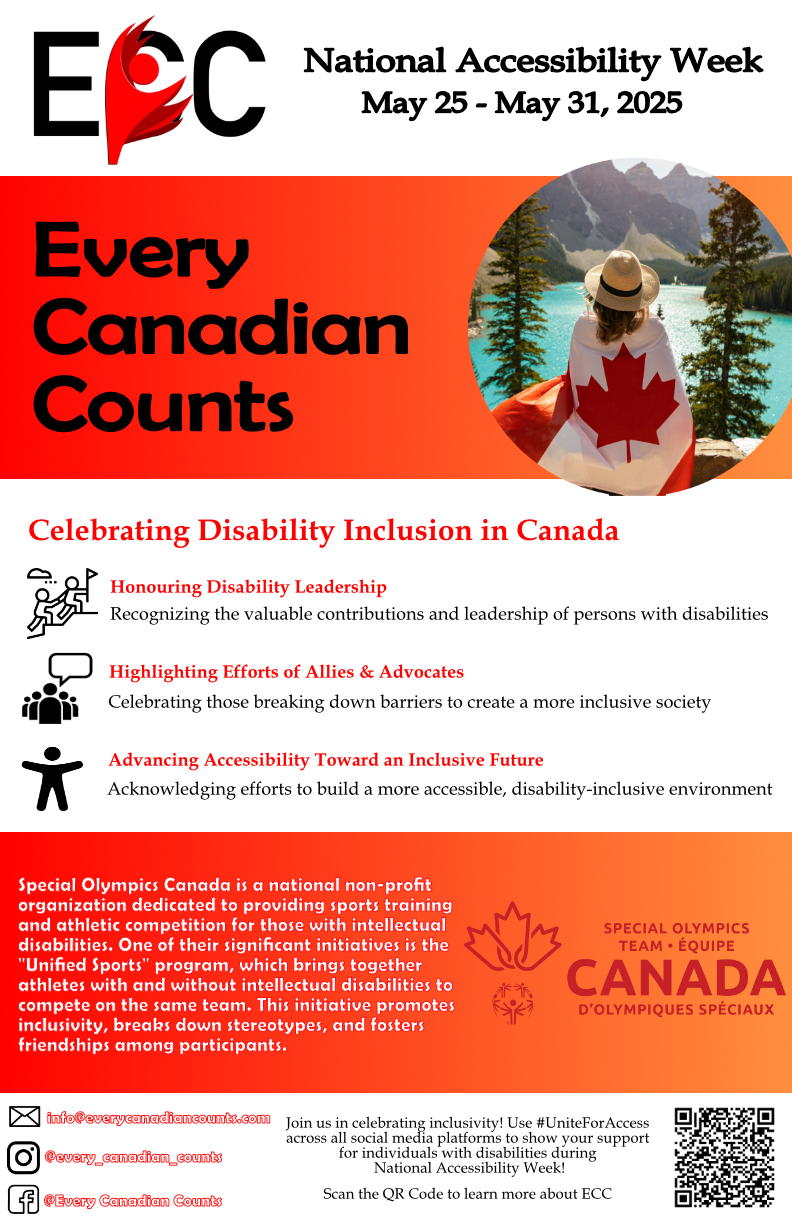 Slide 41 of 160
[Speaker Notes: https://cs1033.gaul.csd.uwo.ca/~ako55/posterassign/ako55_poster.jpg]
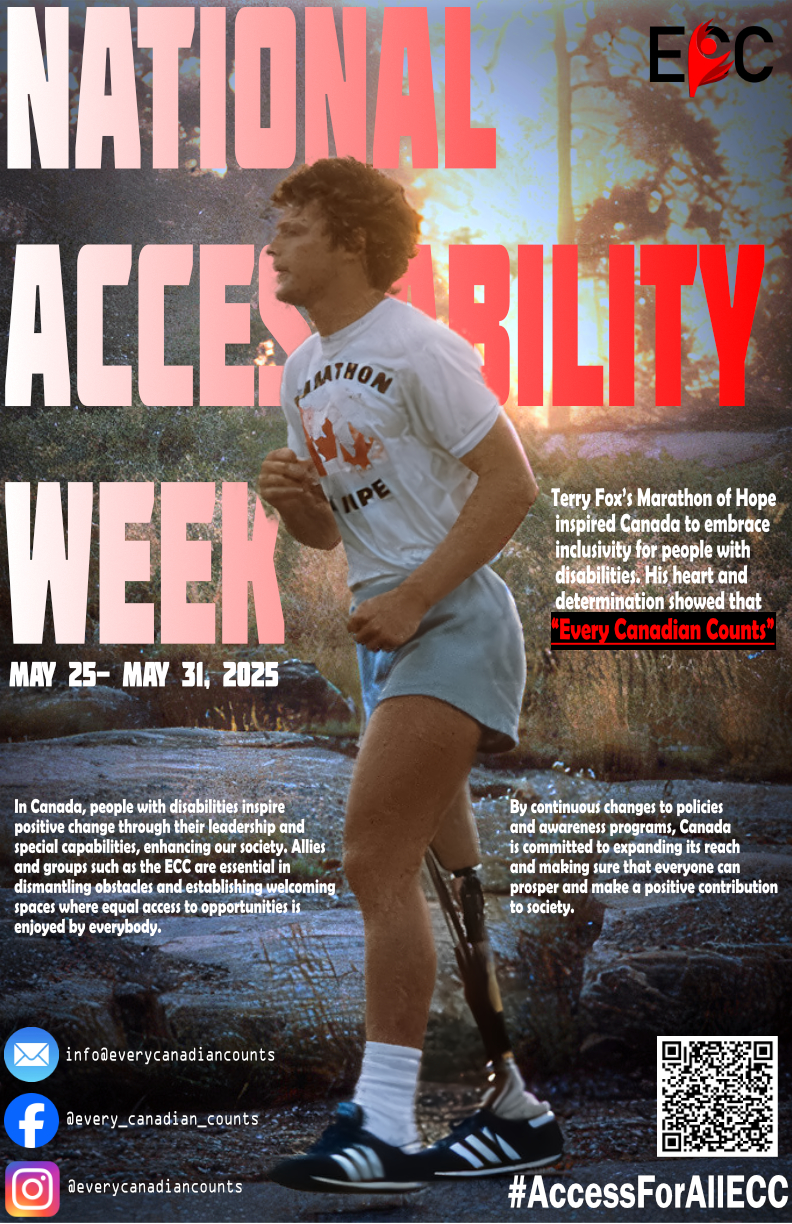 Slide 42 of 160
[Speaker Notes: https://cs1033.gaul.csd.uwo.ca/~akozbor3/posterassign/akozbor3_poster.jpg]
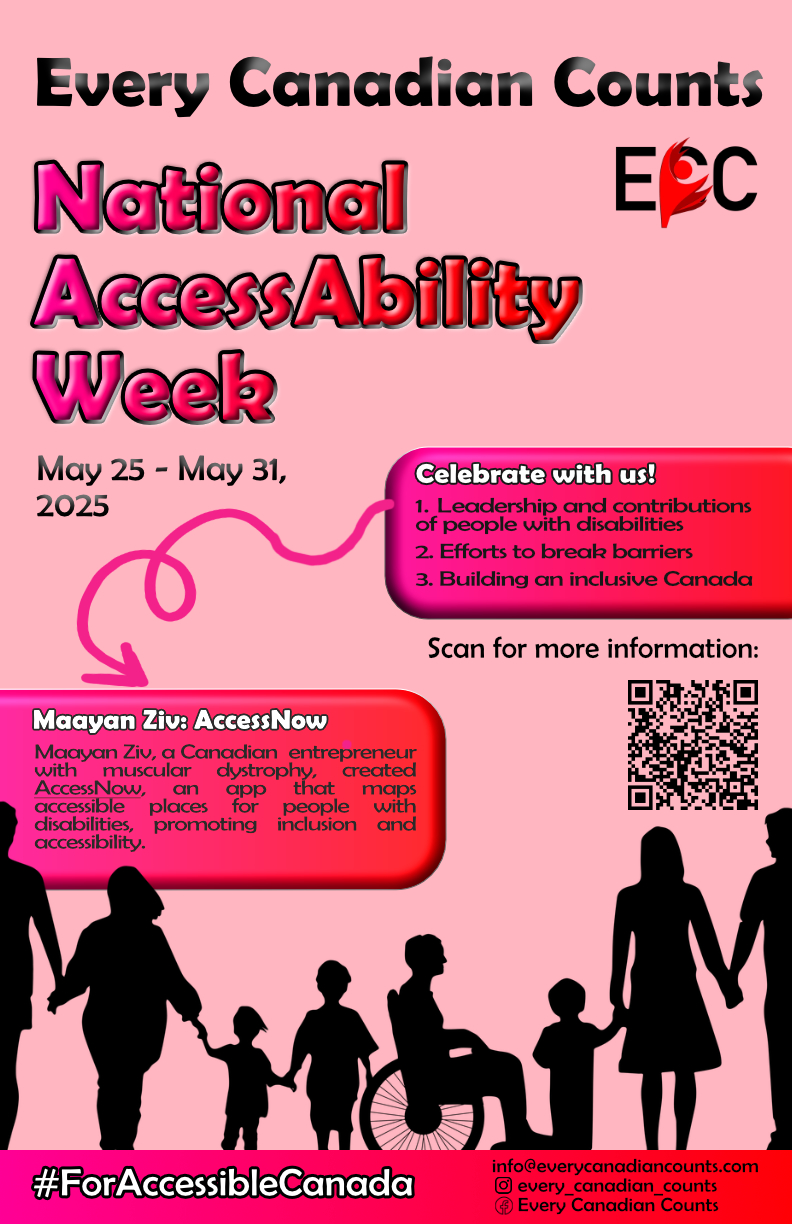 Slide 43 of 160
[Speaker Notes: https://cs1033.gaul.csd.uwo.ca/~aleopol2/posterassign/aleopol2_poster.jpg]
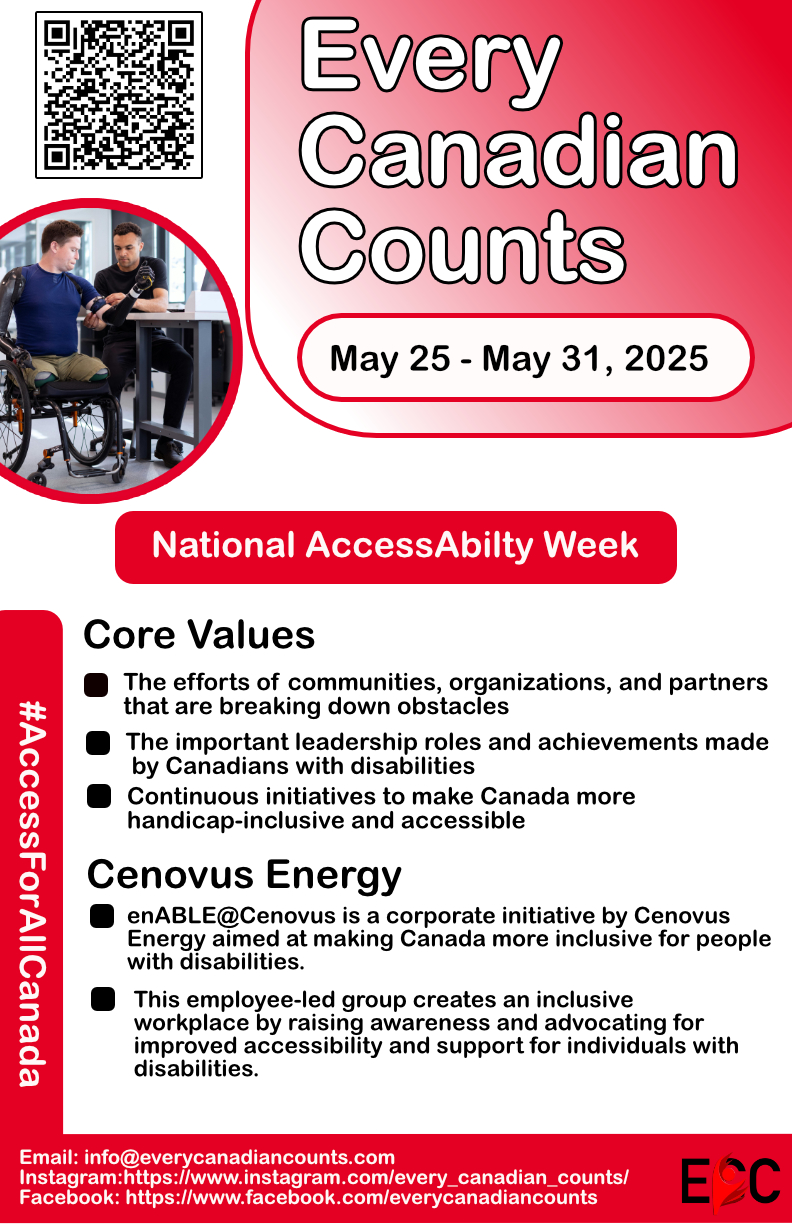 Slide 44 of 160
[Speaker Notes: https://cs1033.gaul.csd.uwo.ca/~alevins5/posterassign/alevins5_poster.jpg]
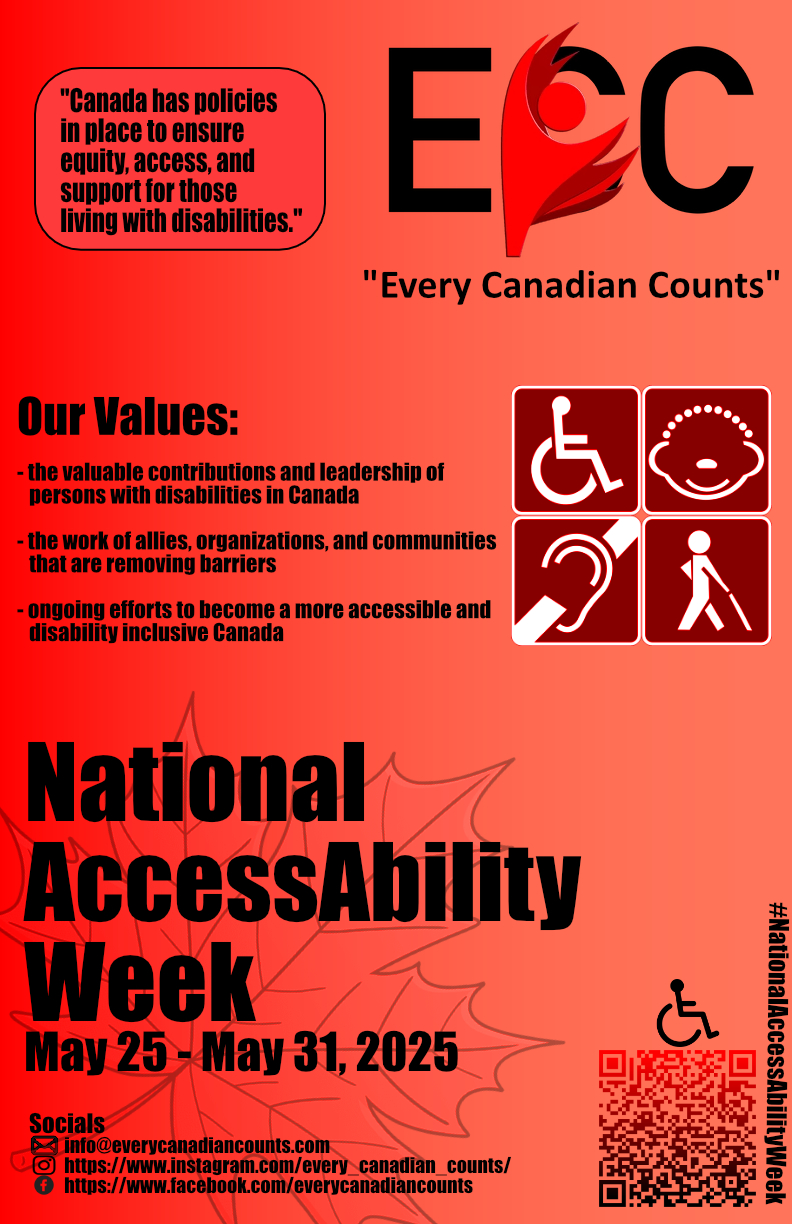 Slide 45 of 160
[Speaker Notes: https://cs1033.gaul.csd.uwo.ca/~ali746/posterassign/ali746_poster.jpg]
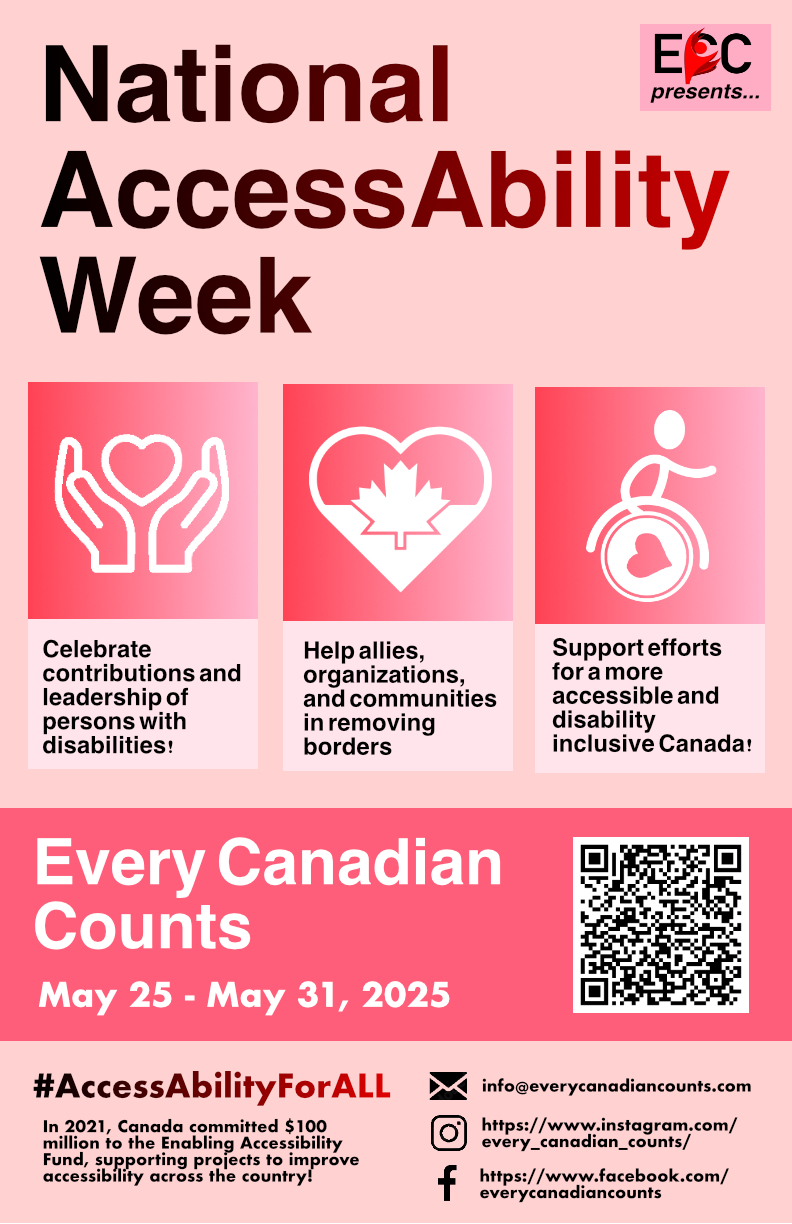 Slide 46 of 160
[Speaker Notes: https://cs1033.gaul.csd.uwo.ca/~ali762/posterassign/ali762_poster.jpg]
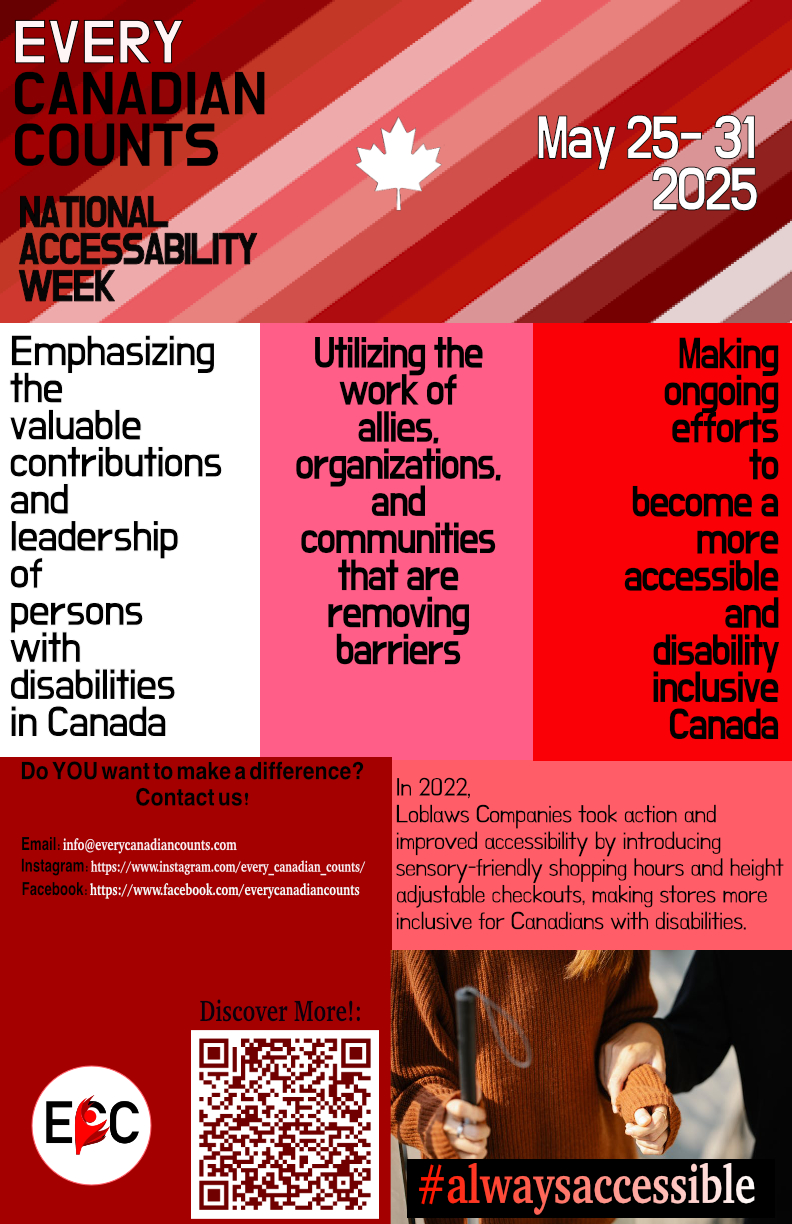 Slide 47 of 160
[Speaker Notes: https://cs1033.gaul.csd.uwo.ca/~alocking/posterassign/alocking_poster.jpg]
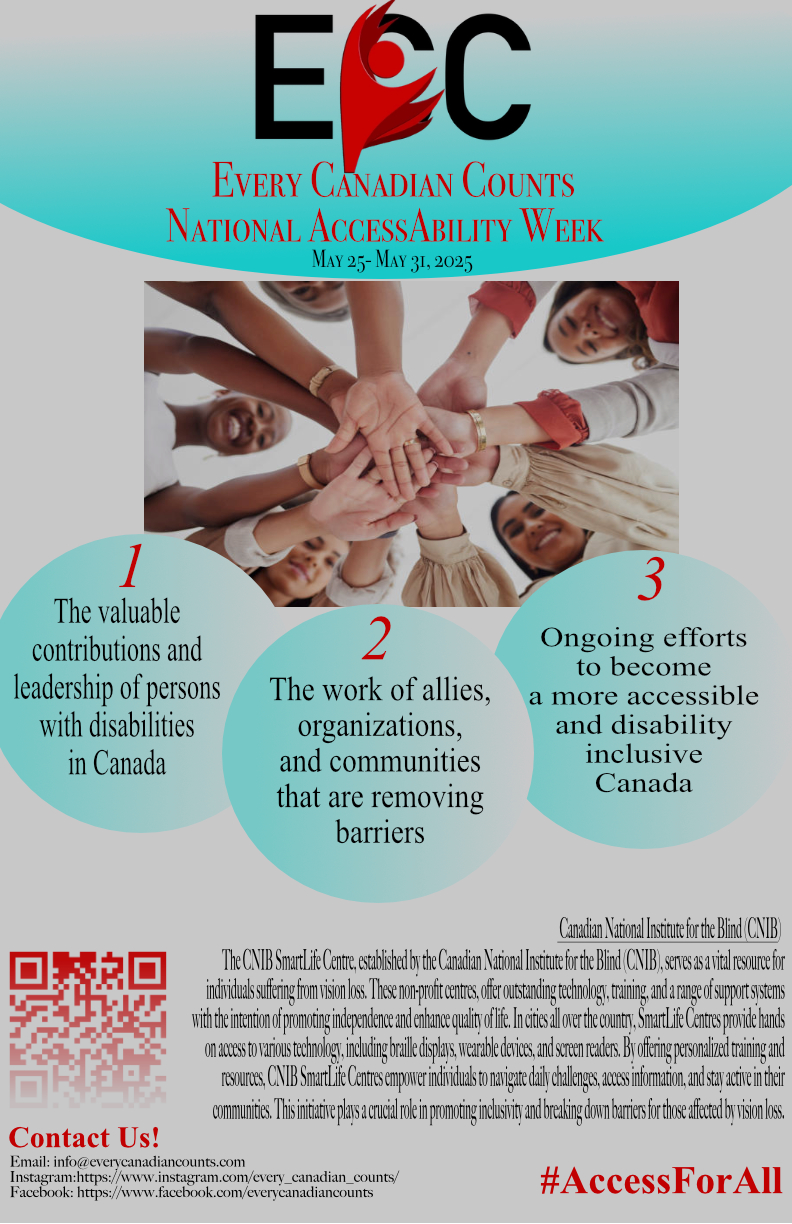 Slide 48 of 160
[Speaker Notes: https://cs1033.gaul.csd.uwo.ca/~amarcus5/posterassign/amarcus5_poster.jpg]
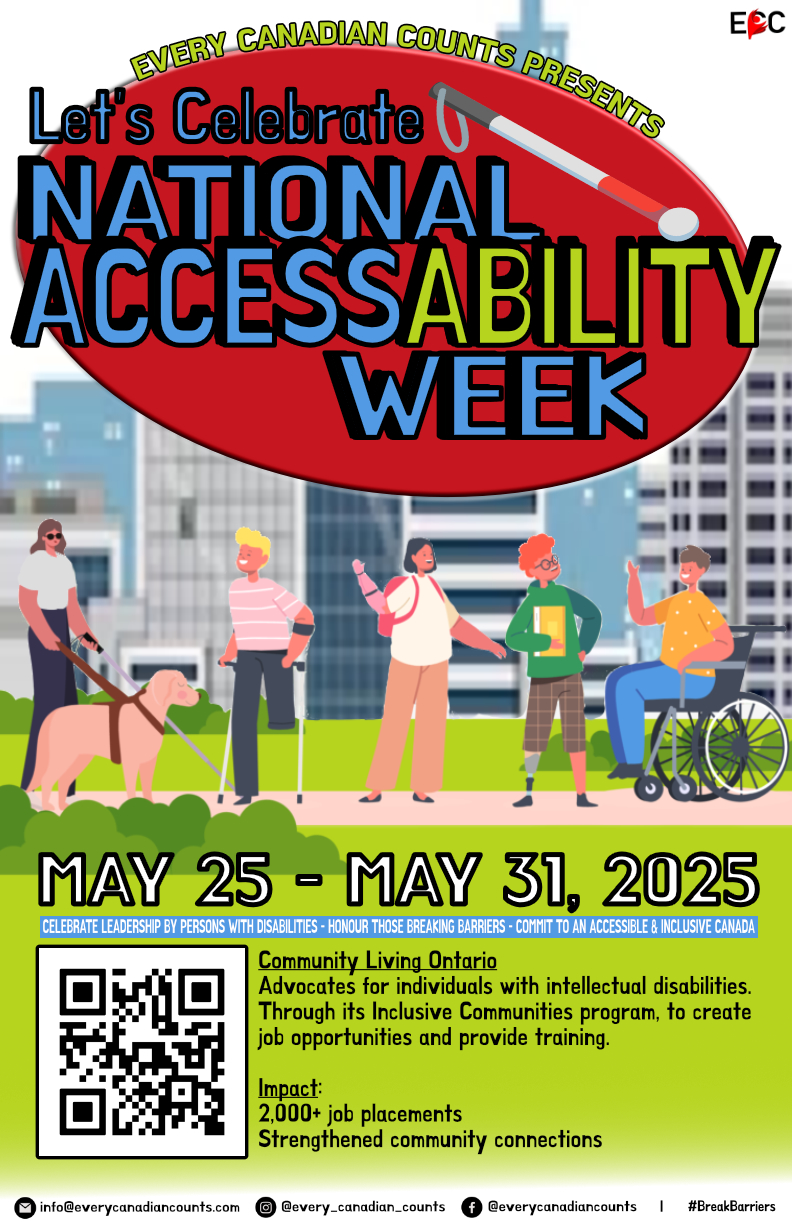 Slide 49 of 160
[Speaker Notes: https://cs1033.gaul.csd.uwo.ca/~amery/posterassign/amery_poster.jpg]
Slide 50 of 160
[Speaker Notes: https://cs1033.gaul.csd.uwo.ca/~amusa25/posterassign/amusa25_poster.jpg]
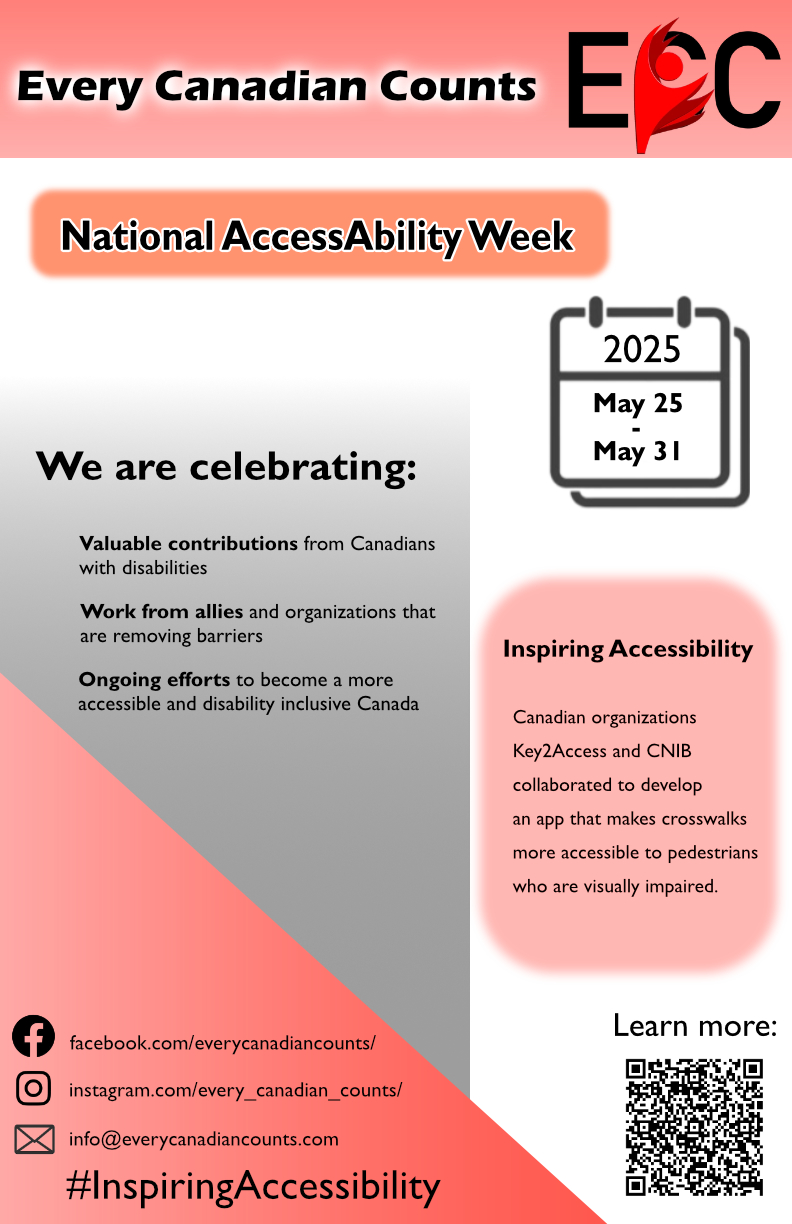 Slide 51 of 160
[Speaker Notes: https://cs1033.gaul.csd.uwo.ca/~anacca/posterassign/anacca_poster.jpg]
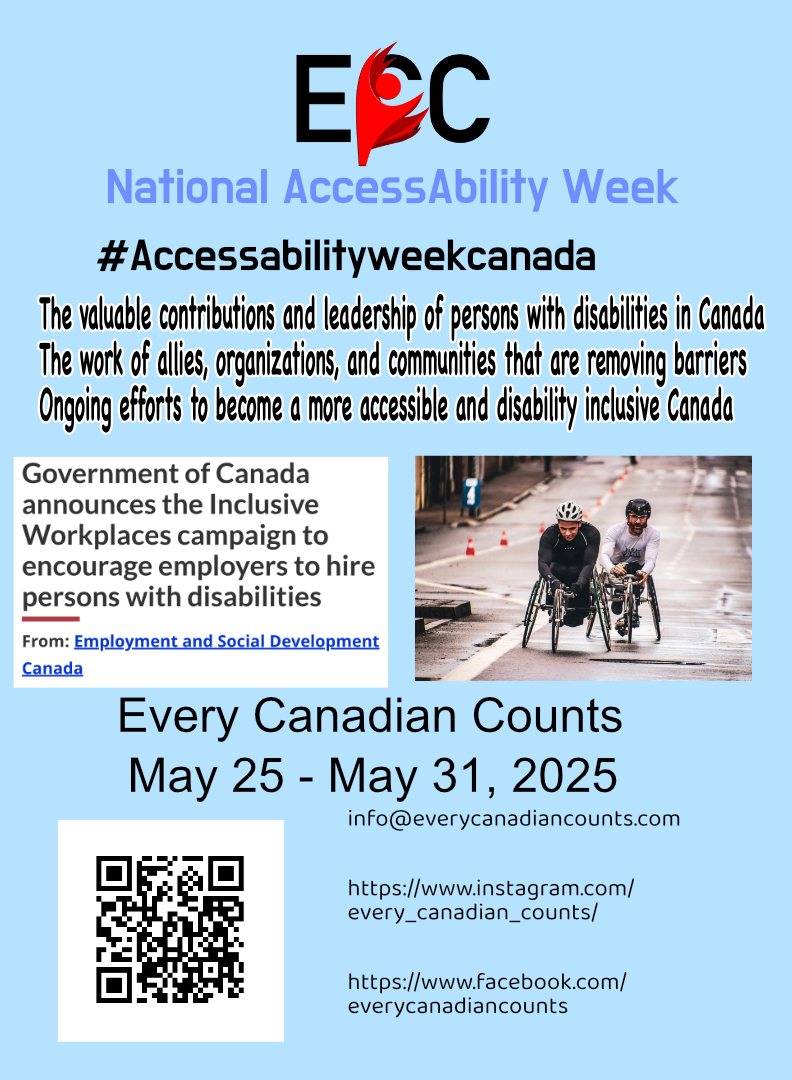 Slide 52 of 160
[Speaker Notes: https://cs1033.gaul.csd.uwo.ca/~aneinste/posterassign/aneinste_poster.jpg]
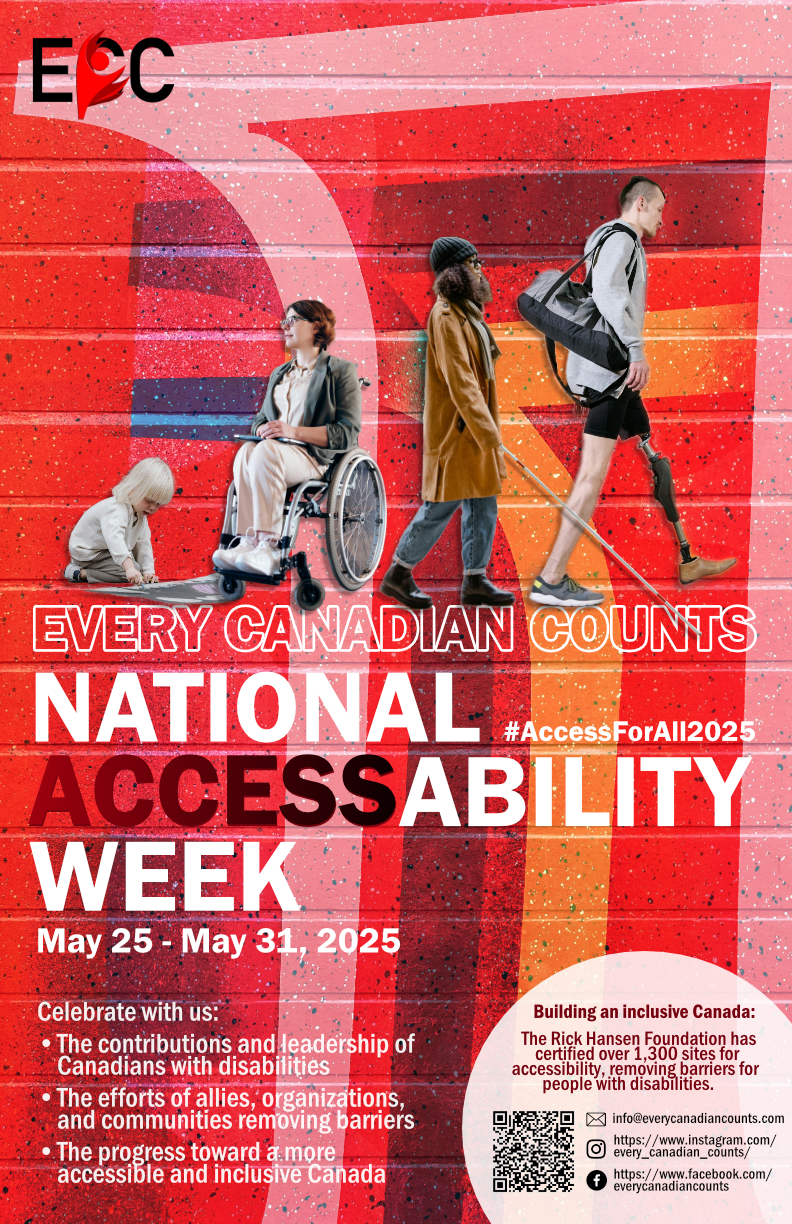 Slide 53 of 160
[Speaker Notes: https://cs1033.gaul.csd.uwo.ca/~anilanon/posterassign/anilanon_poster.jpg]
Slide 54 of 160
[Speaker Notes: https://cs1033.gaul.csd.uwo.ca/~anovak8/posterassign/anovak8_poster.jpg]
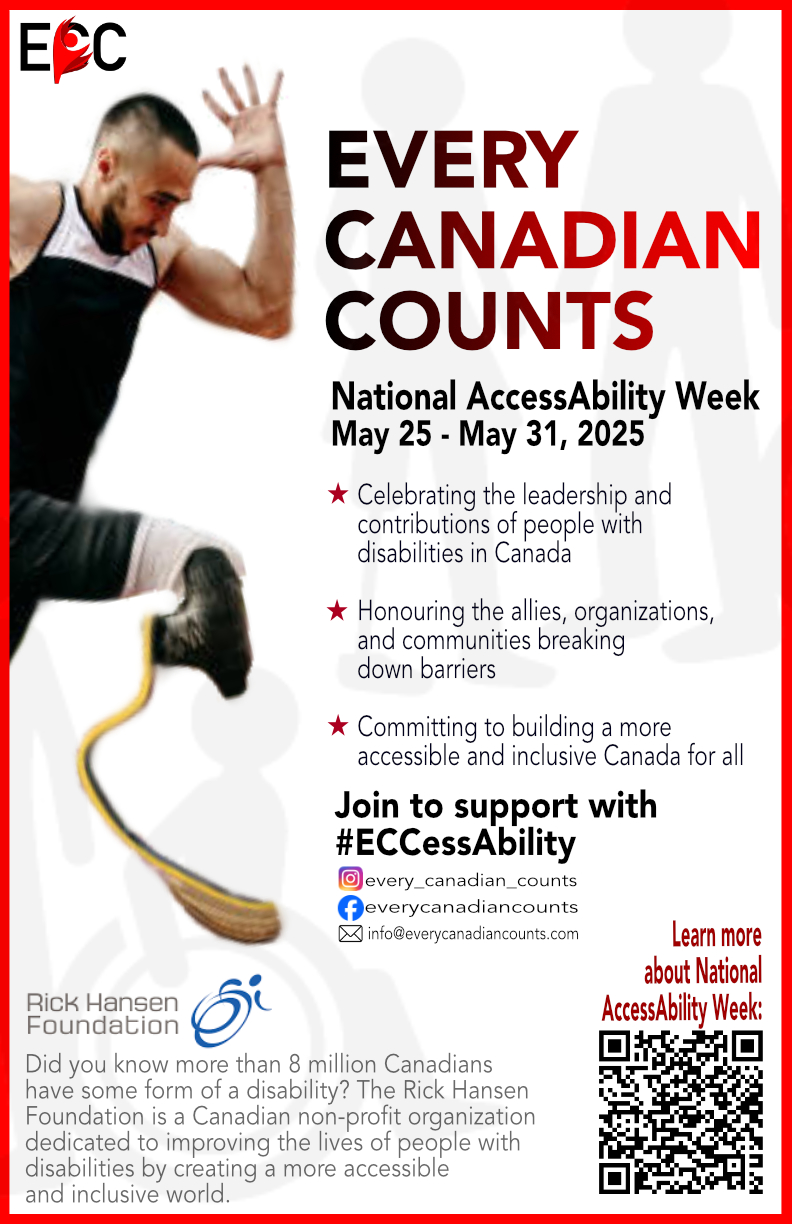 Slide 55 of 160
[Speaker Notes: https://cs1033.gaul.csd.uwo.ca/~aouyang2/posterassign/aouyang2_poster.jpg]
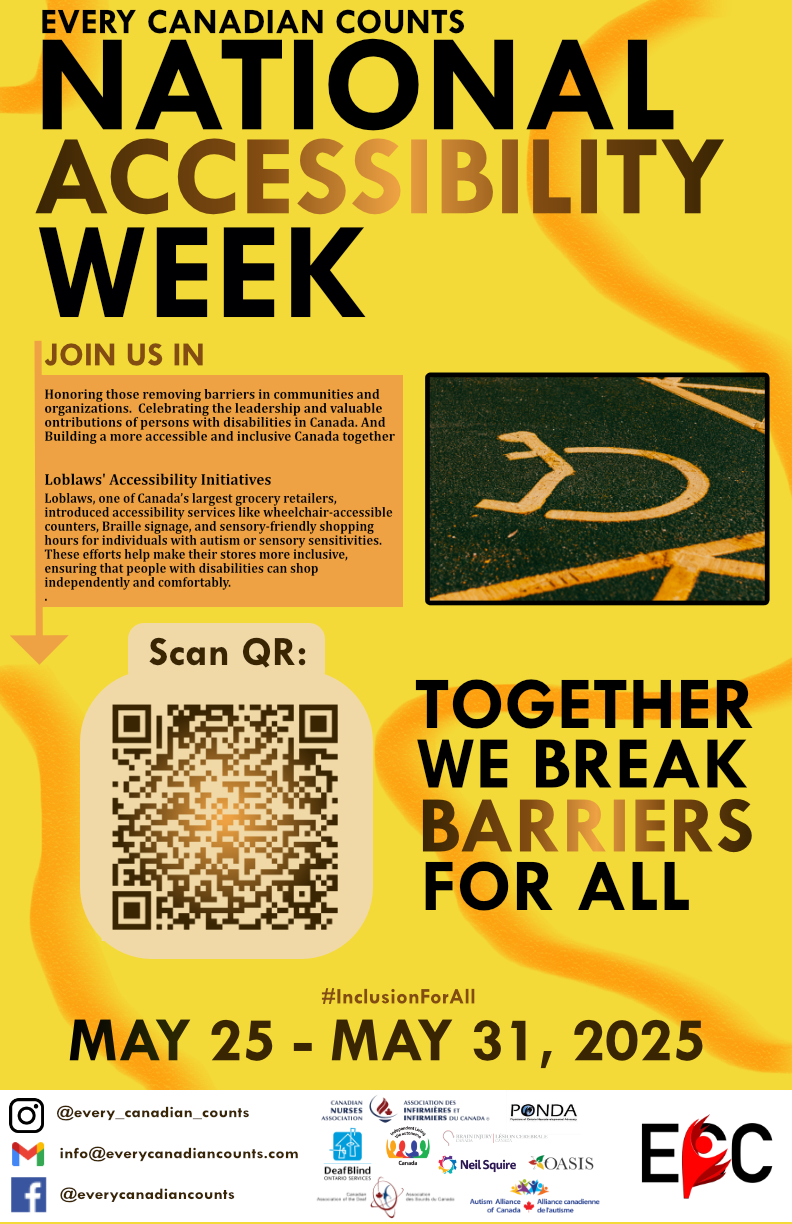 Slide 56 of 160
[Speaker Notes: https://cs1033.gaul.csd.uwo.ca/~aplaino/posterassign/aplaino_poster.jpg]
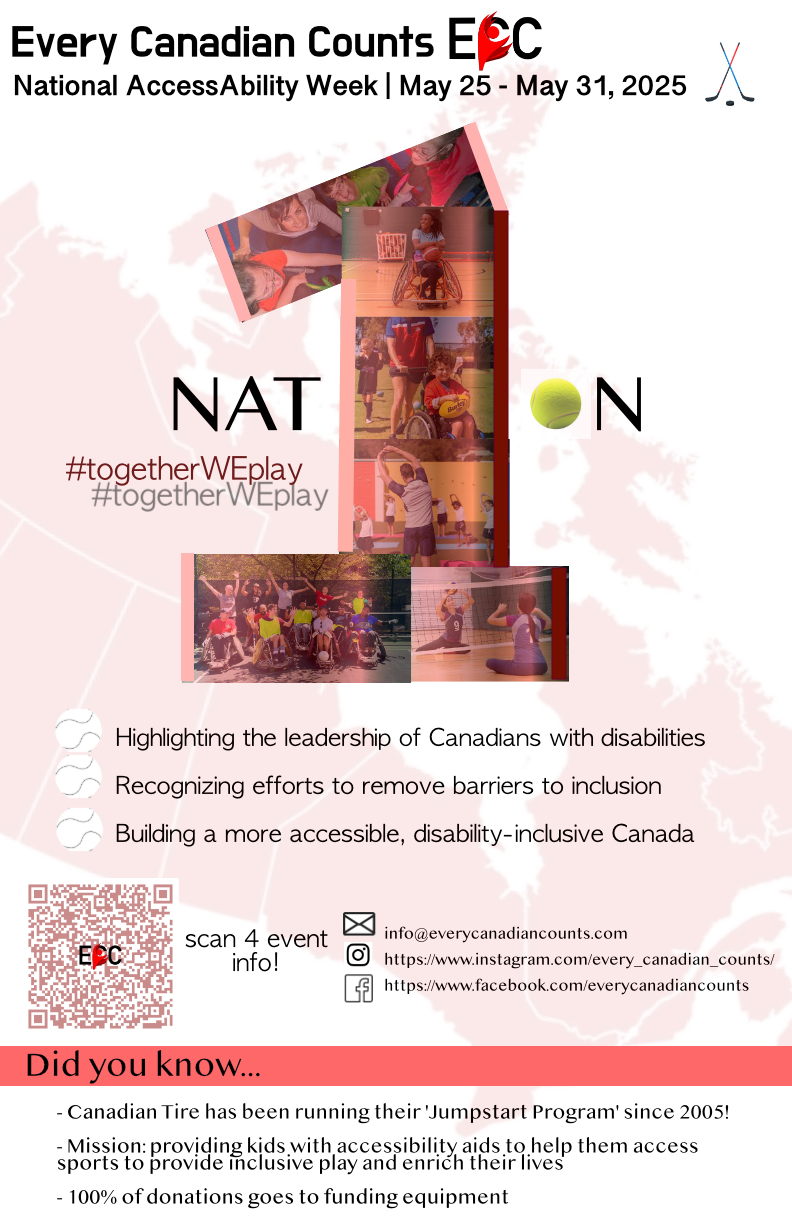 Slide 57 of 160
[Speaker Notes: https://cs1033.gaul.csd.uwo.ca/~apogrin2/posterassign/apogrin2_poster.jpg]
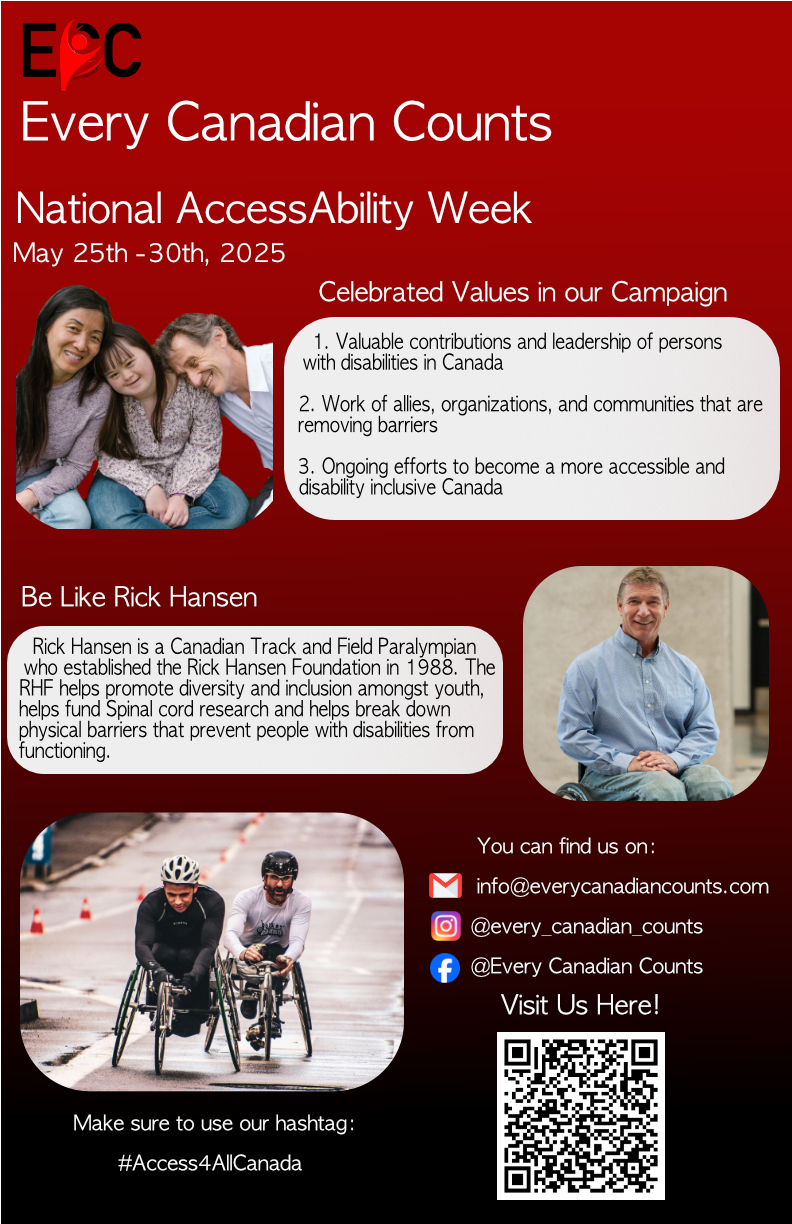 Slide 58 of 160
[Speaker Notes: https://cs1033.gaul.csd.uwo.ca/~aporband/posterassign/aporband_poster.jpg]
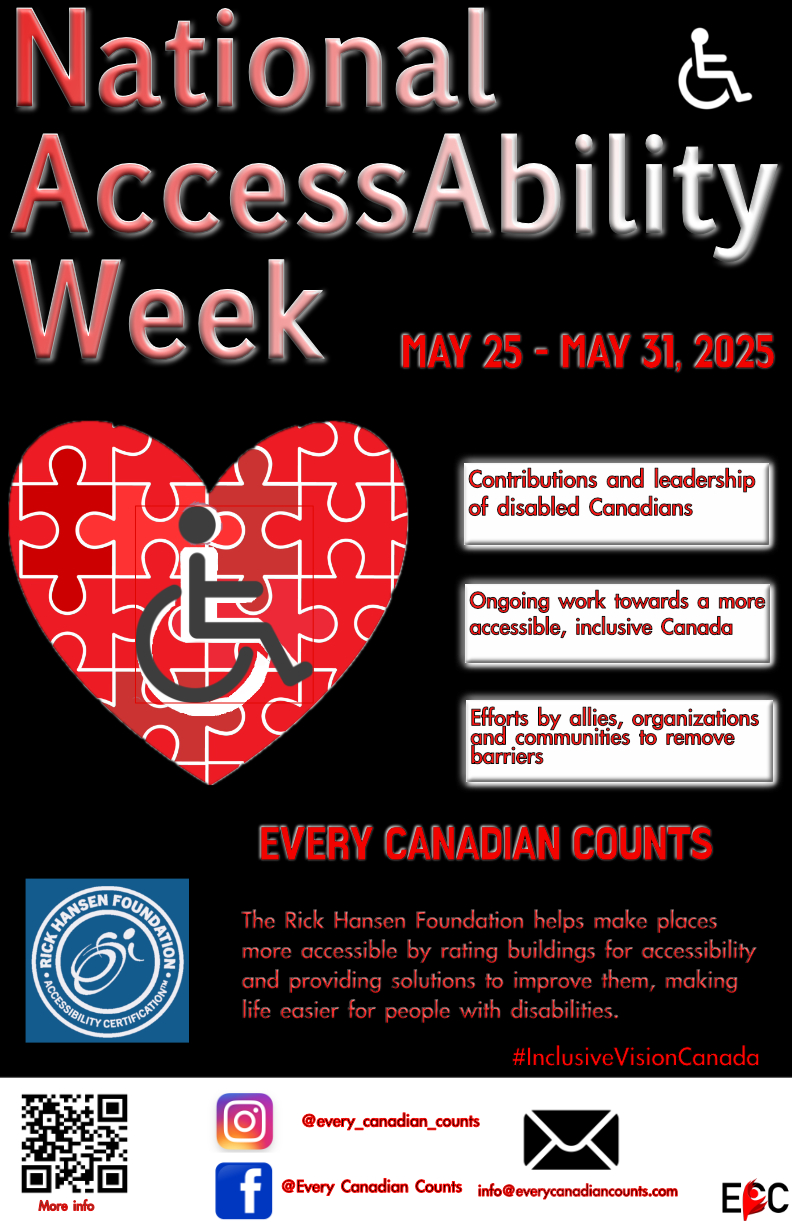 Slide 59 of 160
[Speaker Notes: https://cs1033.gaul.csd.uwo.ca/~areddy27/posterassign/areddy27_poster.jpg]
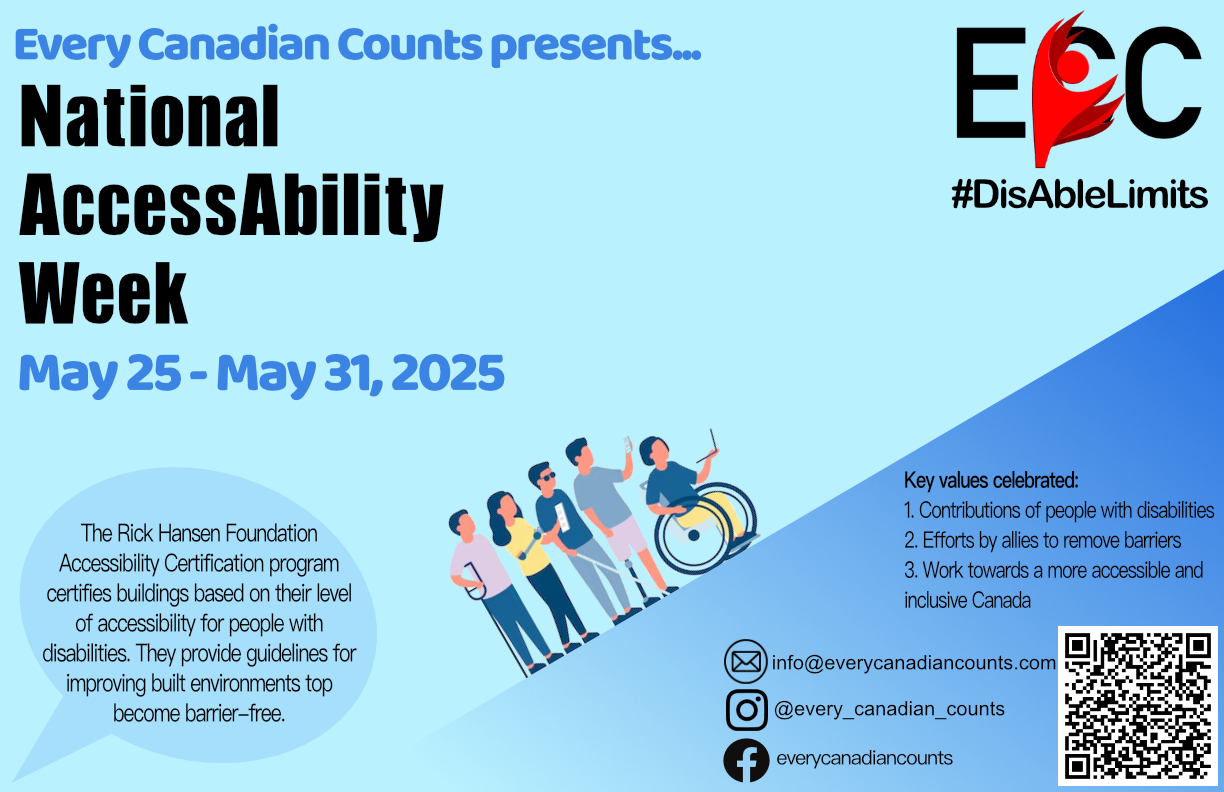 Slide 60 of 160
[Speaker Notes: https://cs1033.gaul.csd.uwo.ca/~aroy256/posterassign/aroy256_poster.jpg]
Slide 61 of 160
[Speaker Notes: https://cs1033.gaul.csd.uwo.ca/~asaghaf2/posterassign/asaghaf2_poster.jpg]
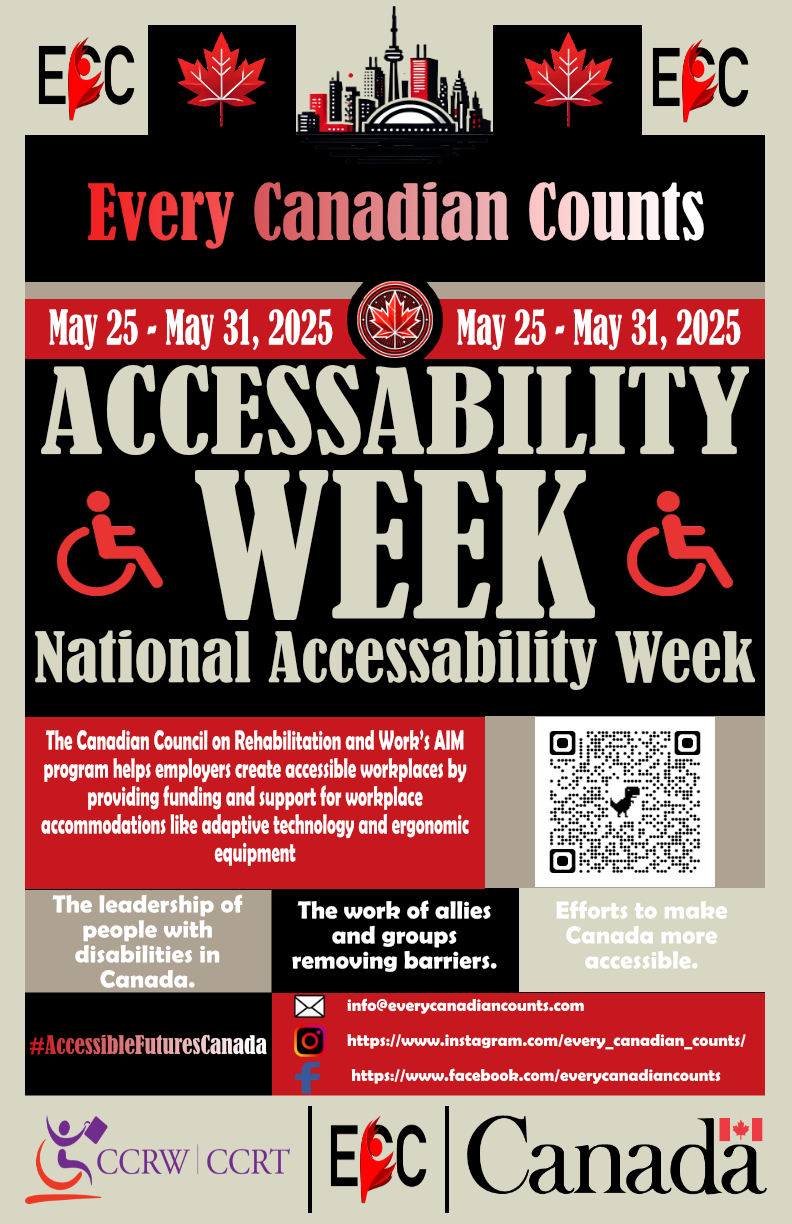 Slide 62 of 160
[Speaker Notes: https://cs1033.gaul.csd.uwo.ca/~asamhat3/posterassign/asamhat3_poster.jpg]
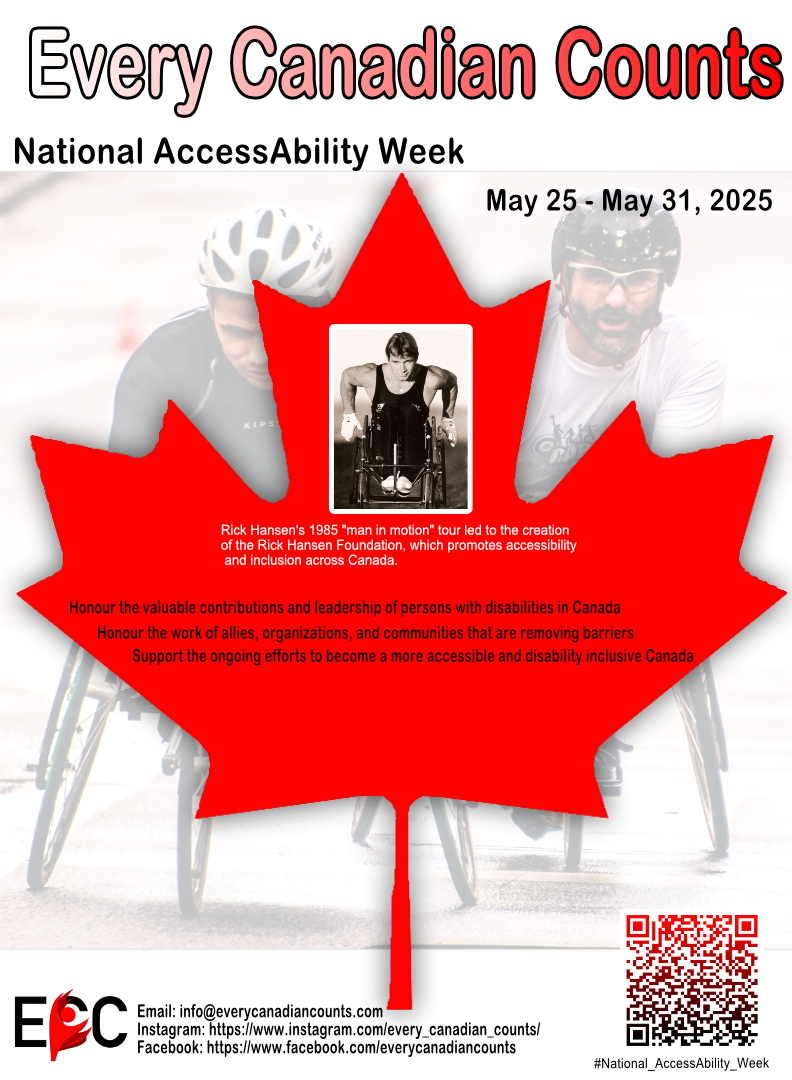 Slide 63 of 160
[Speaker Notes: https://cs1033.gaul.csd.uwo.ca/~asanghv2/posterassign/asanghv2_poster.jpg]
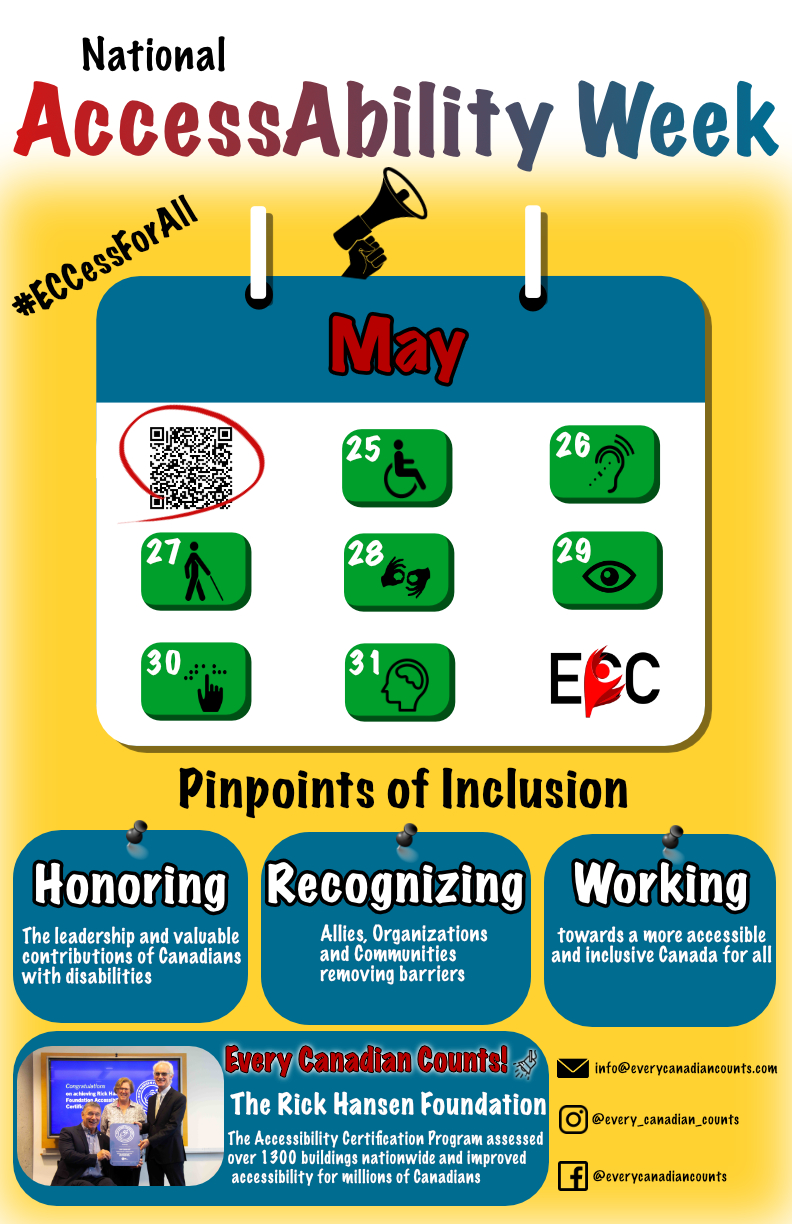 Slide 64 of 160
[Speaker Notes: https://cs1033.gaul.csd.uwo.ca/~asarka9/posterassign/asarka9_poster.jpg]
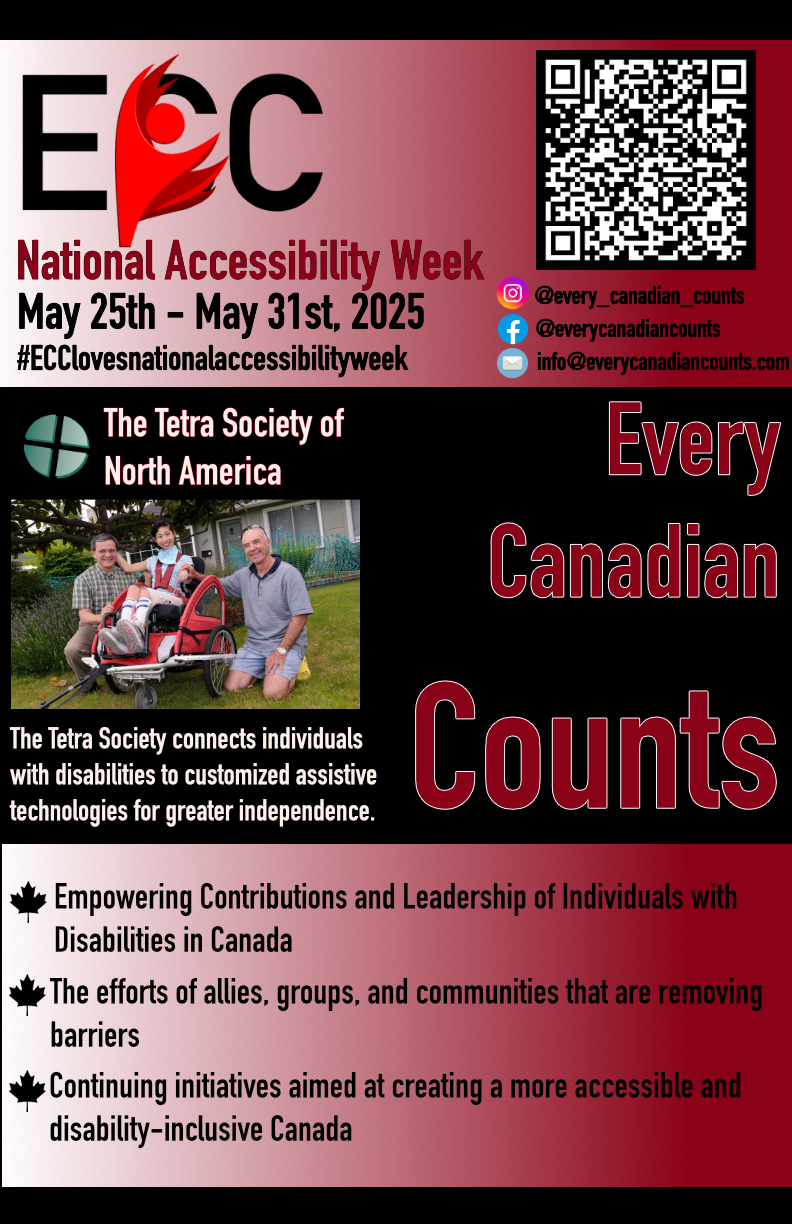 Slide 65 of 160
[Speaker Notes: https://cs1033.gaul.csd.uwo.ca/~aschrive/posterassign/aschrive_poster.jpg]
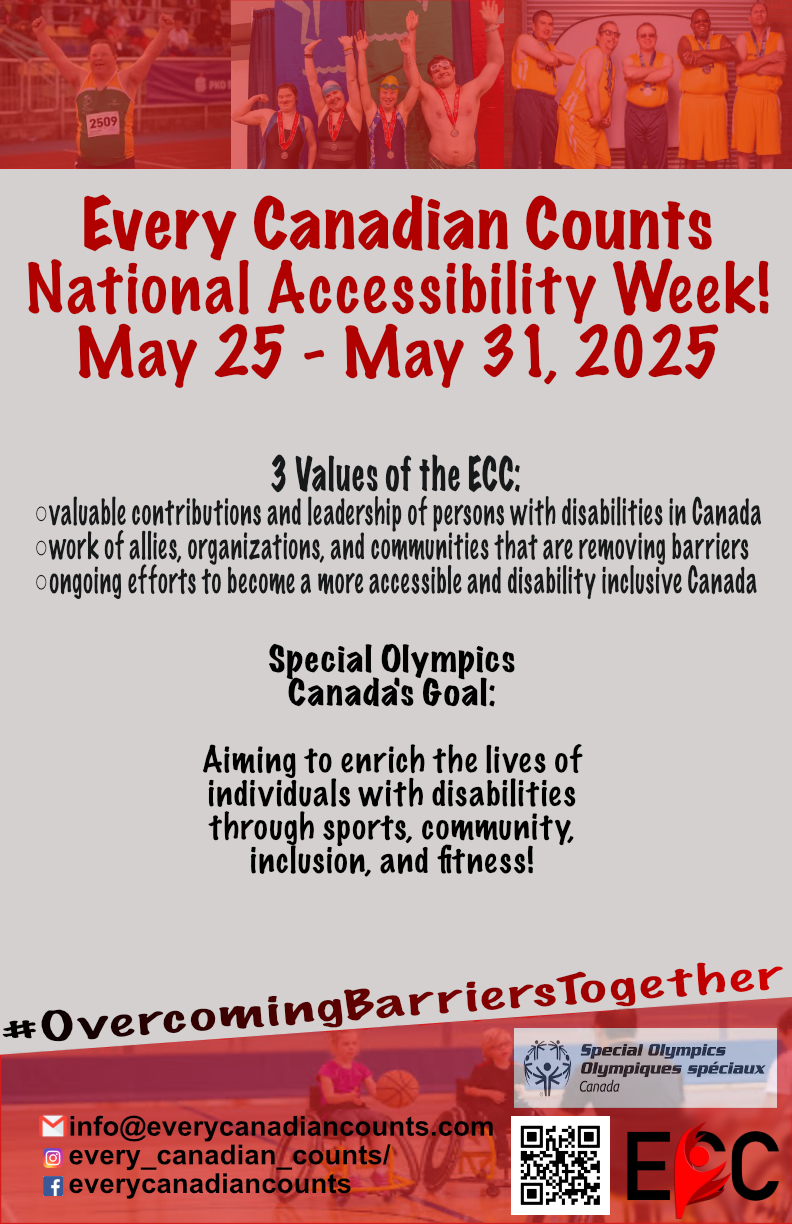 Slide 66 of 160
[Speaker Notes: https://cs1033.gaul.csd.uwo.ca/~ashelkan/posterassign/ashelkan_poster.jpg]
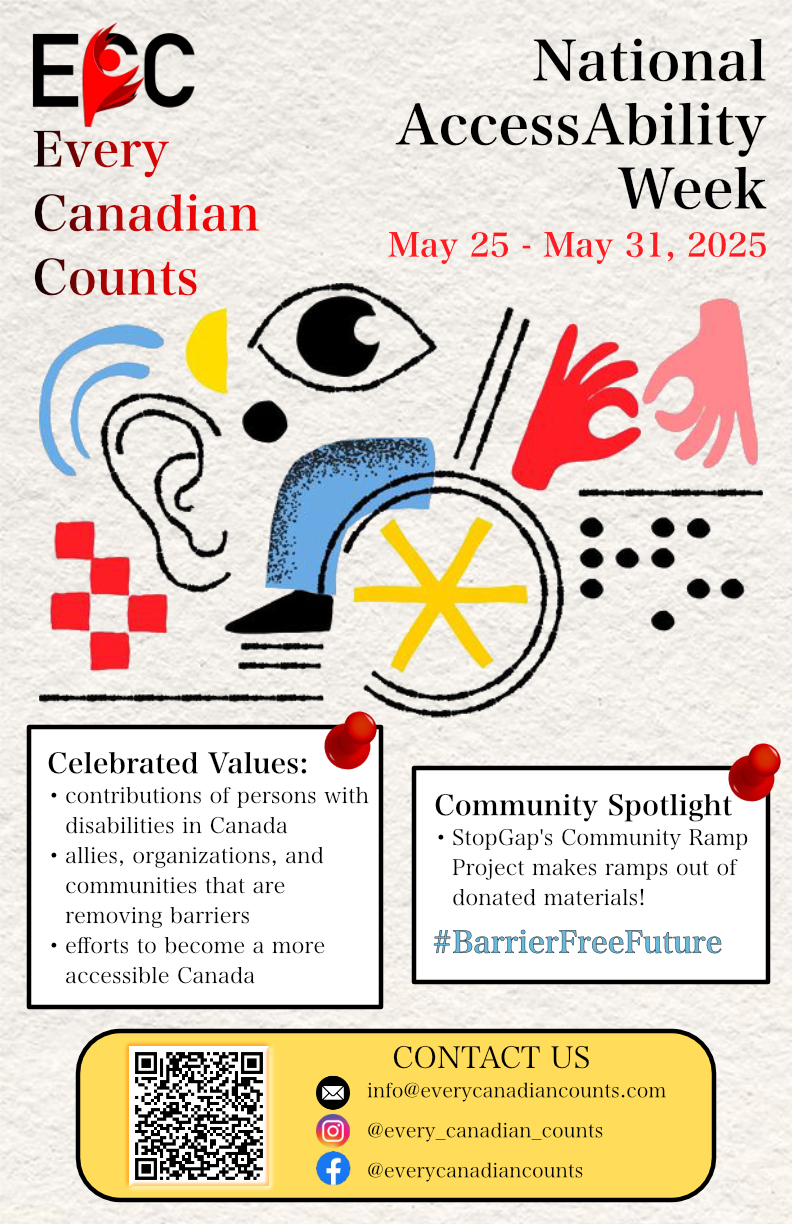 Slide 67 of 160
[Speaker Notes: https://cs1033.gaul.csd.uwo.ca/~ashi46/posterassign/ashi46_poster.jpg]
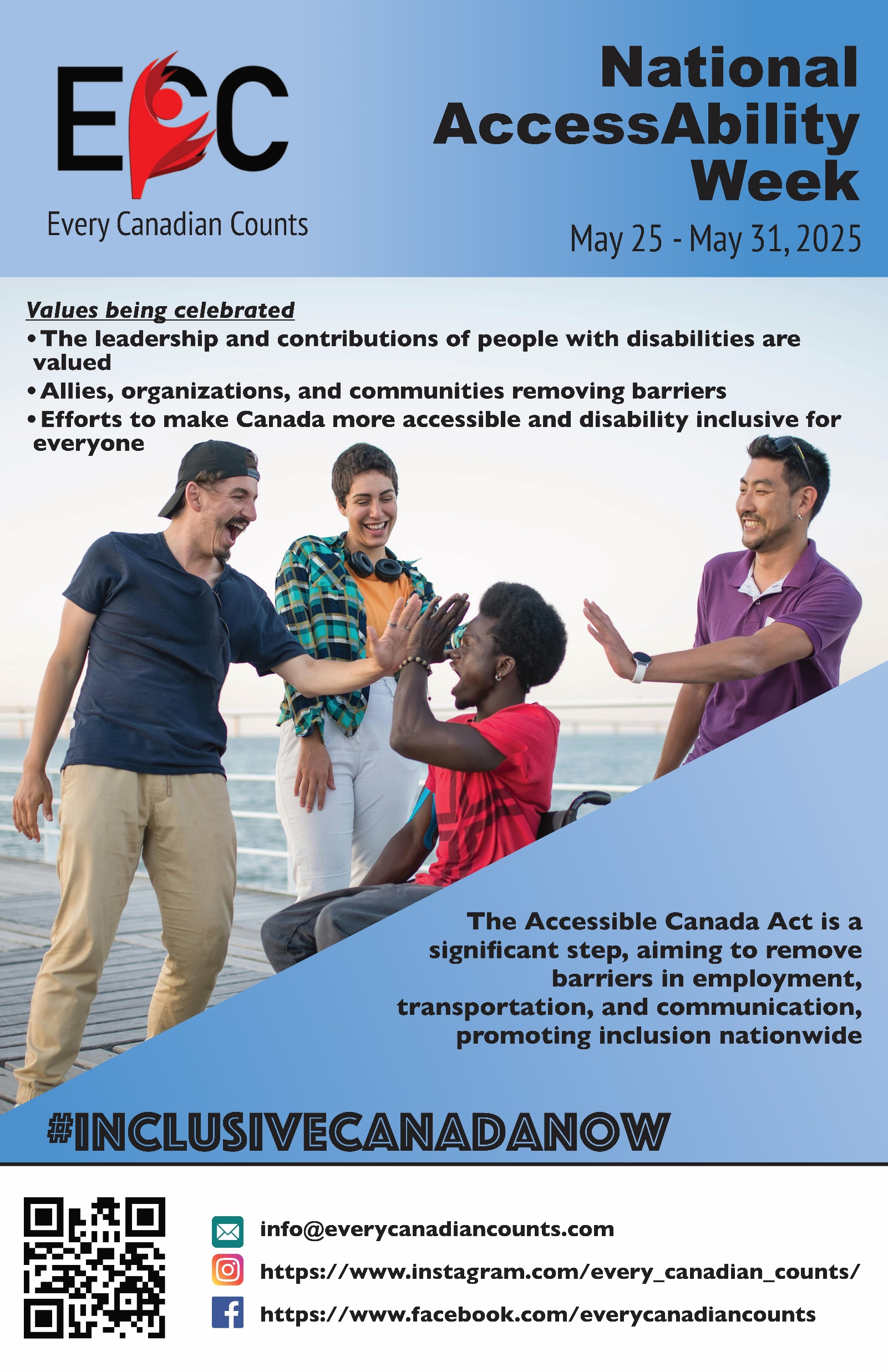 Slide 68 of 160
[Speaker Notes: https://cs1033.gaul.csd.uwo.ca/~ashiraz6/posterassign/ashiraz6_poster.jpg]
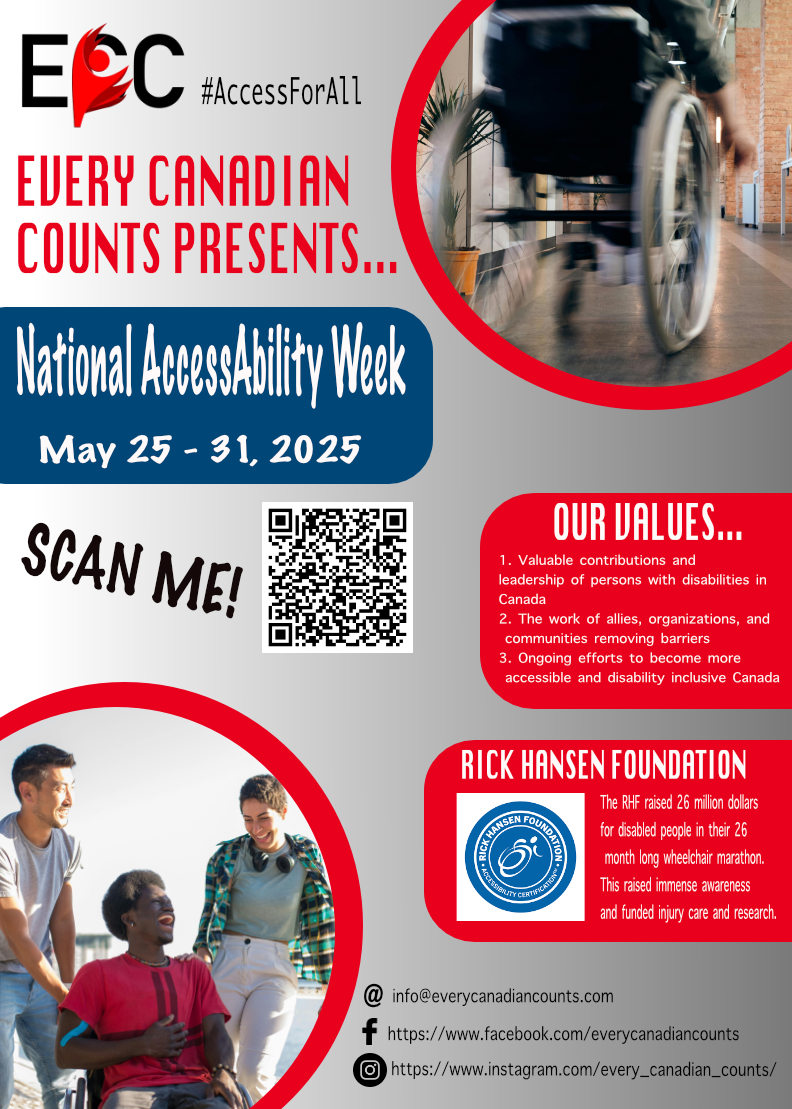 Slide 69 of 160
[Speaker Notes: https://cs1033.gaul.csd.uwo.ca/~aspurvey/posterassign/aspurvey_poster.jpg]
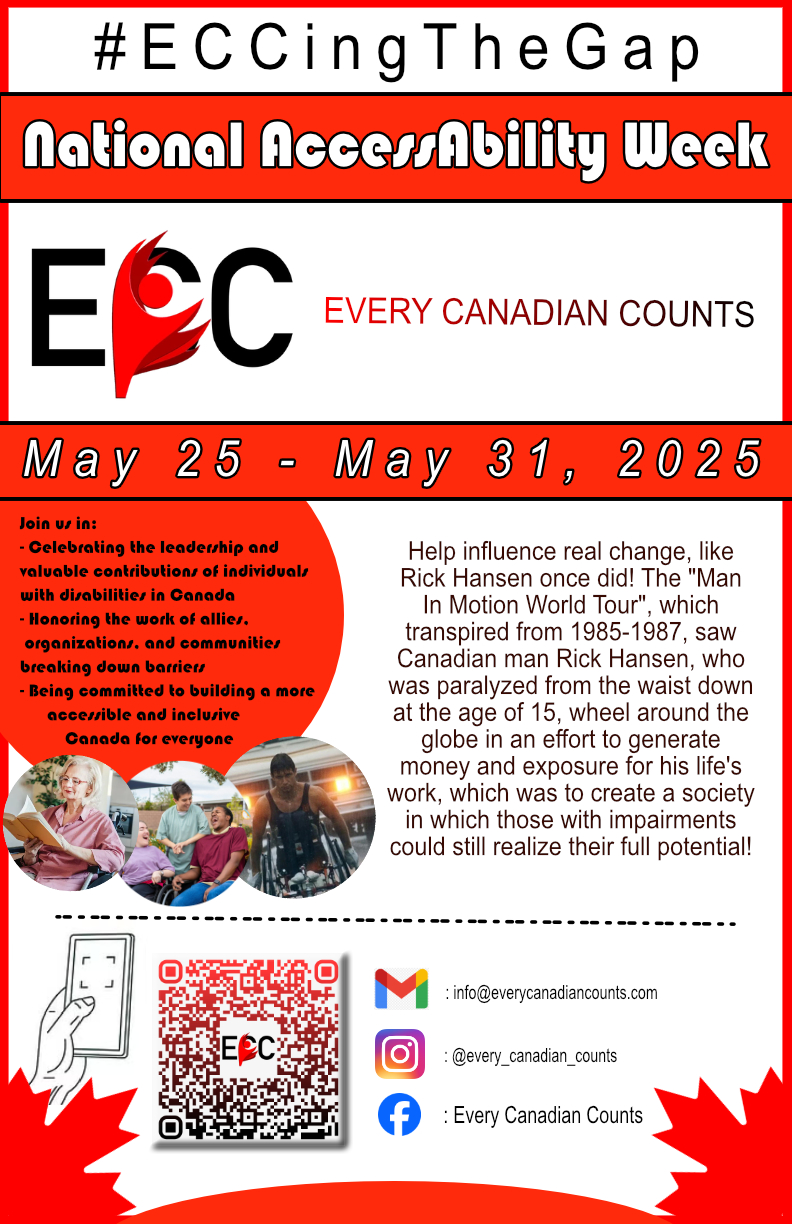 Slide 70 of 160
[Speaker Notes: https://cs1033.gaul.csd.uwo.ca/~asubash2/posterassign/asubash2_poster.jpg]
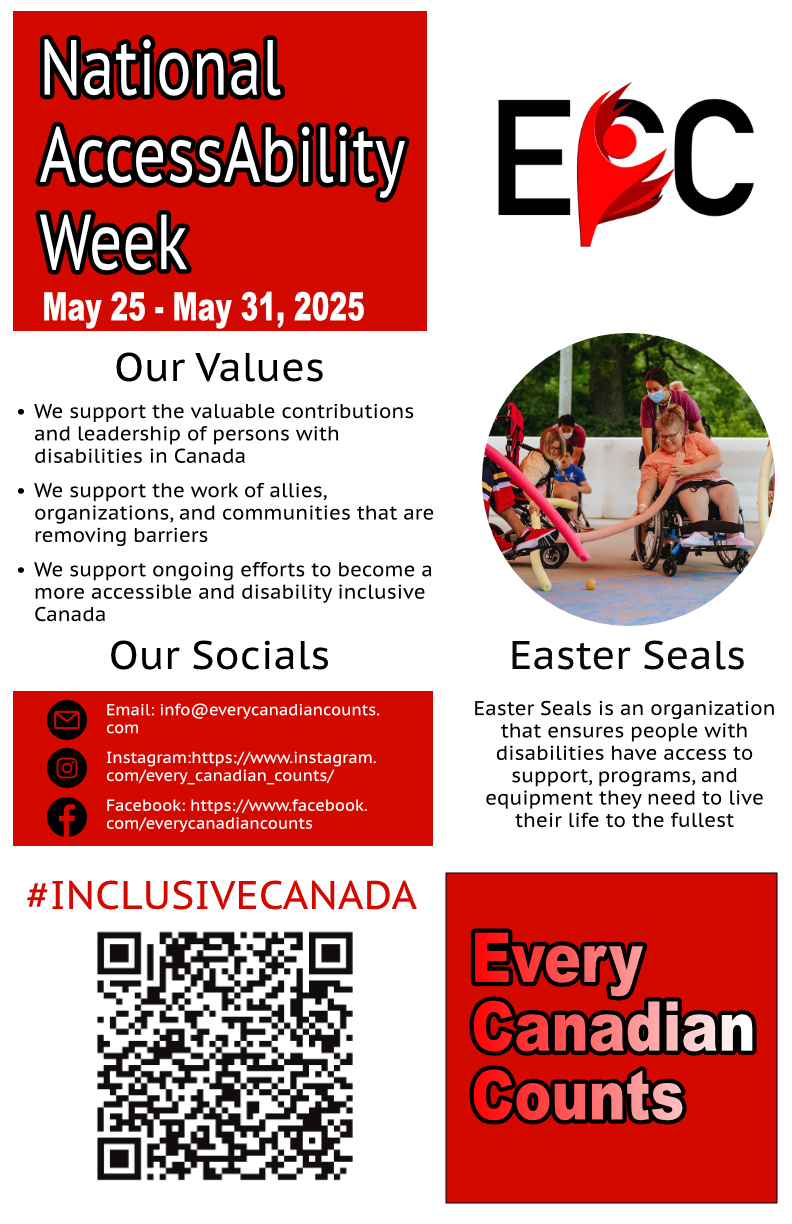 Slide 71 of 160
[Speaker Notes: https://cs1033.gaul.csd.uwo.ca/~asyed345/posterassign/asyed345_poster.jpg]
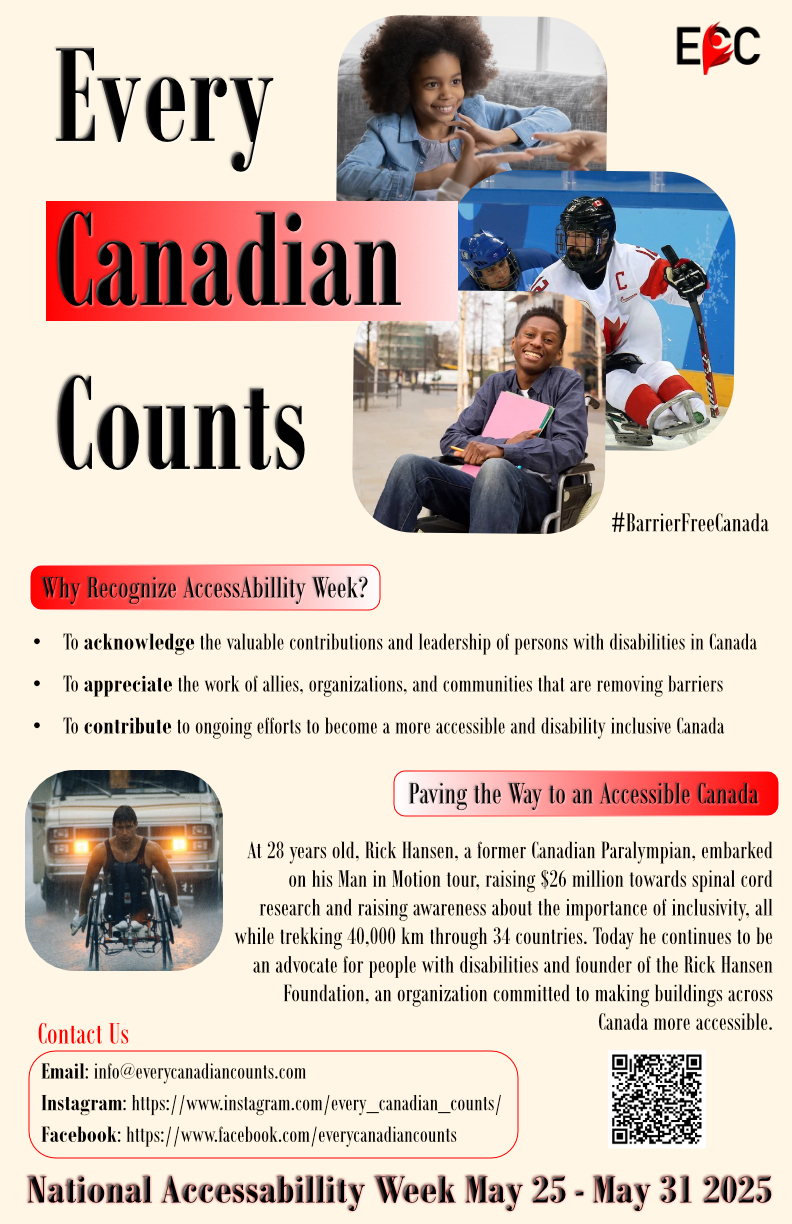 Slide 72 of 160
[Speaker Notes: https://cs1033.gaul.csd.uwo.ca/~atannou4/posterassign/atannou4_poster.jpg]
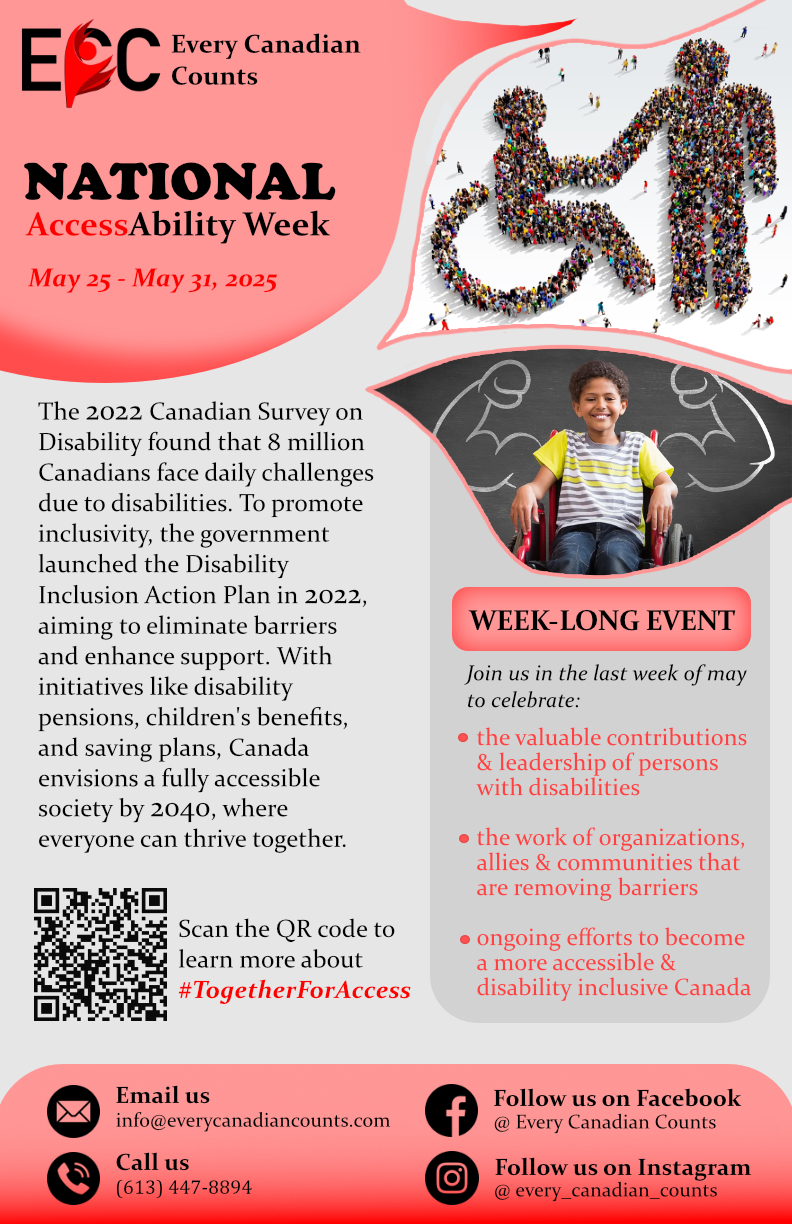 Slide 73 of 160
[Speaker Notes: https://cs1033.gaul.csd.uwo.ca/~atetelba/posterassign/atetelba_poster.jpg]
Slide 74 of 160
[Speaker Notes: https://cs1033.gaul.csd.uwo.ca/~athilla3/posterassign/athilla3_poster.jpg]
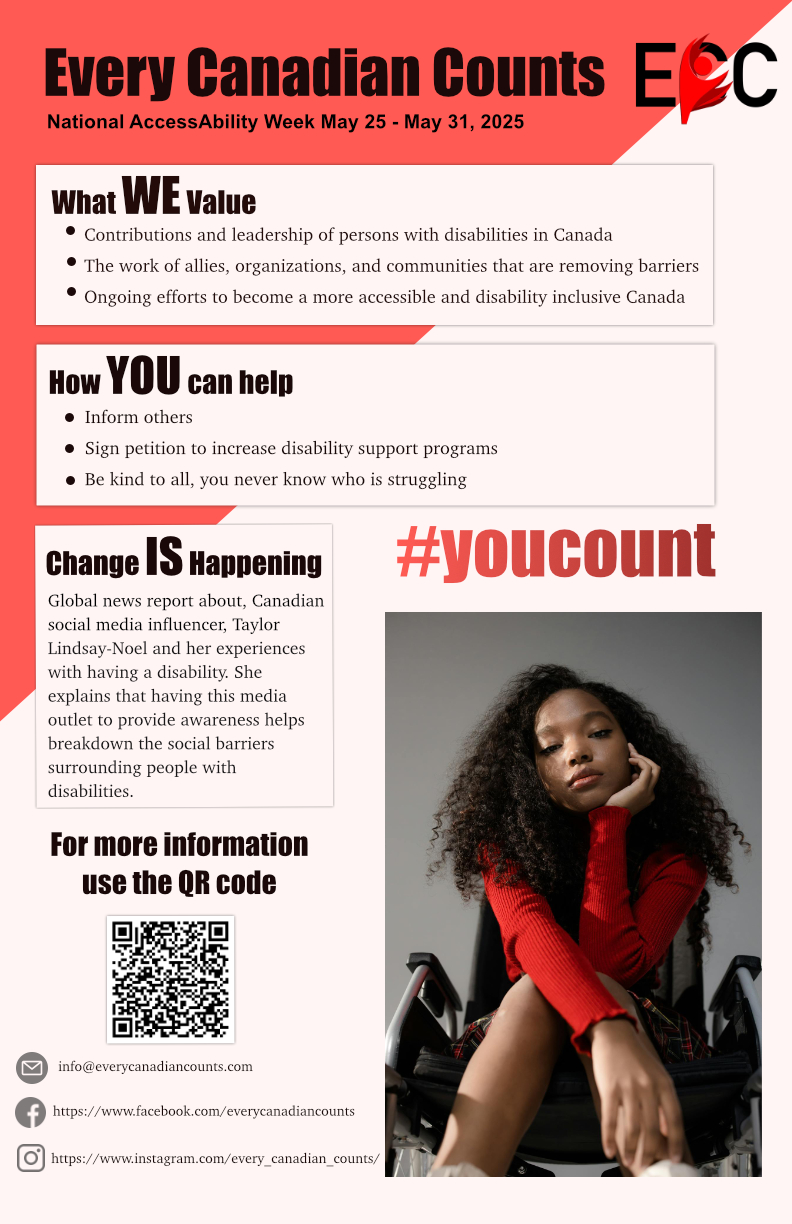 Slide 75 of 160
[Speaker Notes: https://cs1033.gaul.csd.uwo.ca/~athorn33/posterassign/athorn33_poster.jpg]
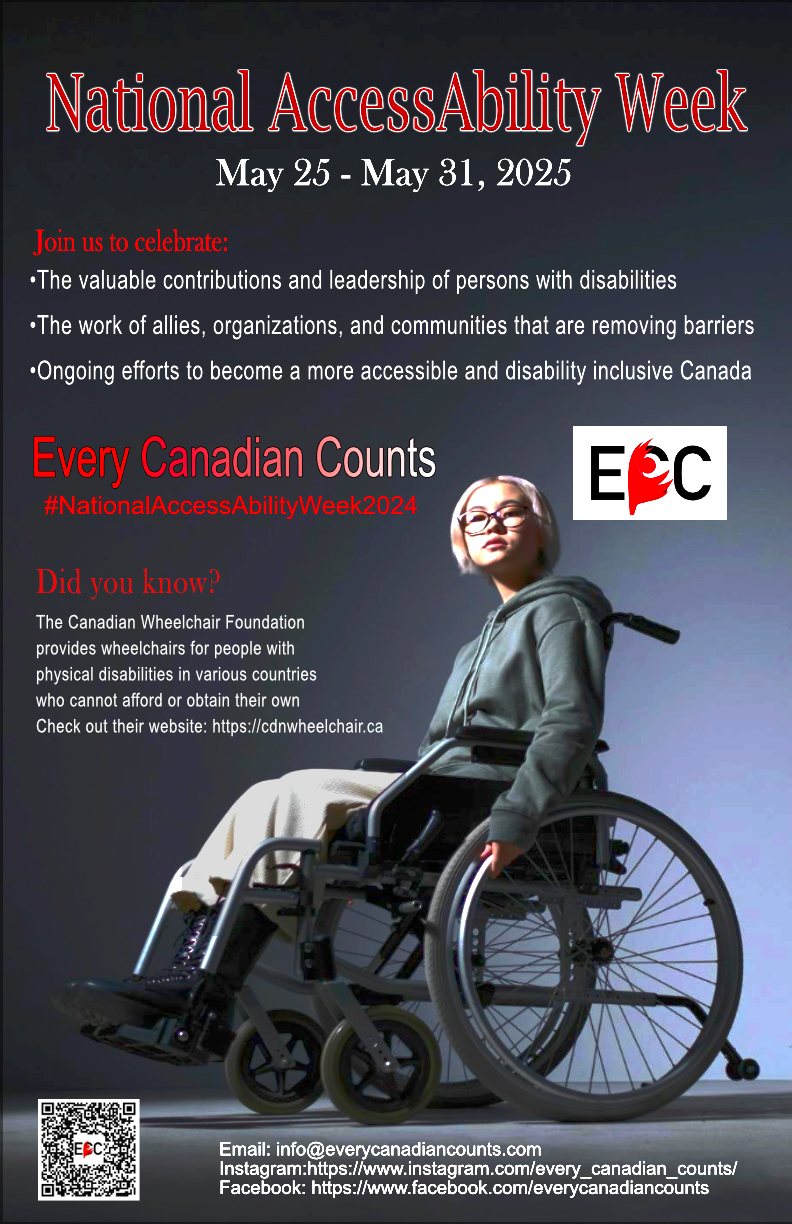 Slide 76 of 160
[Speaker Notes: https://cs1033.gaul.csd.uwo.ca/~avanbren/posterassign/avanbren_poster.jpg]
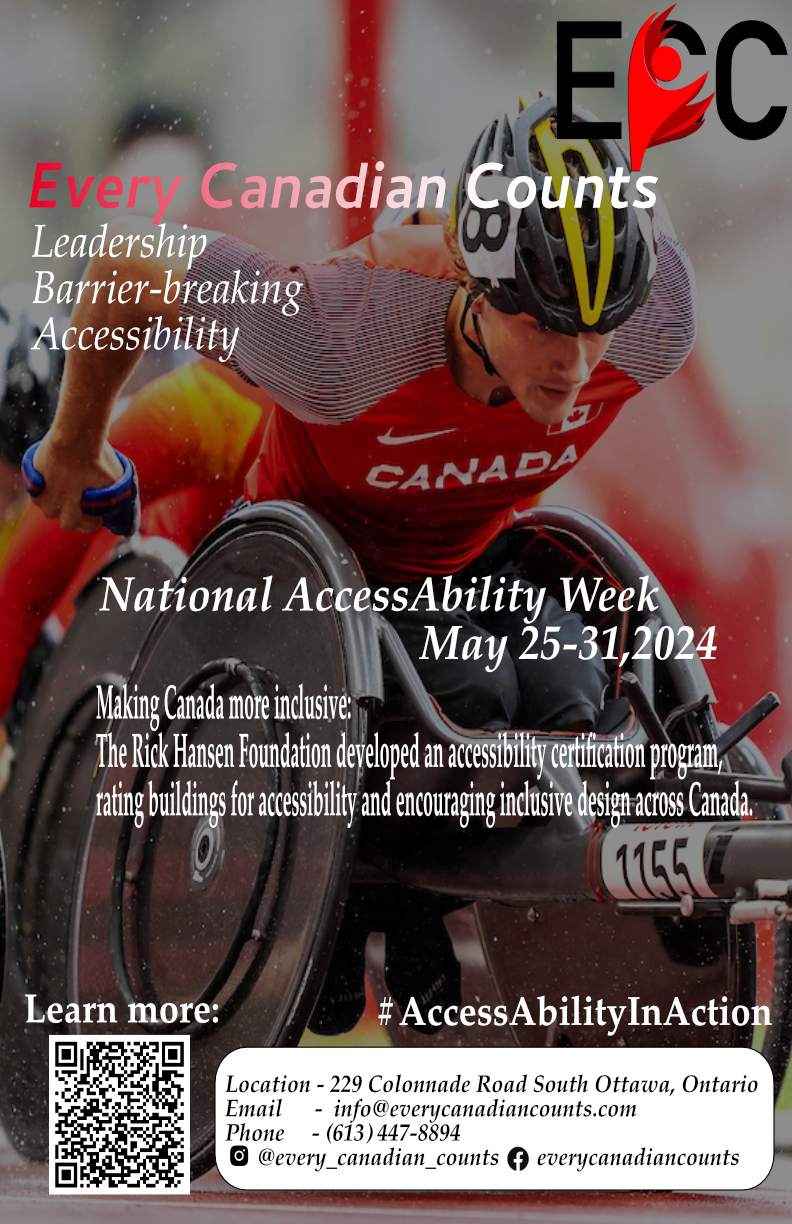 Slide 77 of 160
[Speaker Notes: https://cs1033.gaul.csd.uwo.ca/~avemula3/posterassign/avemula3_poster.jpg]
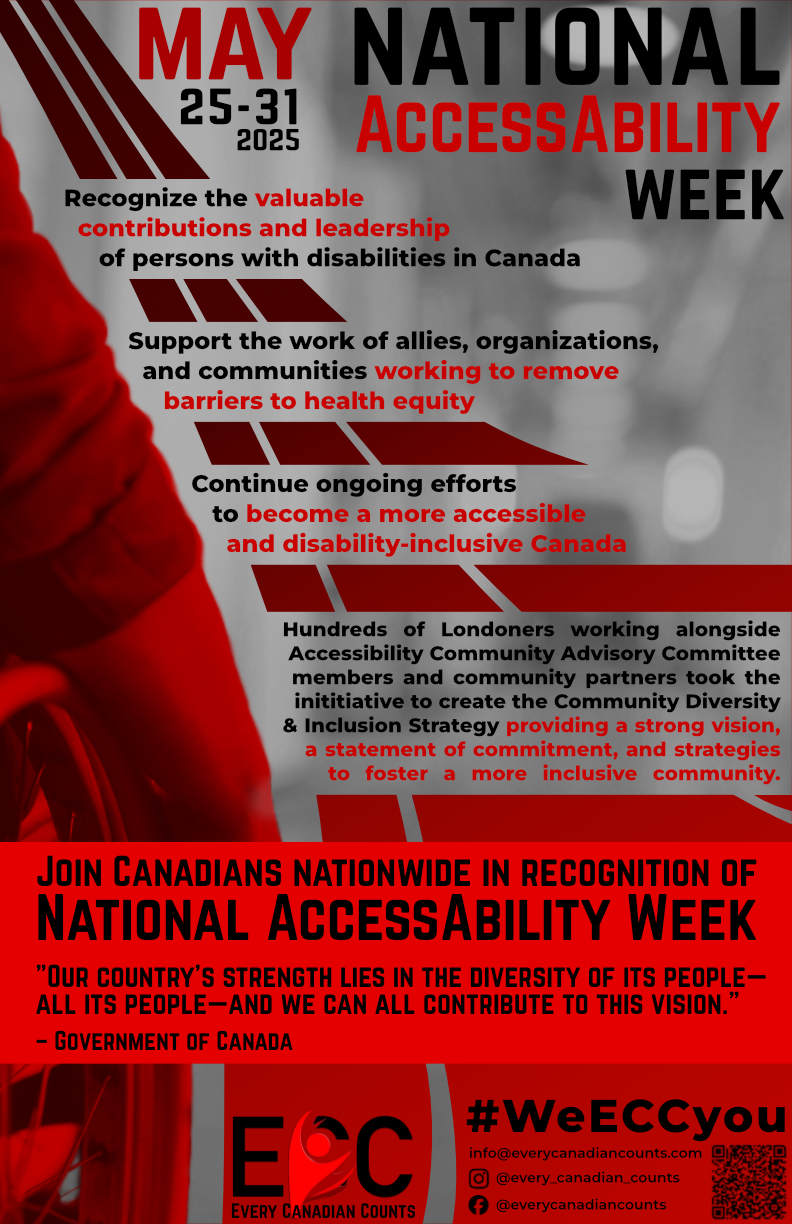 Slide 78 of 160
[Speaker Notes: https://cs1033.gaul.csd.uwo.ca/~awang537/posterassign/awang537_poster.jpg]
Slide 79 of 160
[Speaker Notes: https://cs1033.gaul.csd.uwo.ca/~awereza/posterassign/awereza_poster.jpg]
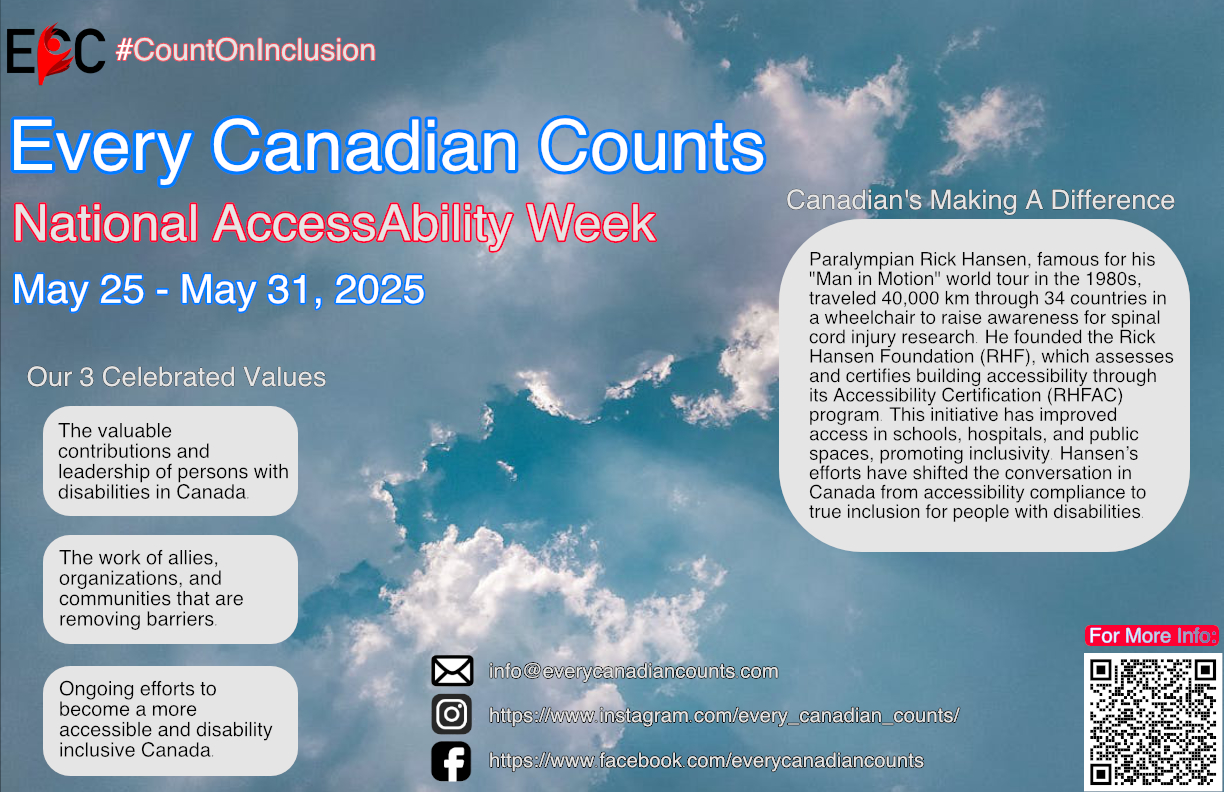 Slide 80 of 160
[Speaker Notes: https://cs1033.gaul.csd.uwo.ca/~awilco4/posterassign/awilco4_poster.jpg]
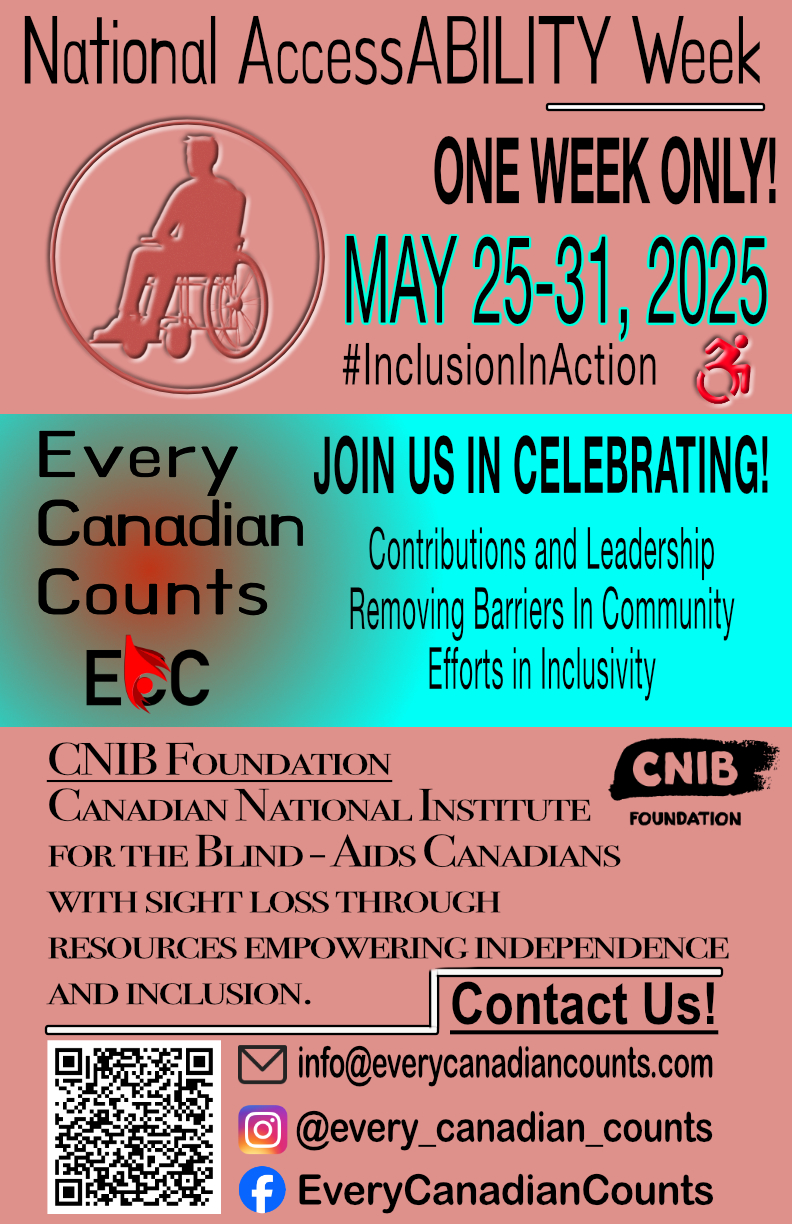 Slide 81 of 160
[Speaker Notes: https://cs1033.gaul.csd.uwo.ca/~awisnie2/posterassign/awisnie2_poster.jpg]
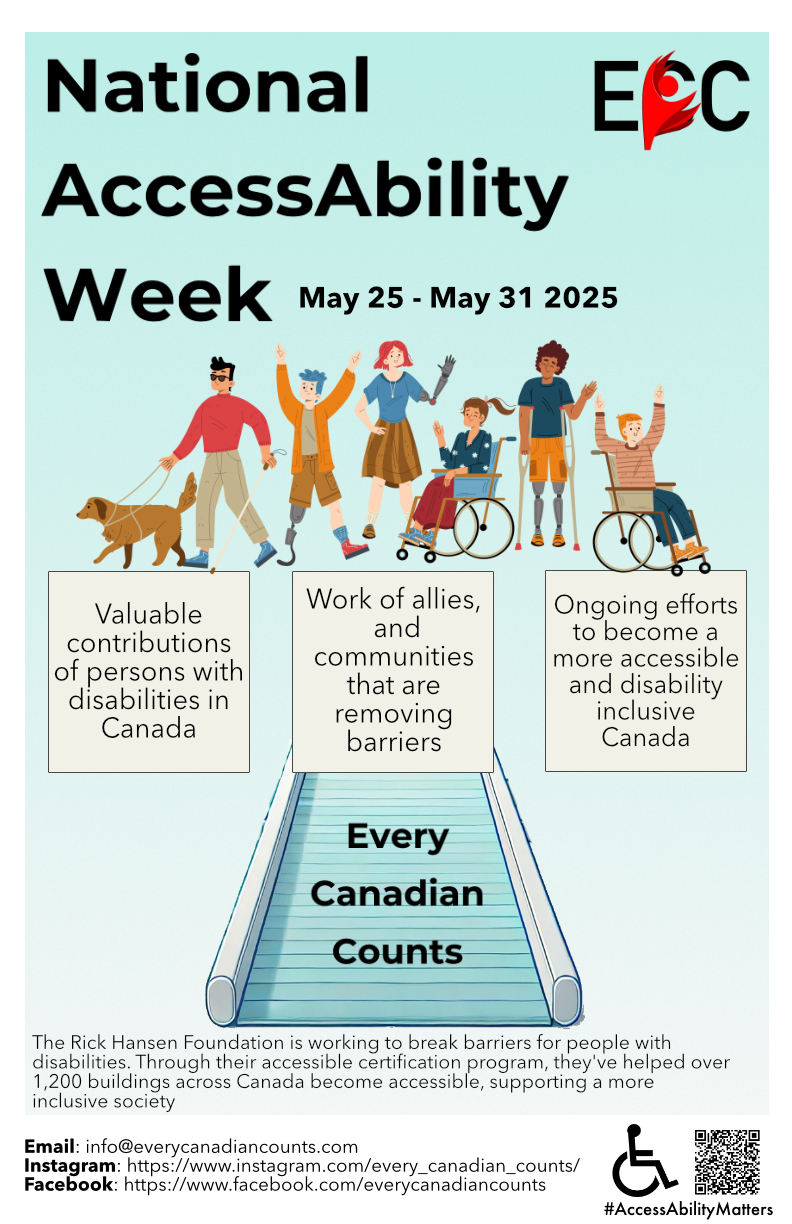 Slide 82 of 160
[Speaker Notes: https://cs1033.gaul.csd.uwo.ca/~awoolf3/posterassign/awoolf3_poster.jpg]
Slide 83 of 160
[Speaker Notes: https://cs1033.gaul.csd.uwo.ca/~ayoo24/posterassign/ayoo24_poster.jpg]
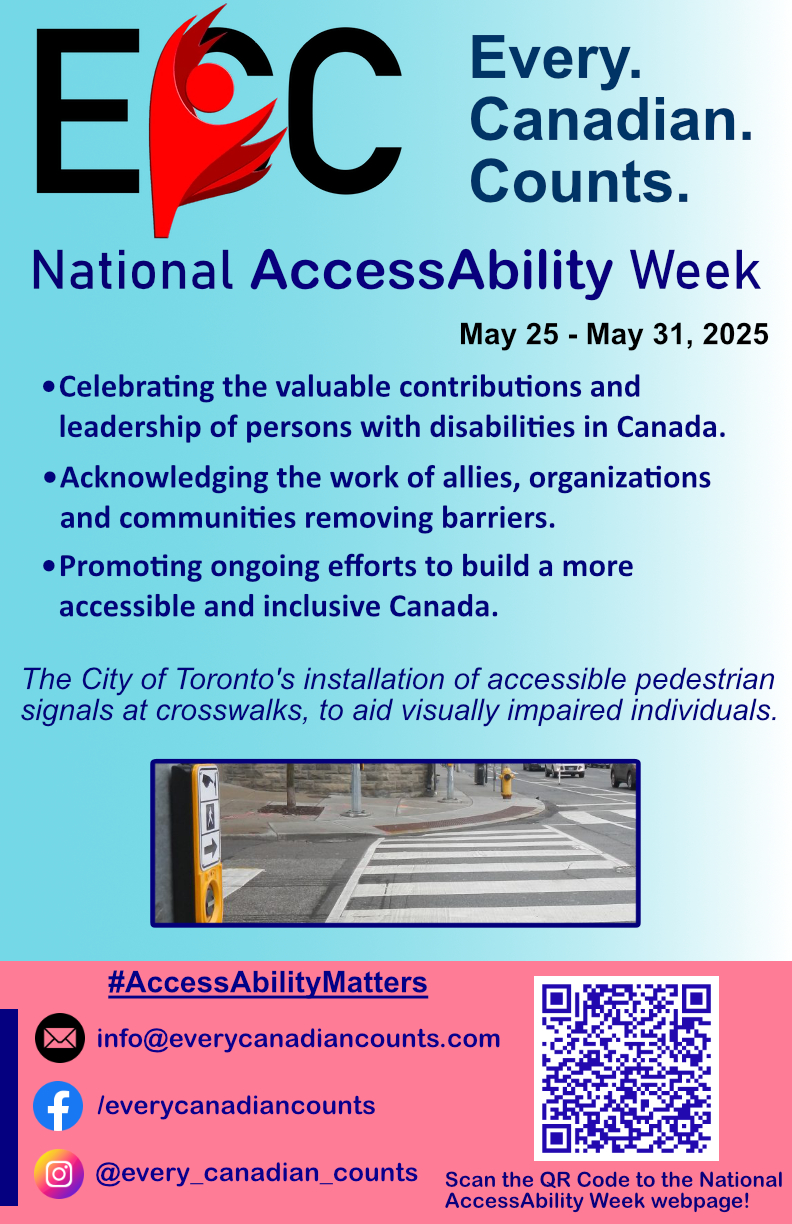 Slide 84 of 160
[Speaker Notes: https://cs1033.gaul.csd.uwo.ca/~azayyan/posterassign/azayyan_poster.jpg]
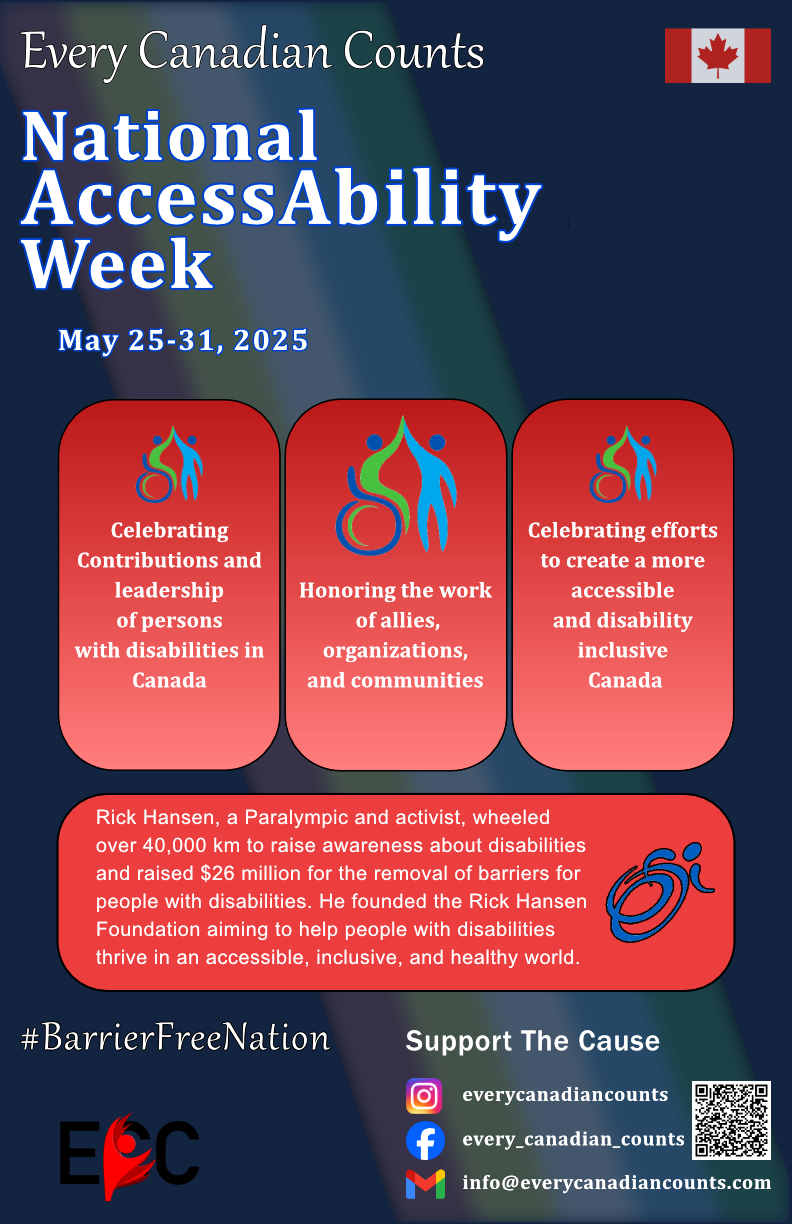 Slide 85 of 160
[Speaker Notes: https://cs1033.gaul.csd.uwo.ca/~azhu97/posterassign/azhu97_poster.jpg]
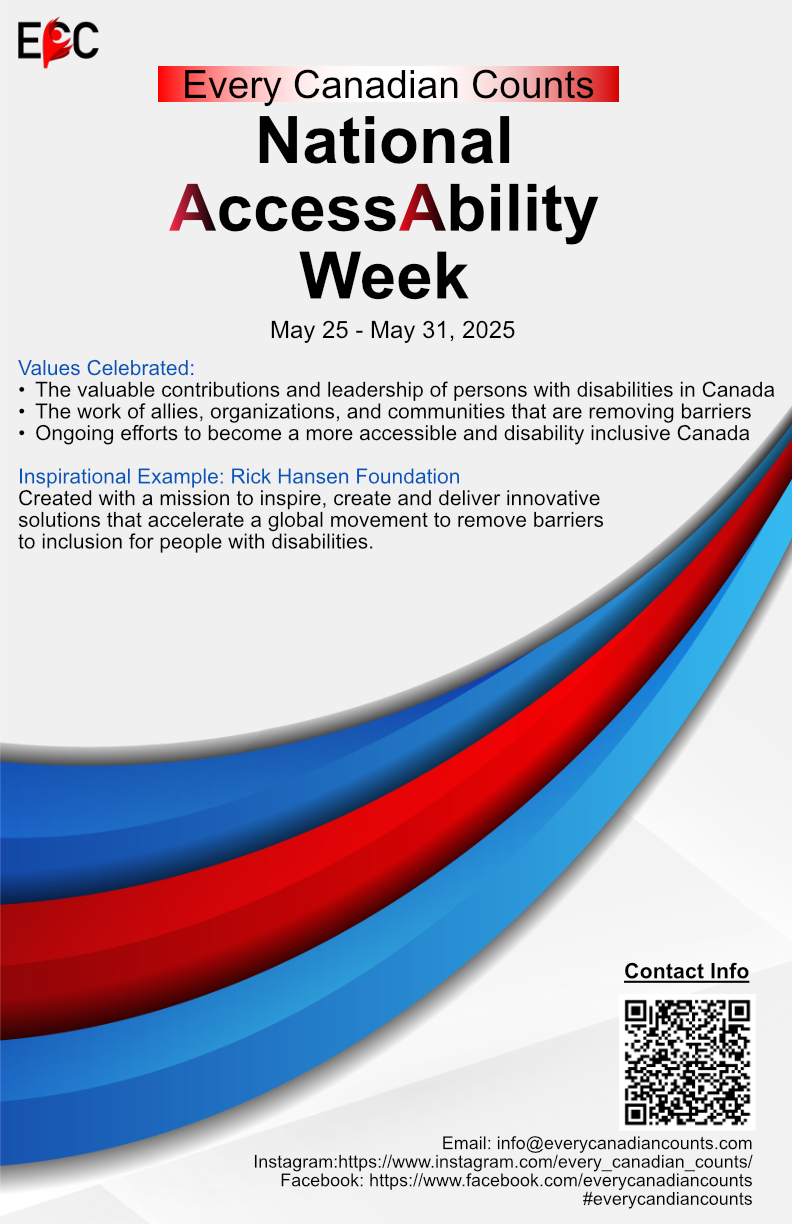 Slide 86 of 160
[Speaker Notes: https://cs1033.gaul.csd.uwo.ca/~baweh/posterassign/baweh_poster.jpg]
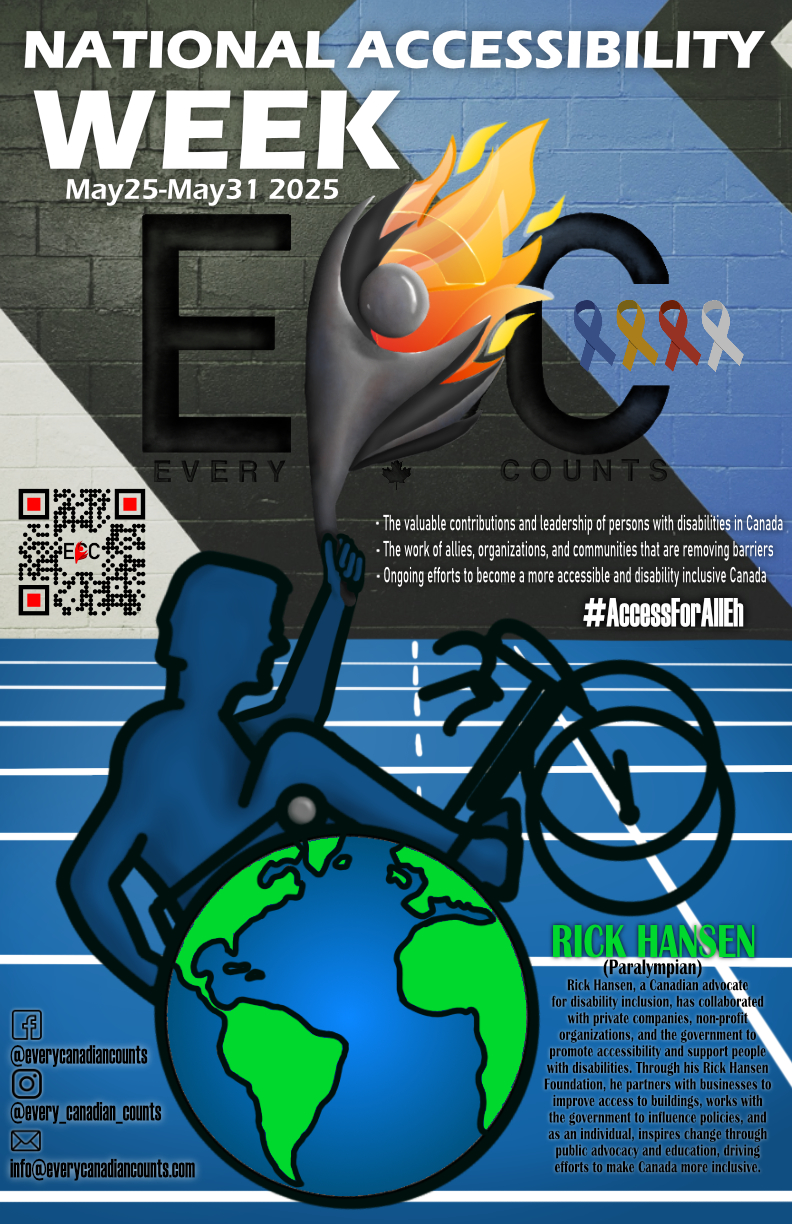 Slide 87 of 160
[Speaker Notes: https://cs1033.gaul.csd.uwo.ca/~bboswort/posterassign/bboswort_poster.jpg]
Slide 88 of 160
[Speaker Notes: https://cs1033.gaul.csd.uwo.ca/~bcrooks/posterassign/bcrooks_poster.jpg]
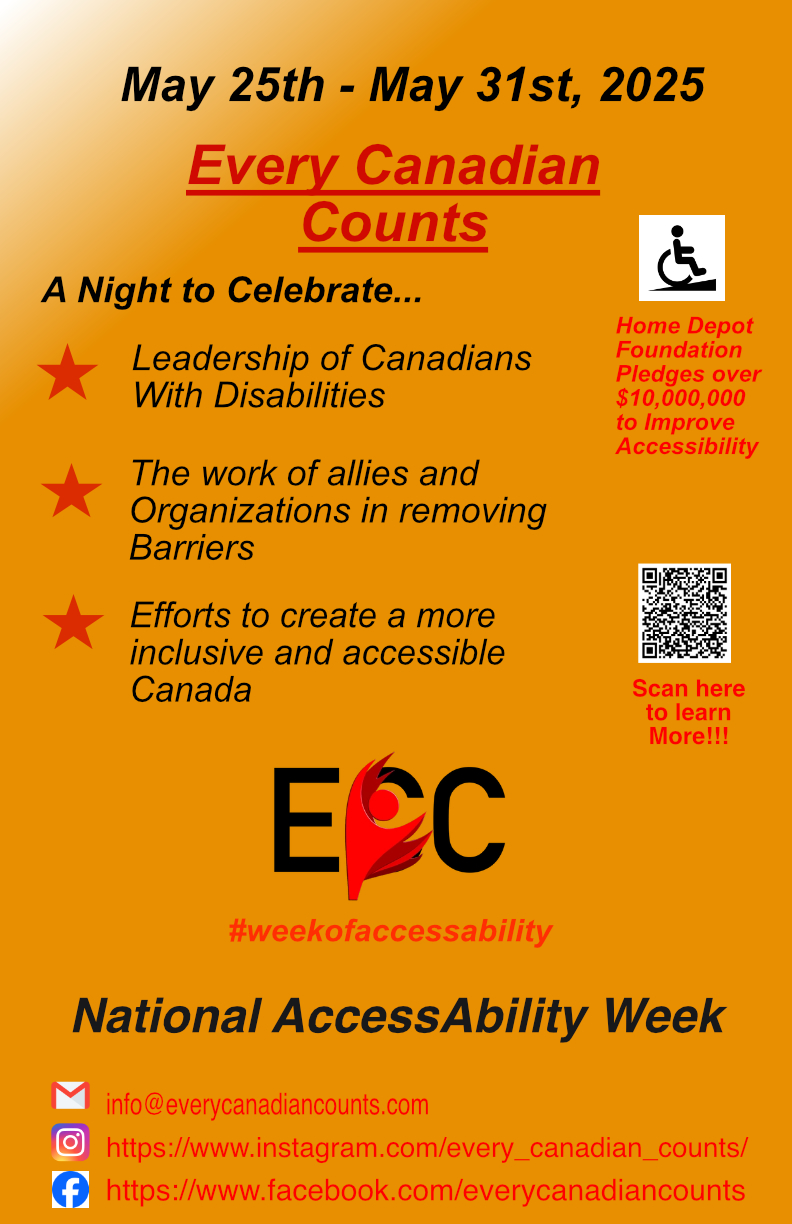 Slide 89 of 160
[Speaker Notes: https://cs1033.gaul.csd.uwo.ca/~bferna26/posterassign/bferna26_poster.jpg]
Slide 90 of 160
[Speaker Notes: https://cs1033.gaul.csd.uwo.ca/~bgordo47/posterassign/bgordo47_poster.jpg]
Slide 91 of 160
[Speaker Notes: https://cs1033.gaul.csd.uwo.ca/~bgurung/posterassign/bgurung_poster.jpg]
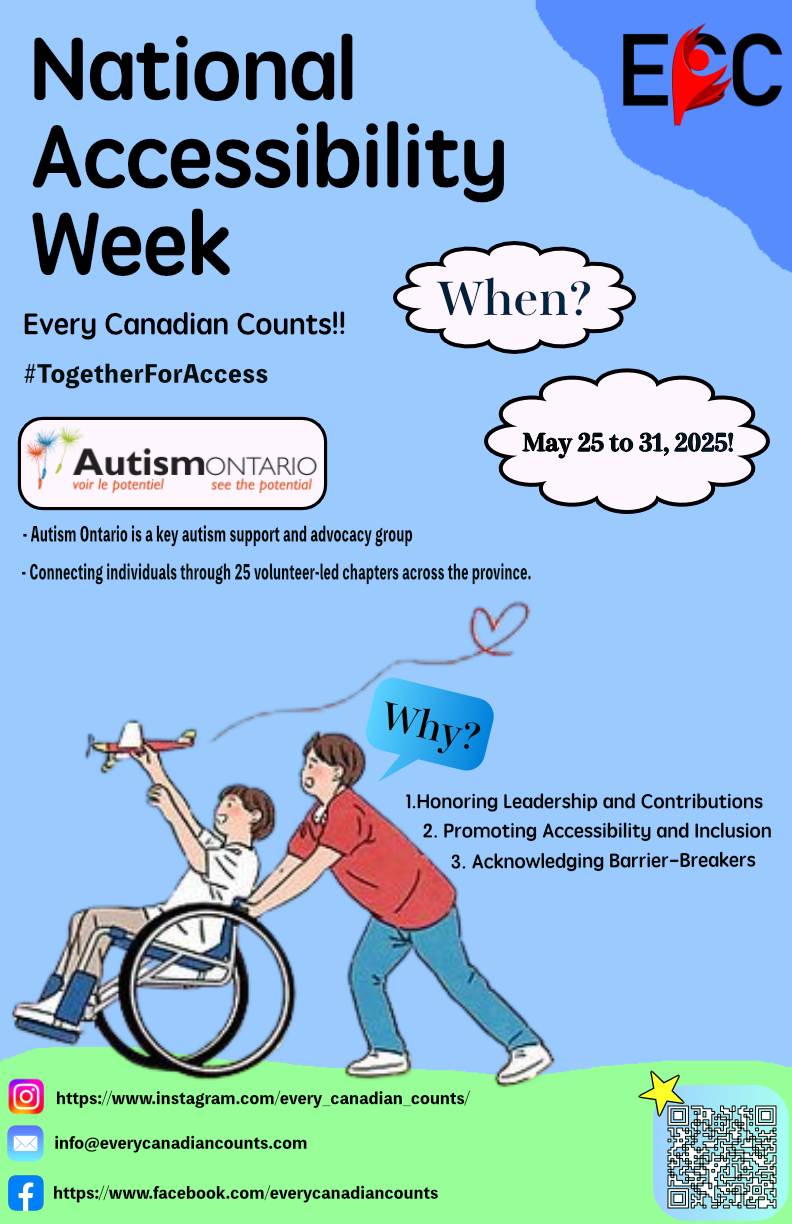 Slide 92 of 160
[Speaker Notes: https://cs1033.gaul.csd.uwo.ca/~bhan95/posterassign/bhan95_poster.jpg]
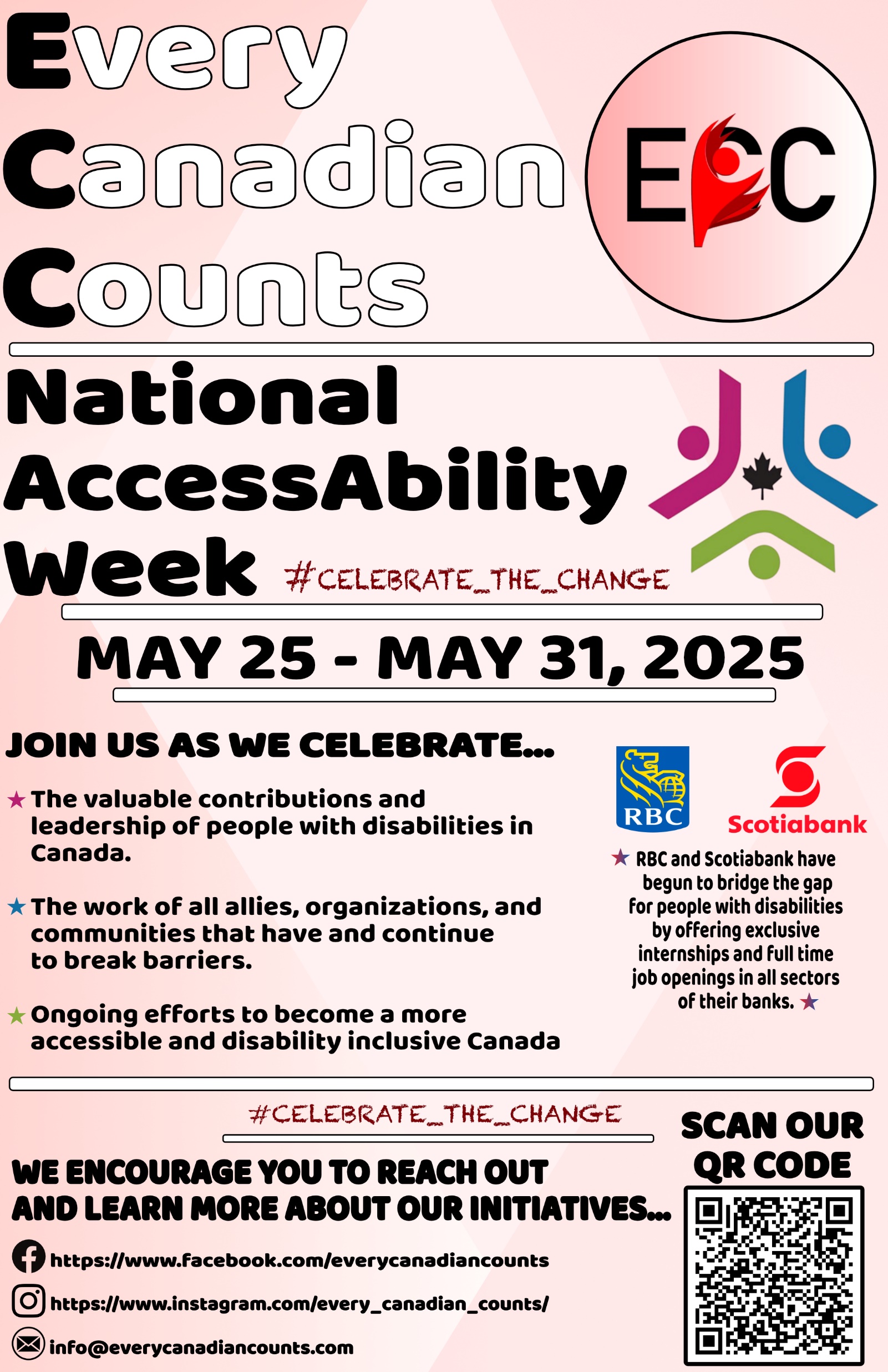 Slide 93 of 160
[Speaker Notes: https://cs1033.gaul.csd.uwo.ca/~bhasting/posterassign/bhasting_poster.jpg]
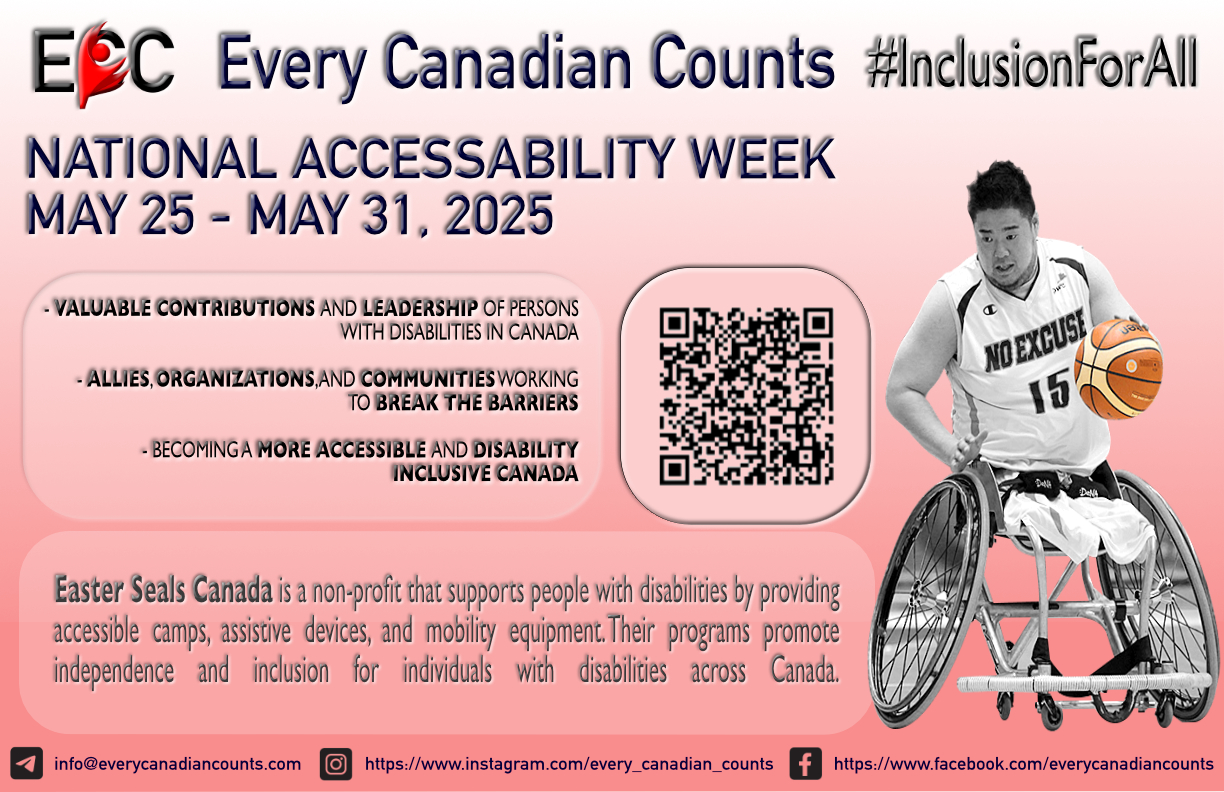 Slide 94 of 160
[Speaker Notes: https://cs1033.gaul.csd.uwo.ca/~bherszk/posterassign/bherszk_poster.jpg]
Slide 95 of 160
[Speaker Notes: https://cs1033.gaul.csd.uwo.ca/~biezzi/posterassign/biezzi_poster.jpg]
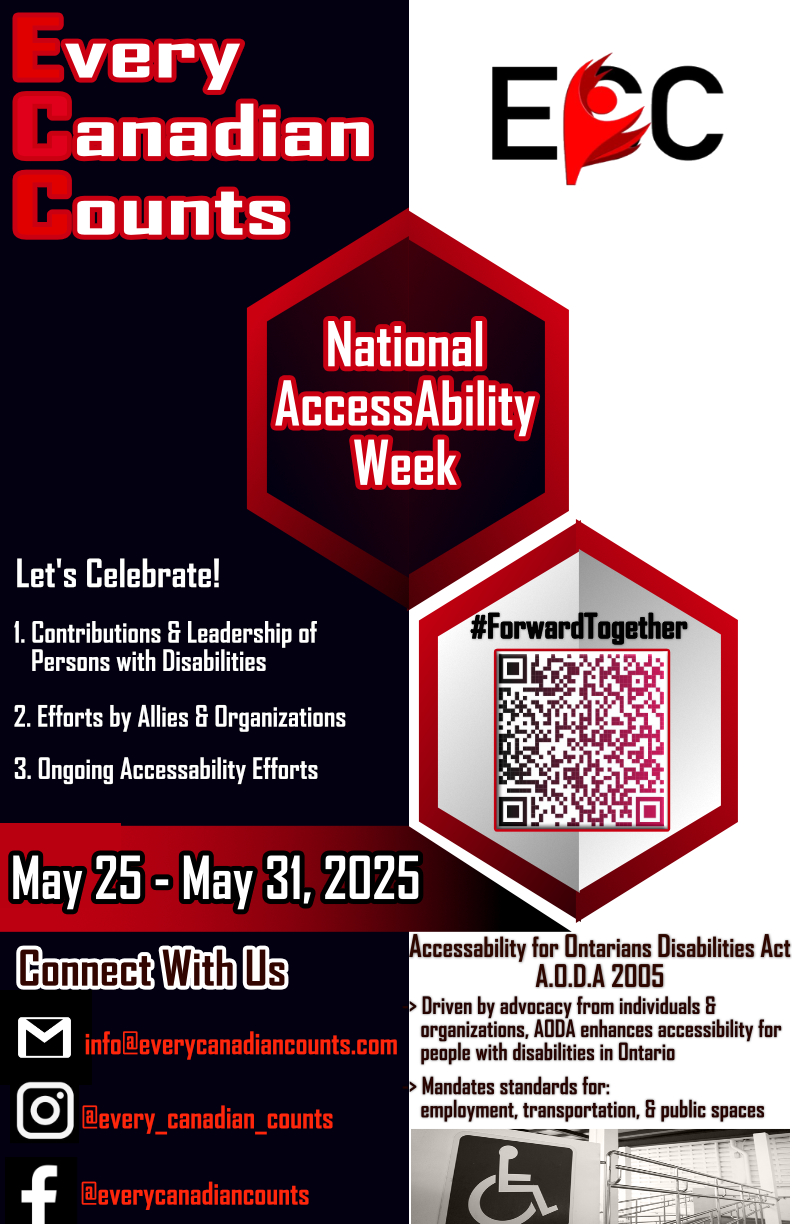 Slide 96 of 160
[Speaker Notes: https://cs1033.gaul.csd.uwo.ca/~biyenga/posterassign/biyenga_poster.jpg]
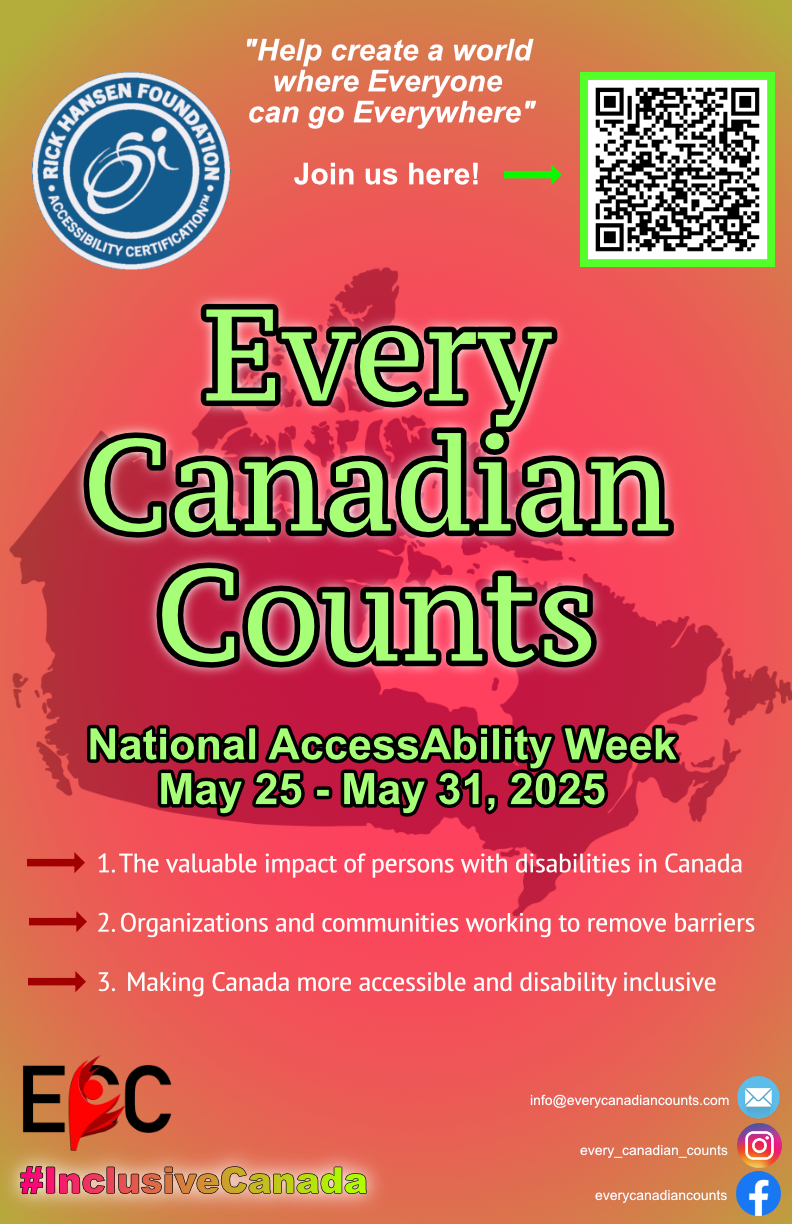 Slide 97 of 160
[Speaker Notes: https://cs1033.gaul.csd.uwo.ca/~bkhalid7/posterassign/bkhalid7_poster.jpg]
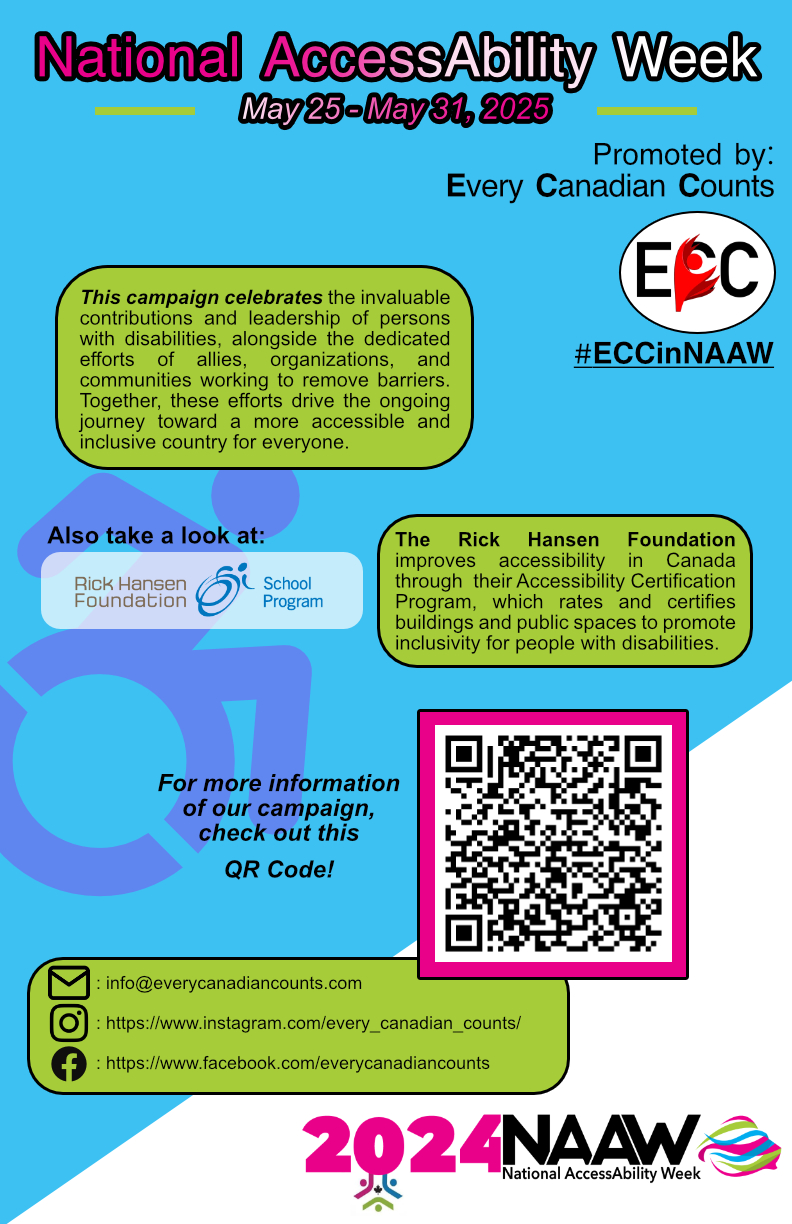 Slide 98 of 160
[Speaker Notes: https://cs1033.gaul.csd.uwo.ca/~bkim349/posterassign/bkim349_poster.jpg]
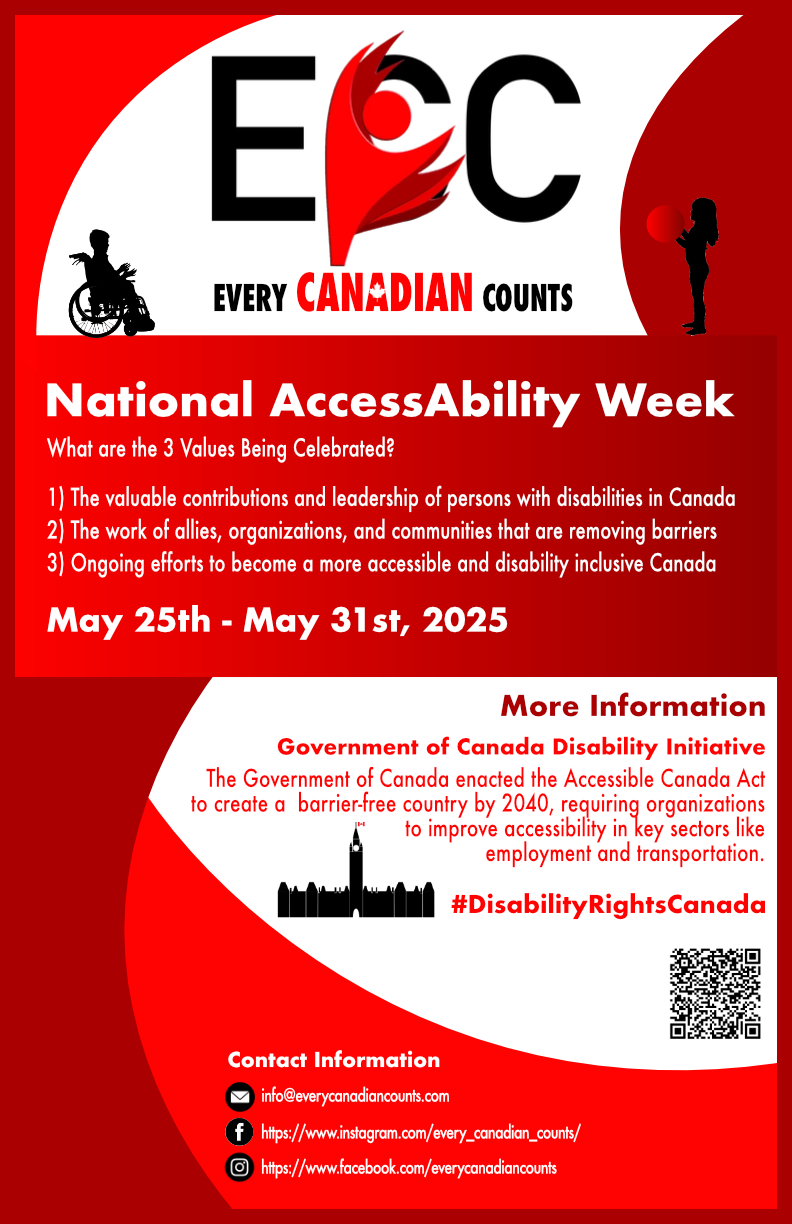 Slide 99 of 160
[Speaker Notes: https://cs1033.gaul.csd.uwo.ca/~bklein6/posterassign/bklein6_poster.jpg]
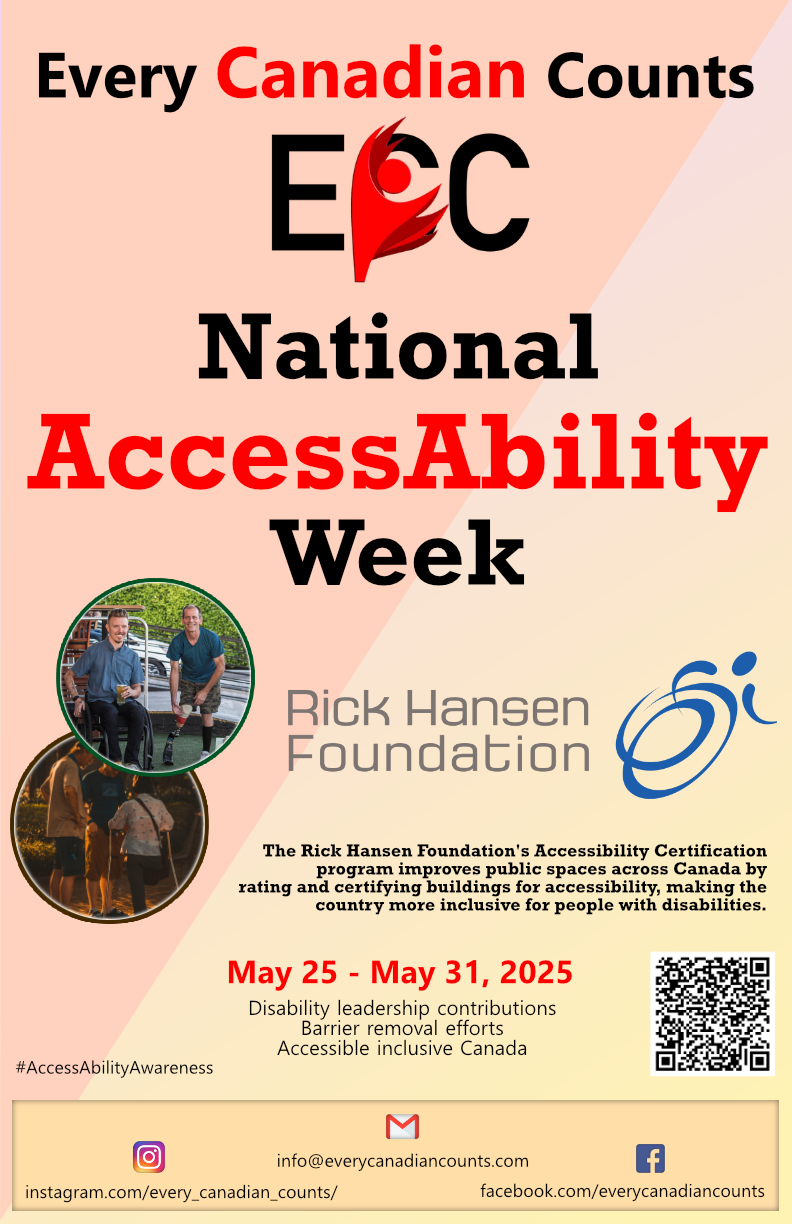 Slide 100 of 160
[Speaker Notes: https://cs1033.gaul.csd.uwo.ca/~bko23/posterassign/bko23_poster.jpg]
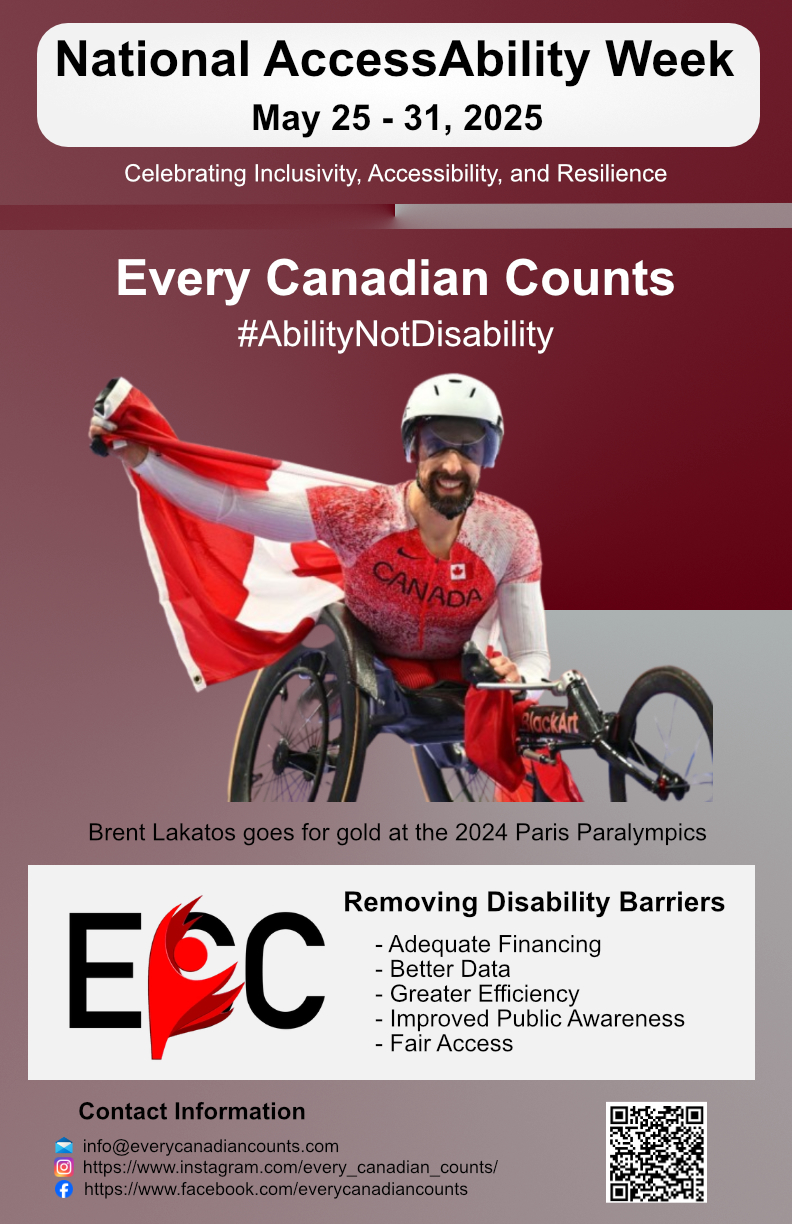 Slide 101 of 160
[Speaker Notes: https://cs1033.gaul.csd.uwo.ca/~bkulaint/posterassign/bkulaint_poster.jpg]
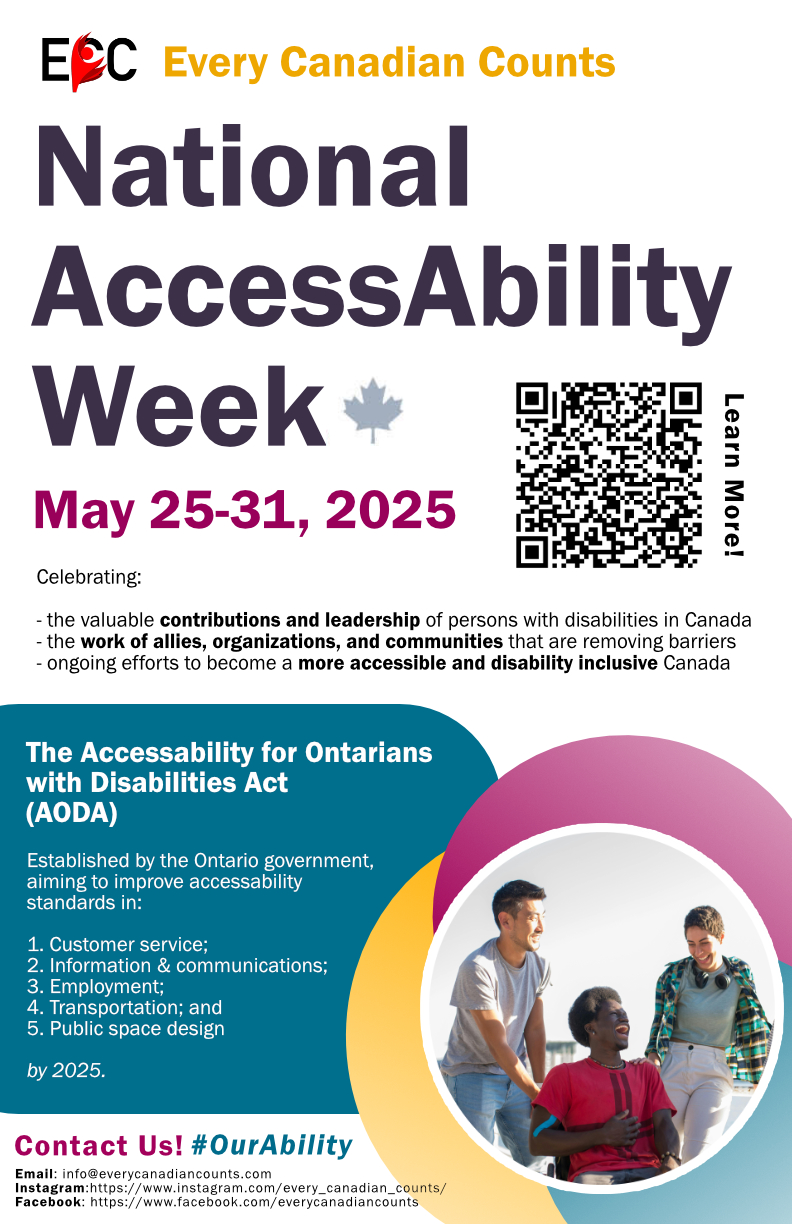 Slide 102 of 160
[Speaker Notes: https://cs1033.gaul.csd.uwo.ca/~blai44/posterassign/blai44_poster.jpg]
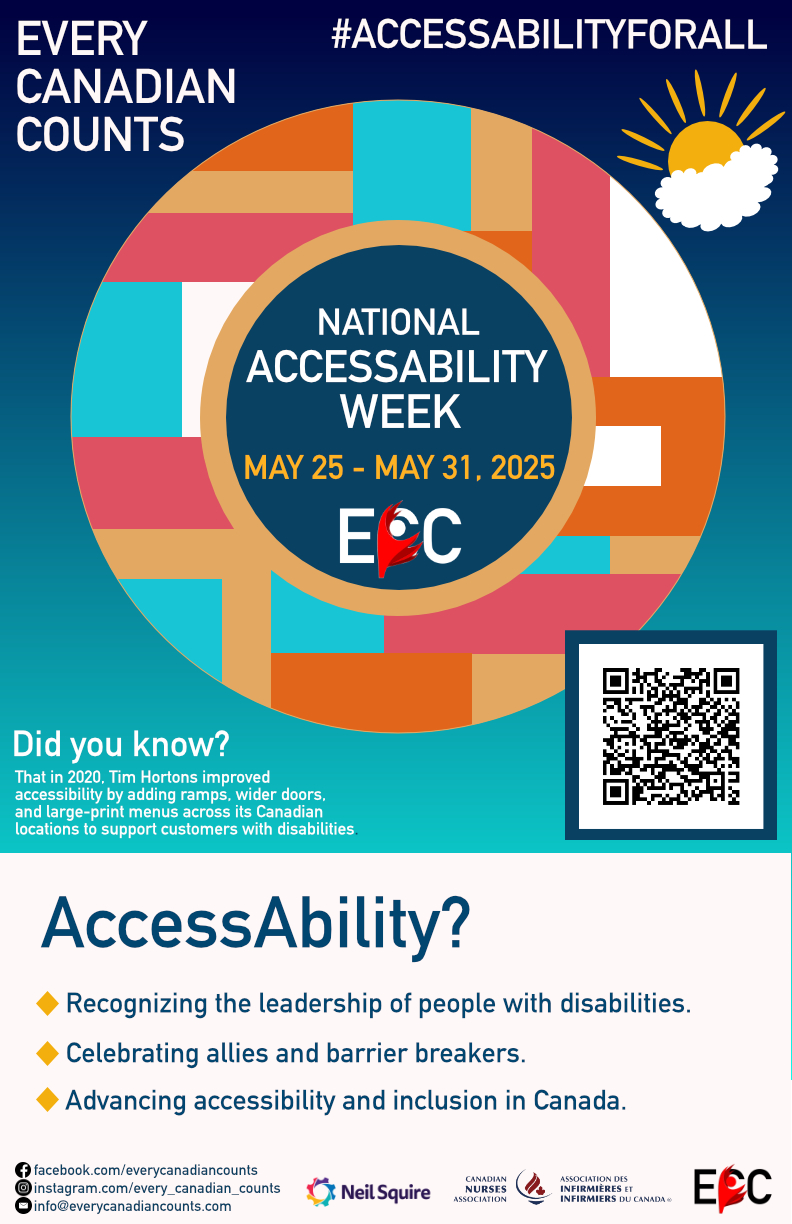 Slide 103 of 160
[Speaker Notes: https://cs1033.gaul.csd.uwo.ca/~bnamo/posterassign/bnamo_poster.jpg]
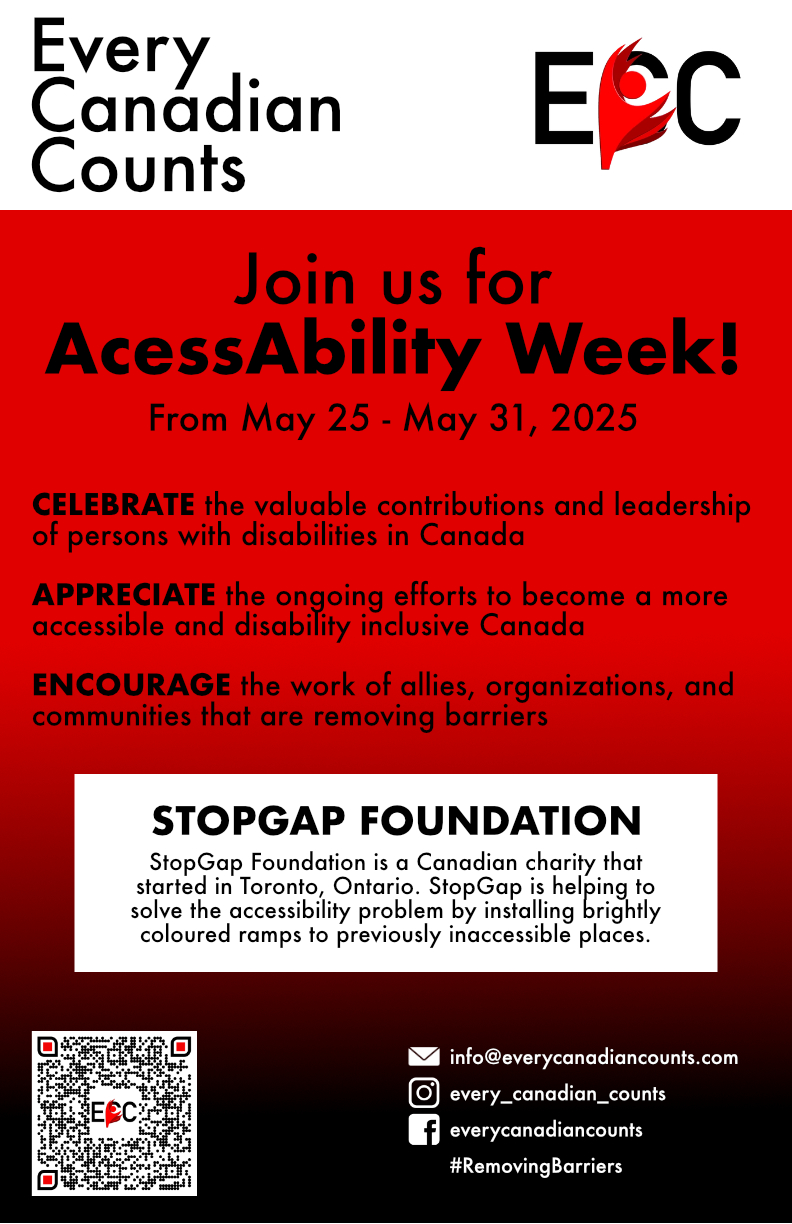 Slide 104 of 160
[Speaker Notes: https://cs1033.gaul.csd.uwo.ca/~bniles2/posterassign/bniles2_poster.jpg]
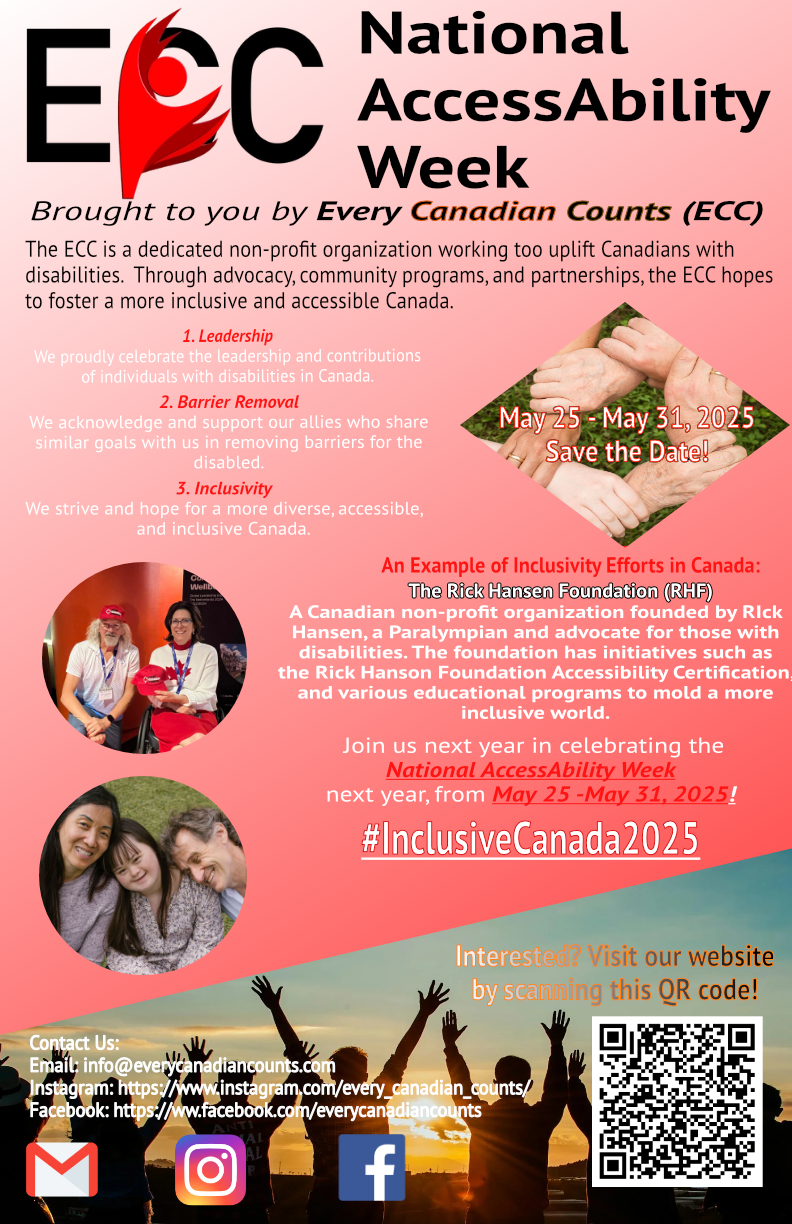 Slide 105 of 160
[Speaker Notes: https://cs1033.gaul.csd.uwo.ca/~bob22/posterassign/bob22_poster.jpg]
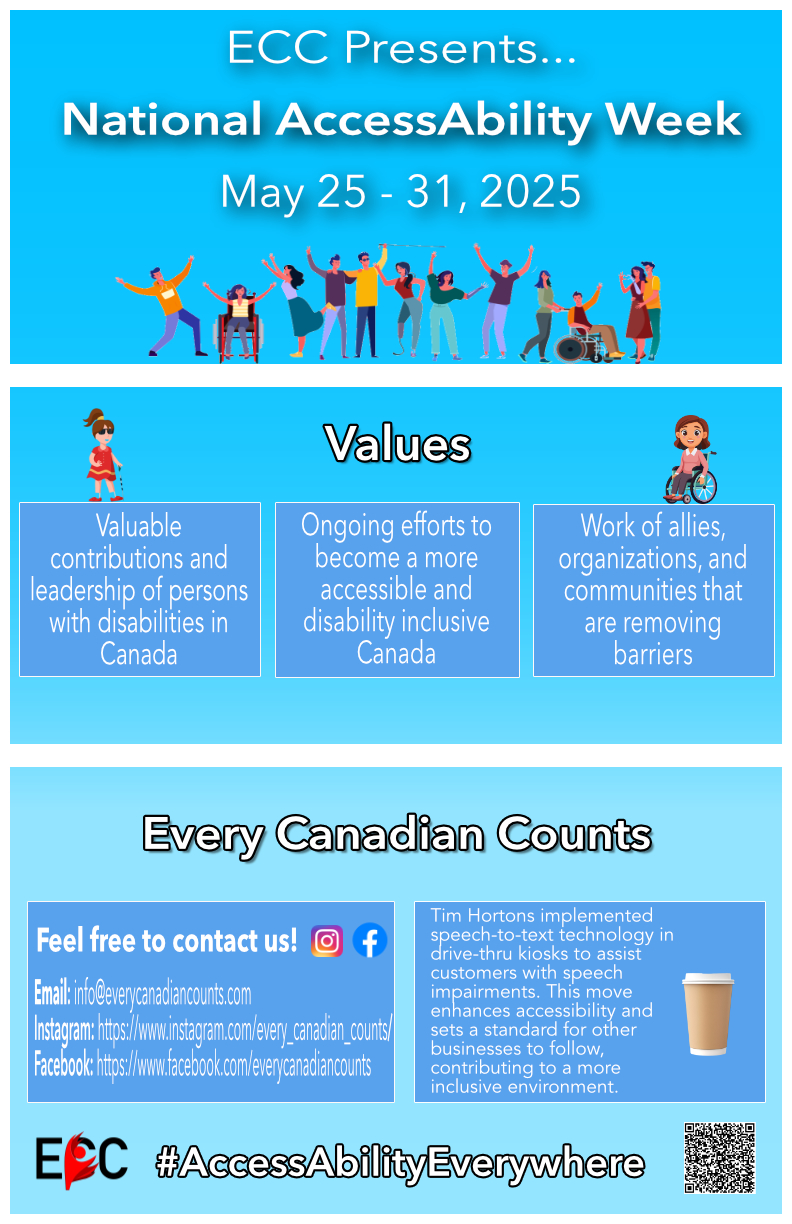 Slide 106 of 160
[Speaker Notes: https://cs1033.gaul.csd.uwo.ca/~bsimanov/posterassign/bsimanov_poster.jpg]
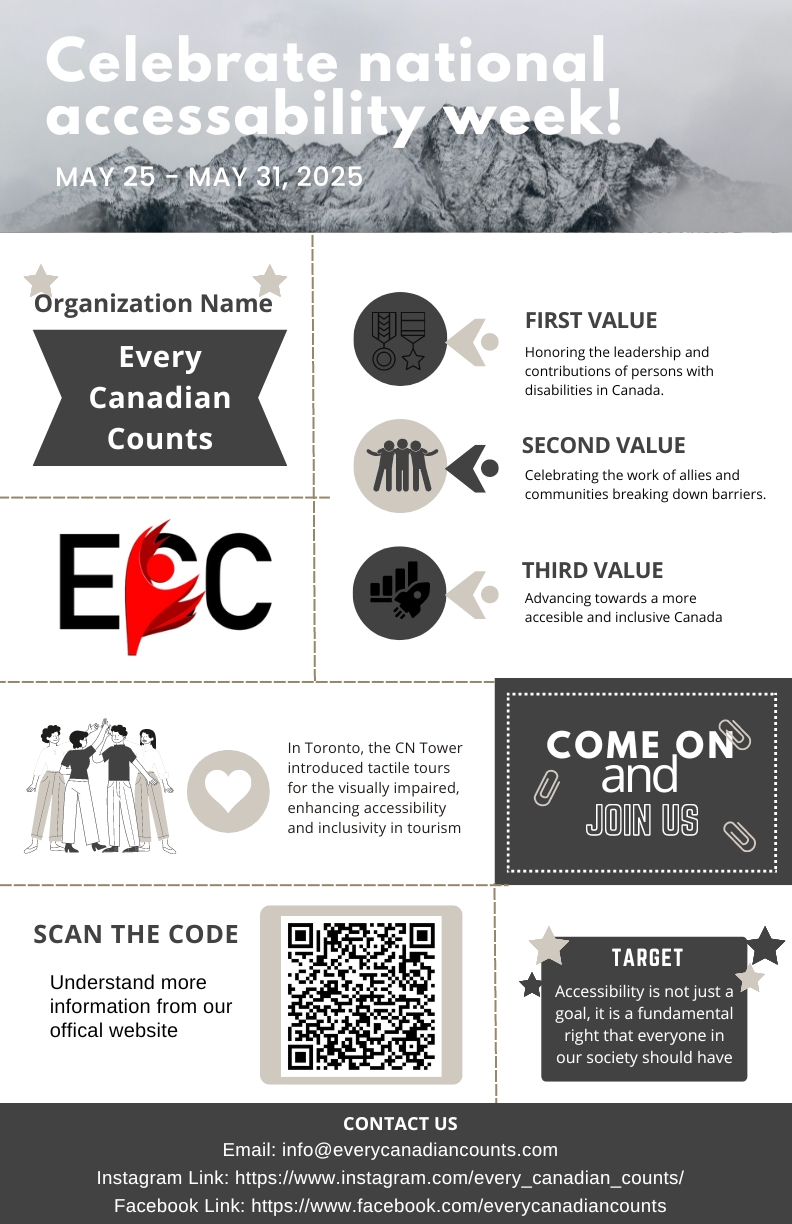 Slide 107 of 160
[Speaker Notes: https://cs1033.gaul.csd.uwo.ca/~bsong56/posterassign/bsong56_poster.jpg]
Slide 108 of 160
[Speaker Notes: https://cs1033.gaul.csd.uwo.ca/~btarazi/posterassign/btarazi_poster.jpg]
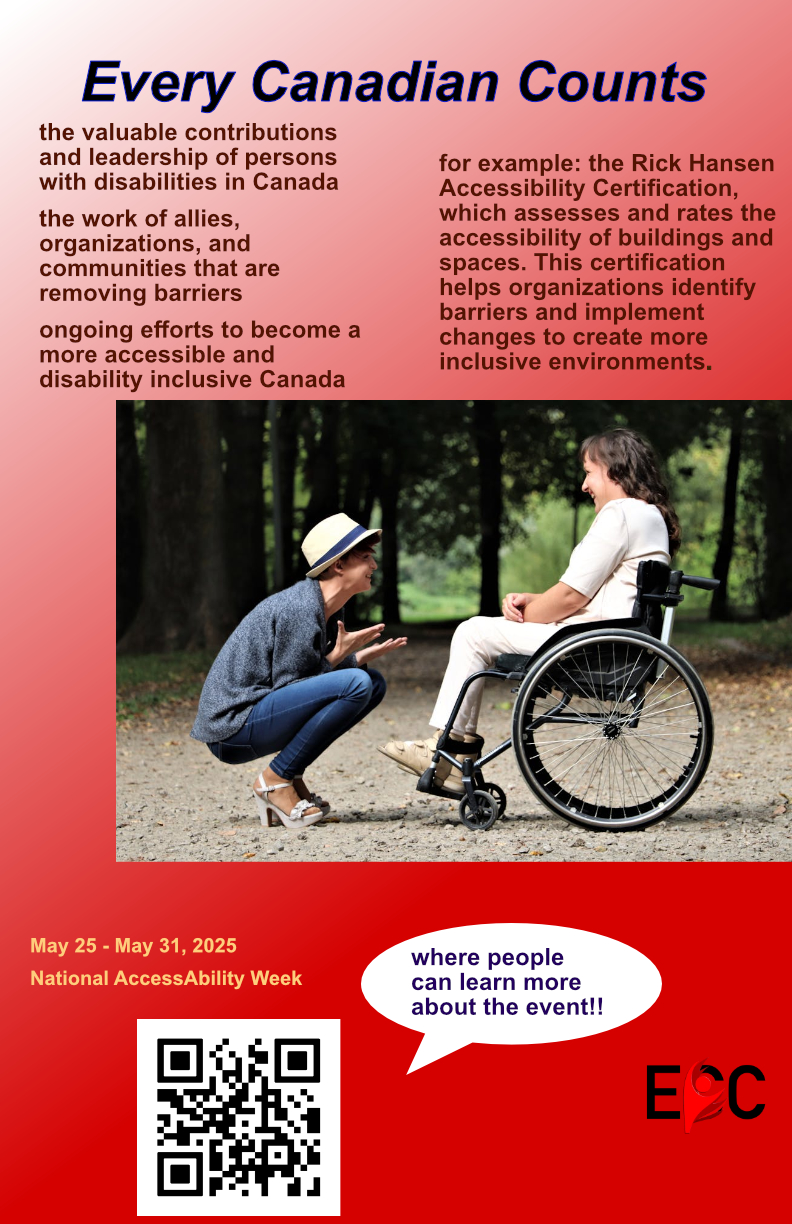 Slide 109 of 160
[Speaker Notes: https://cs1033.gaul.csd.uwo.ca/~btian44/posterassign/btian44_poster.jpg]
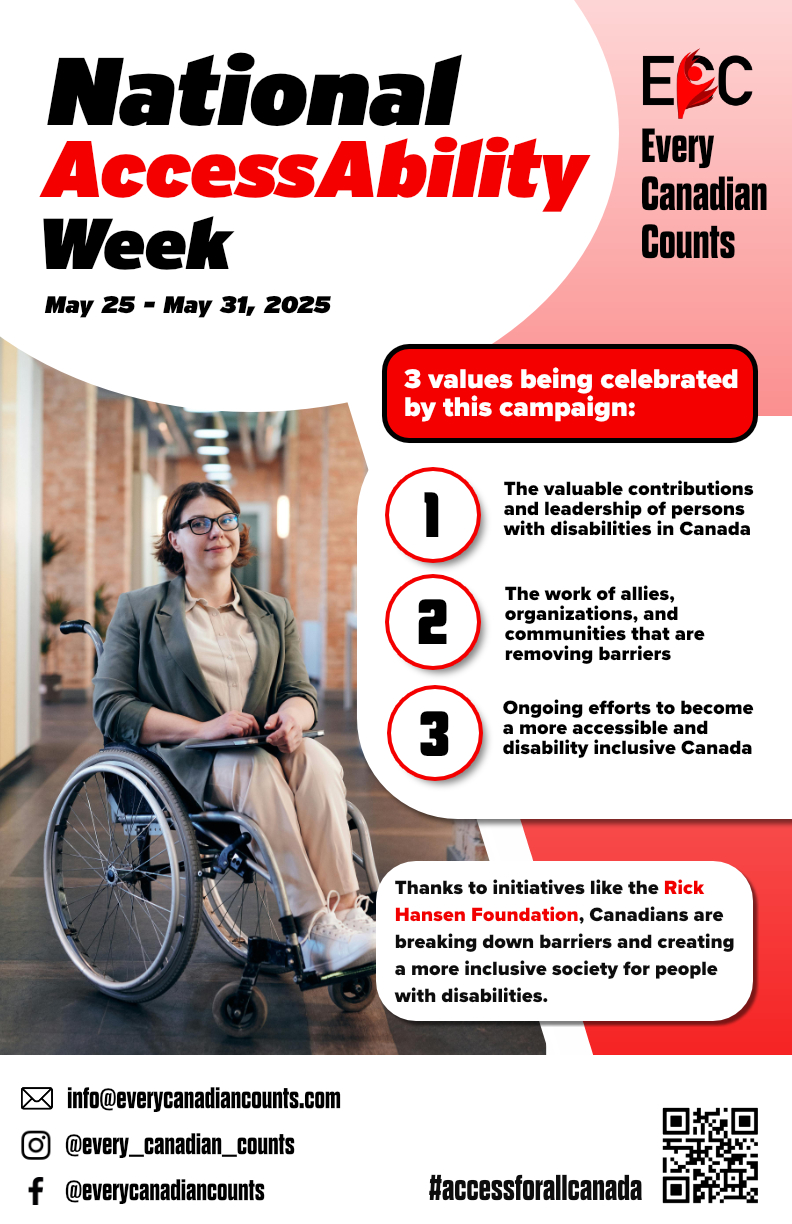 Slide 110 of 160
[Speaker Notes: https://cs1033.gaul.csd.uwo.ca/~bwillits/posterassign/bwillits_poster.jpg]
Slide 111 of 160
[Speaker Notes: https://cs1033.gaul.csd.uwo.ca/~bwolek/posterassign/bwolek_poster.jpg]
Slide 112 of 160
[Speaker Notes: https://cs1033.gaul.csd.uwo.ca/~cbratty/posterassign/cbratty_poster.jpg]
Slide 113 of 160
[Speaker Notes: https://cs1033.gaul.csd.uwo.ca/~cbruce29/posterassign/cbruce29_poster.jpg]
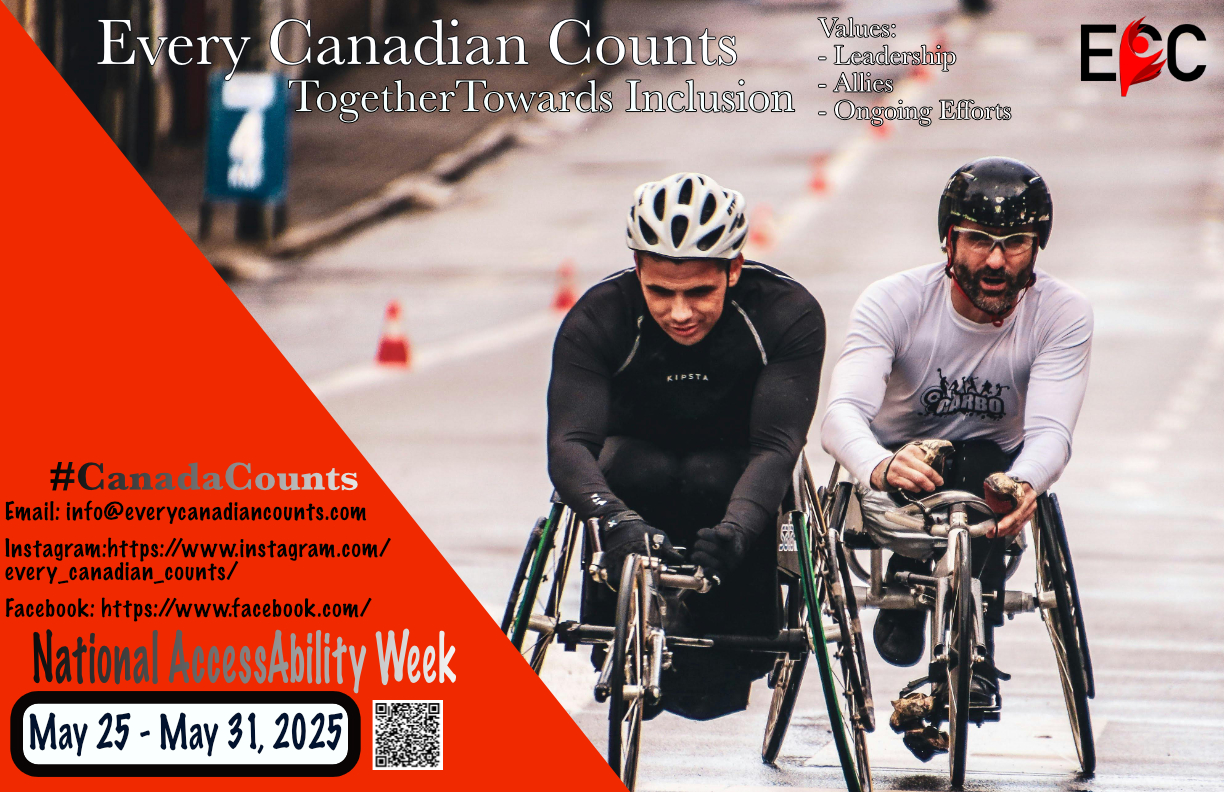 Slide 114 of 160
[Speaker Notes: https://cs1033.gaul.csd.uwo.ca/~ccheu328/posterassign/ccheu328_poster.jpg]
Slide 115 of 160
[Speaker Notes: https://cs1033.gaul.csd.uwo.ca/~cchoi257/posterassign/cchoi257_poster.jpg]
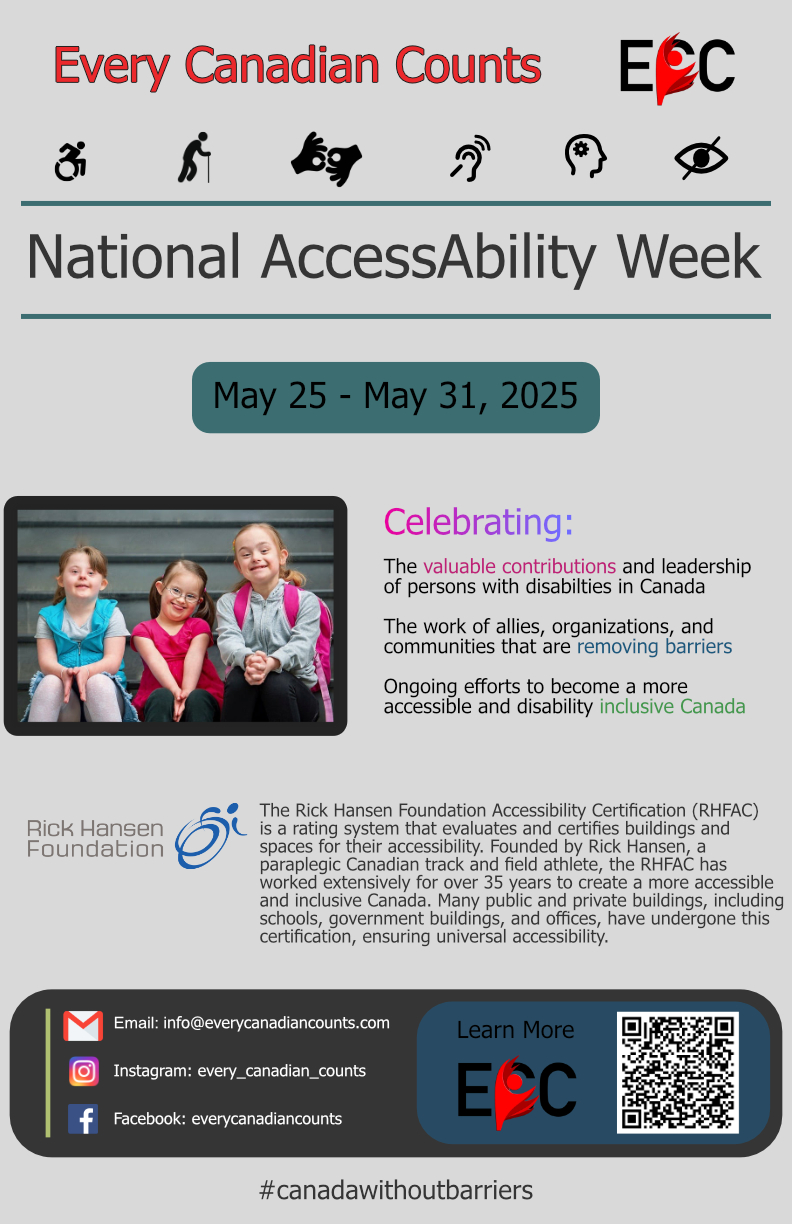 Slide 116 of 160
[Speaker Notes: https://cs1033.gaul.csd.uwo.ca/~cdang27/posterassign/cdang27_poster.jpg]
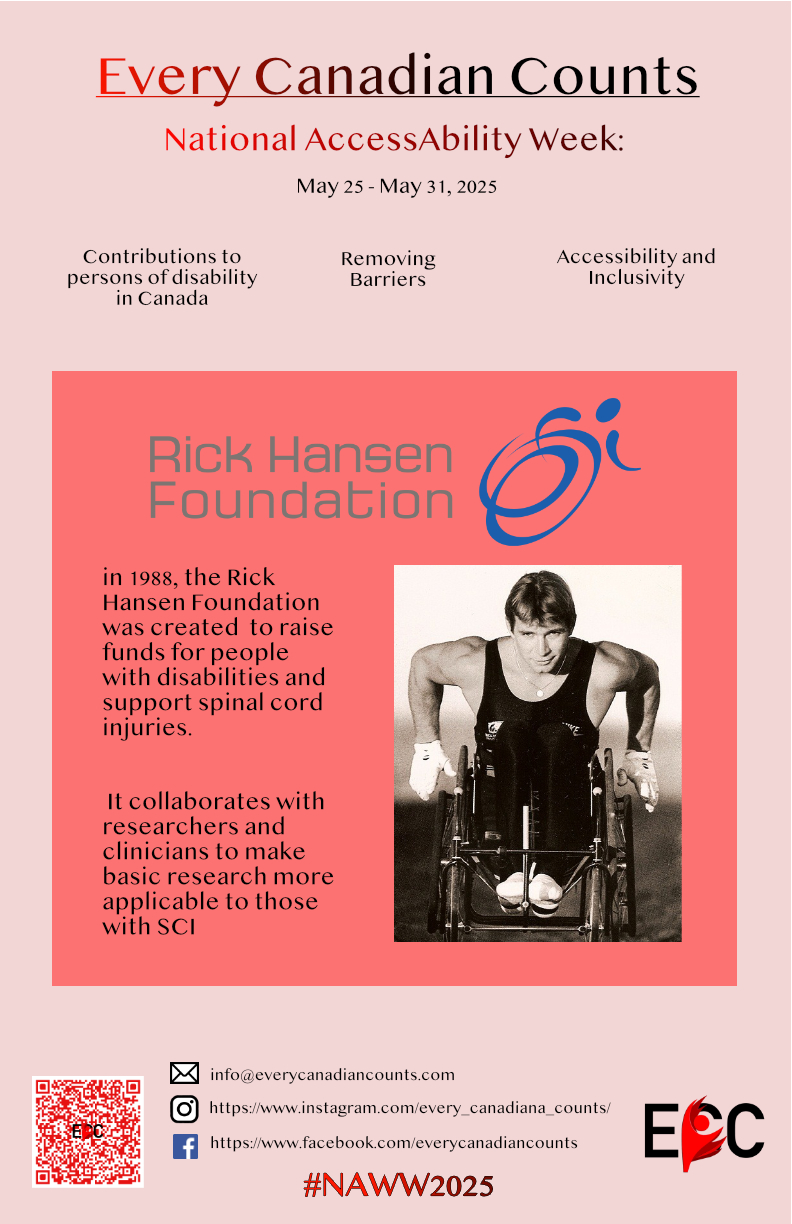 Slide 117 of 160
[Speaker Notes: https://cs1033.gaul.csd.uwo.ca/~cdavie54/posterassign/cdavie54_poster.jpg]
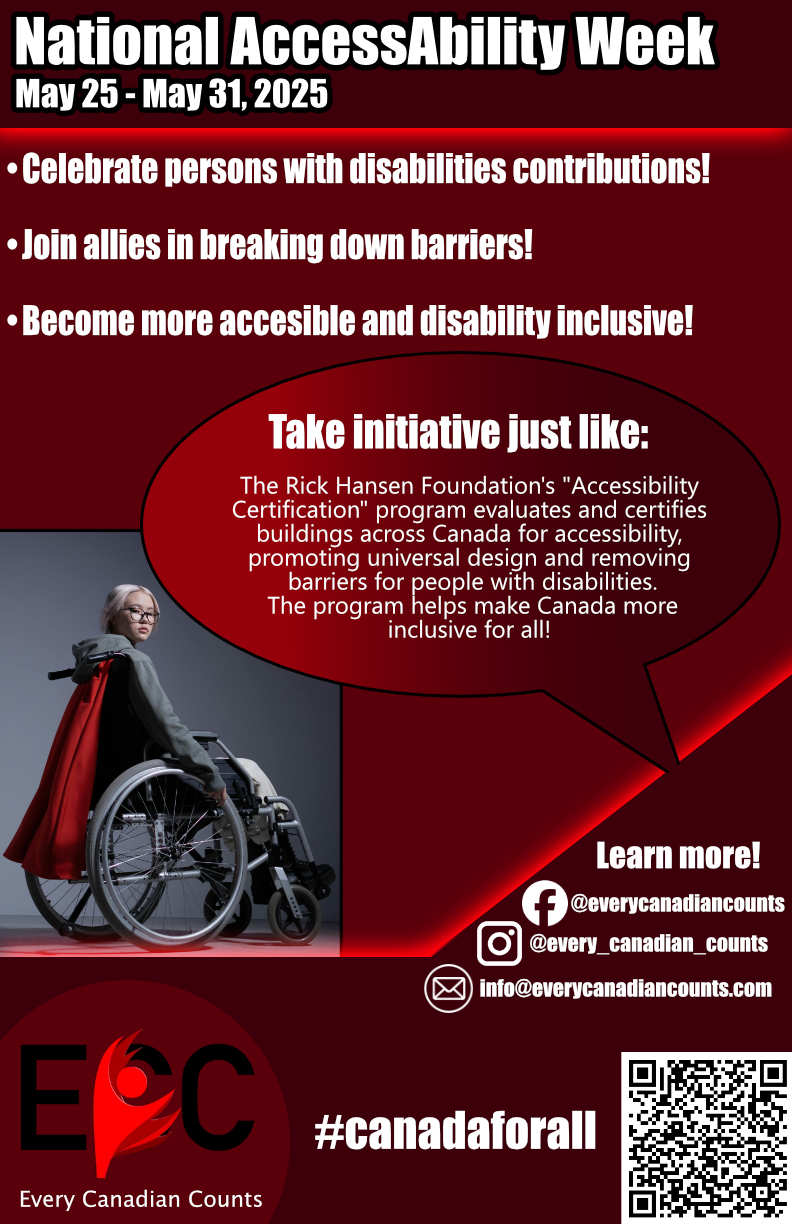 Slide 118 of 160
[Speaker Notes: https://cs1033.gaul.csd.uwo.ca/~cdawso57/posterassign/cdawso57_poster.jpg]
Slide 119 of 160
[Speaker Notes: https://cs1033.gaul.csd.uwo.ca/~cdonn/posterassign/cdonn_poster.jpg]
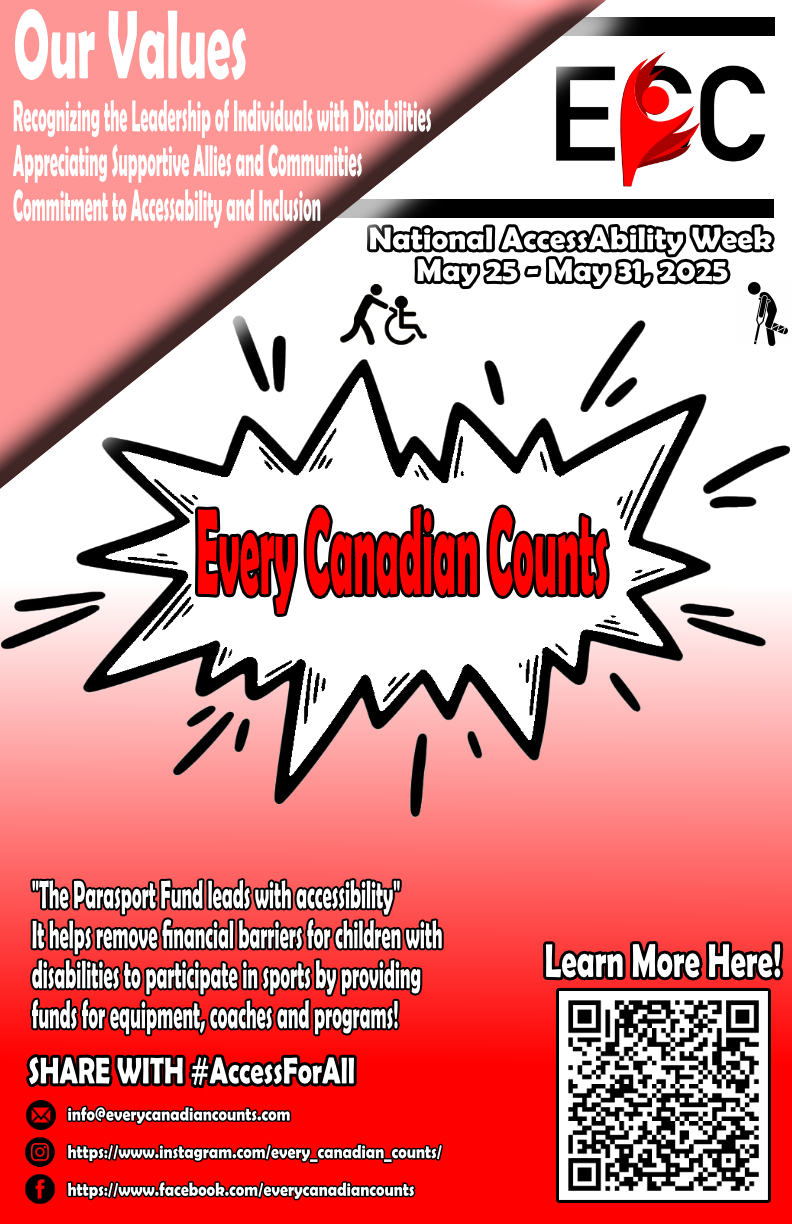 Slide 120 of 160
[Speaker Notes: https://cs1033.gaul.csd.uwo.ca/~cdsouz58/posterassign/cdsouz58_poster.jpg]
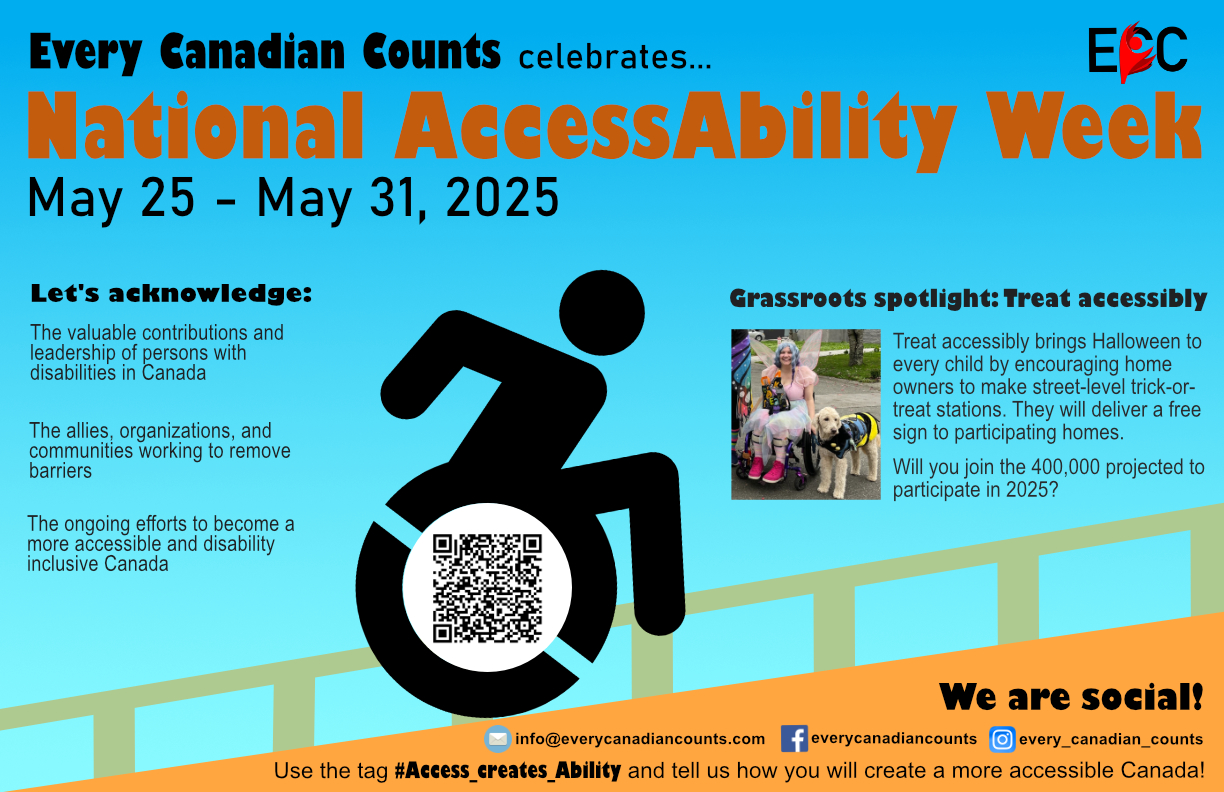 Slide 121 of 160
[Speaker Notes: https://cs1033.gaul.csd.uwo.ca/~cduckwor/posterassign/cduckwor_poster.jpg]
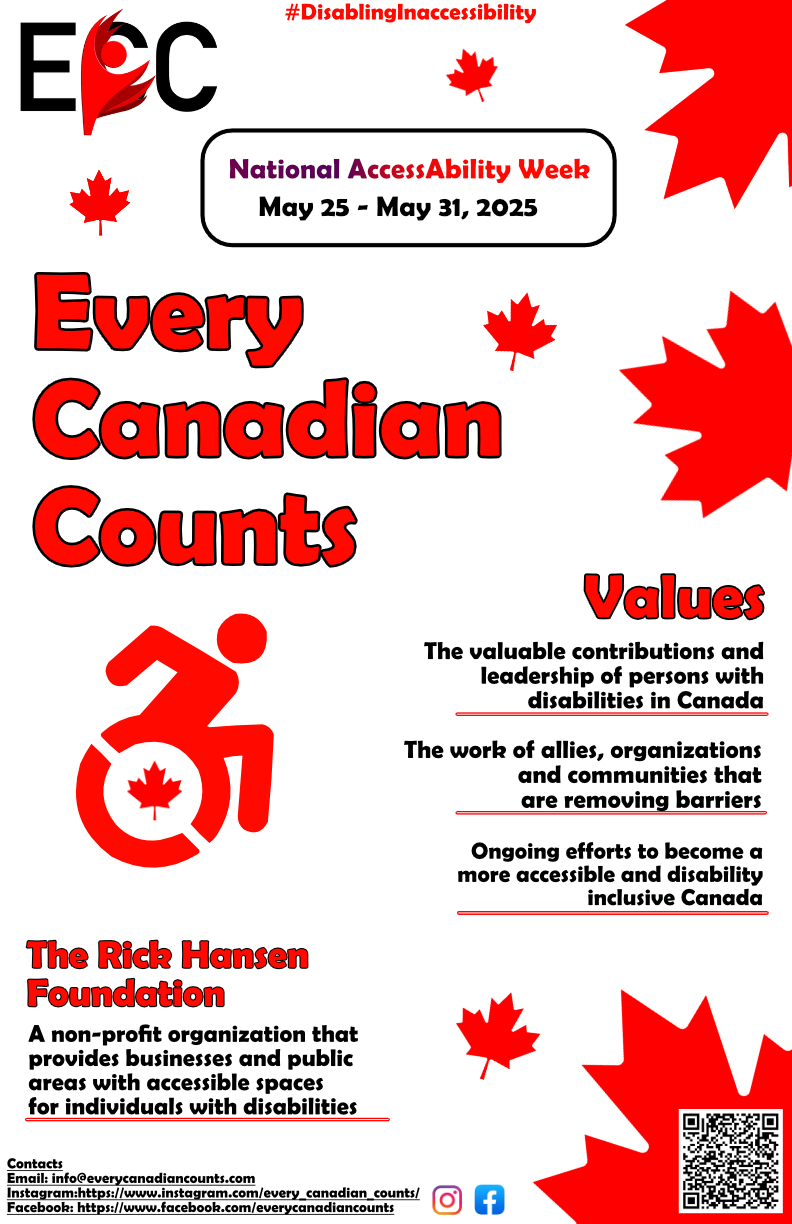 Slide 122 of 160
[Speaker Notes: https://cs1033.gaul.csd.uwo.ca/~cfacey2/posterassign/cfacey2_poster.jpg]
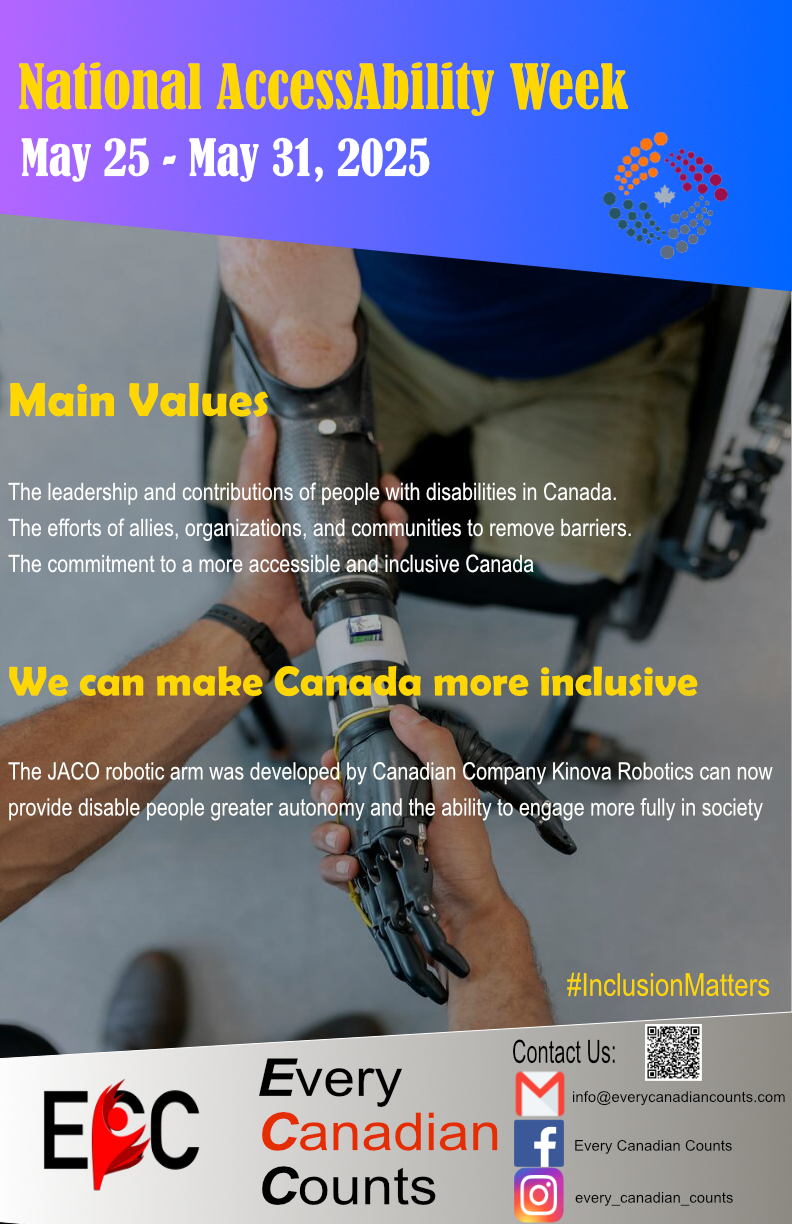 Slide 123 of 160
[Speaker Notes: https://cs1033.gaul.csd.uwo.ca/~cfan227/posterassign/cfan227_poster.jpg]
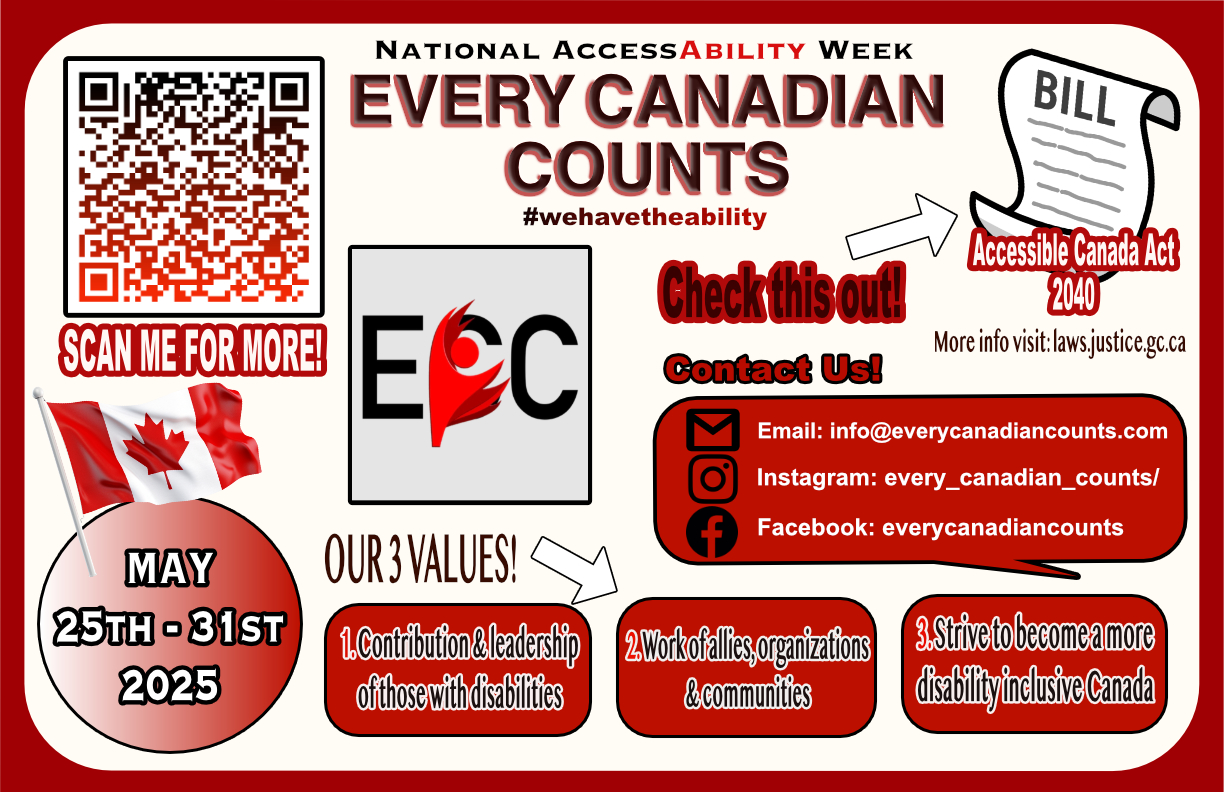 Slide 124 of 160
[Speaker Notes: https://cs1033.gaul.csd.uwo.ca/~cfergu68/posterassign/cfergu68_poster.jpg]
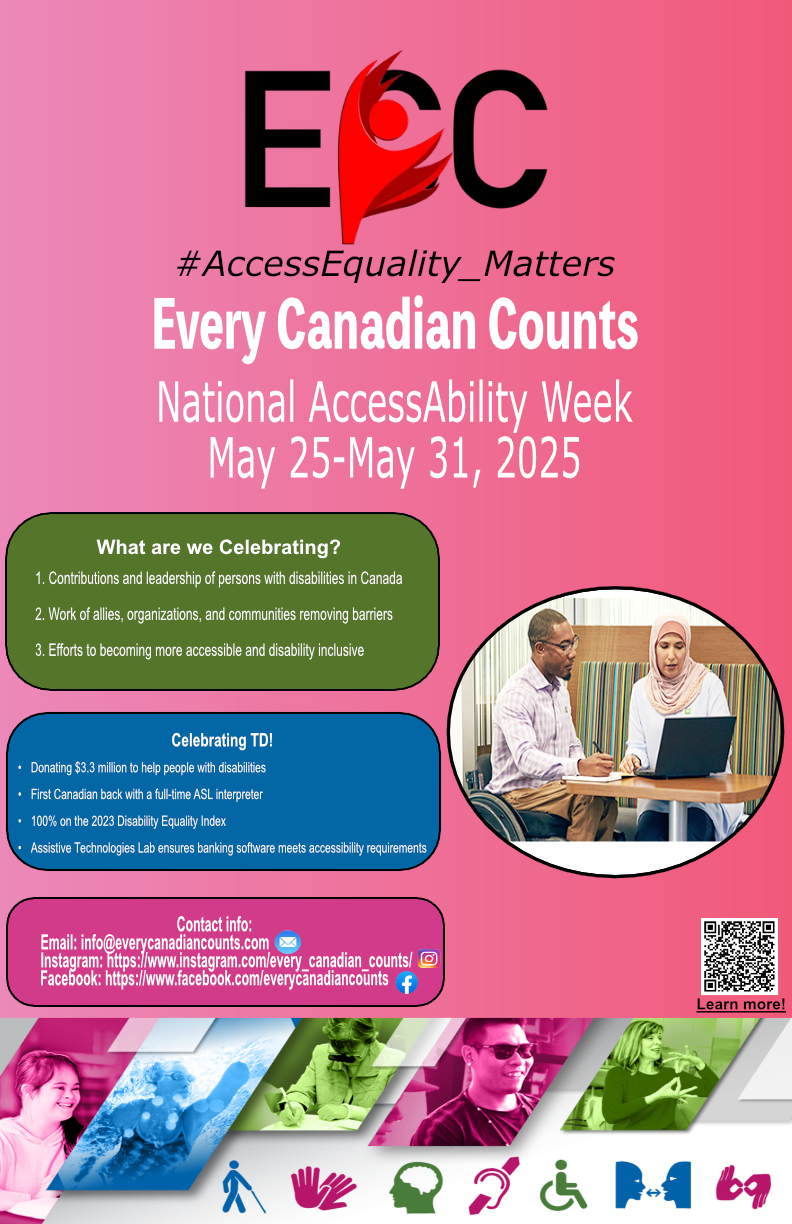 Slide 125 of 160
[Speaker Notes: https://cs1033.gaul.csd.uwo.ca/~cfrankfo/posterassign/cfrankfo_poster.jpg]
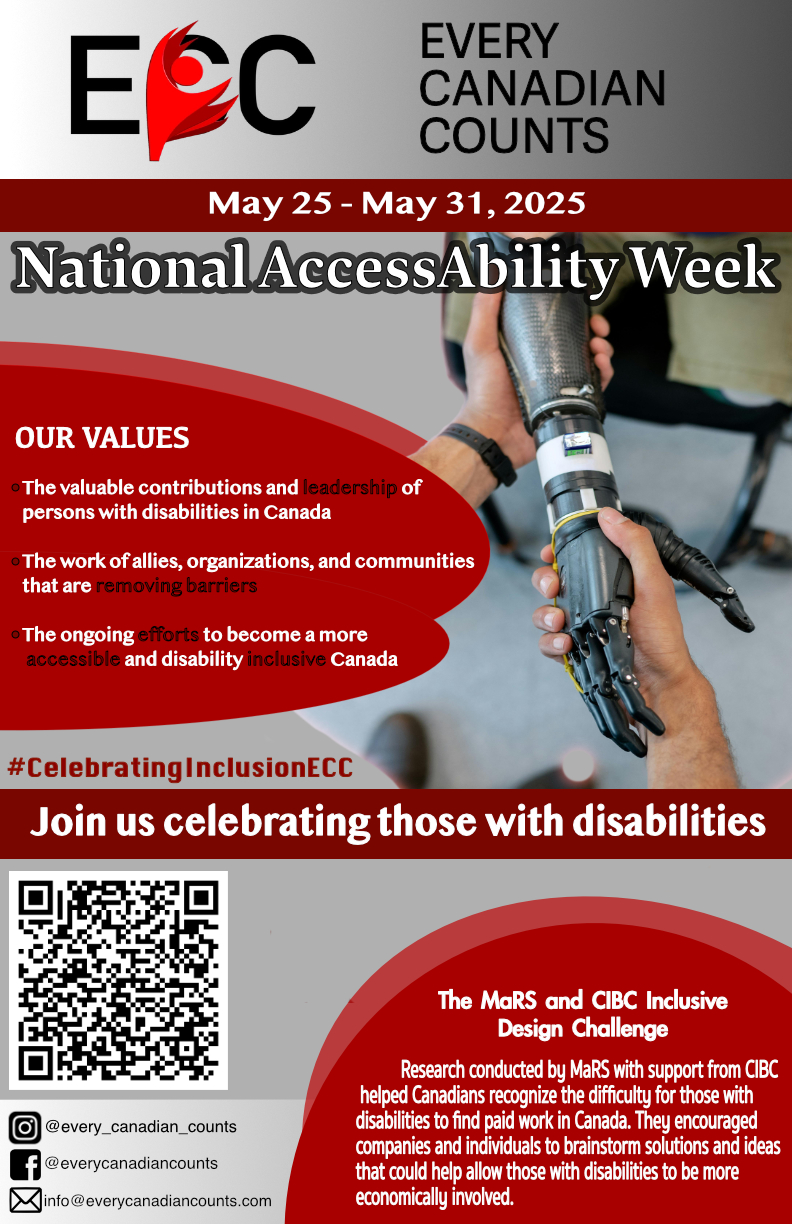 Slide 126 of 160
[Speaker Notes: https://cs1033.gaul.csd.uwo.ca/~cfrase89/posterassign/cfrase89_poster.jpg]
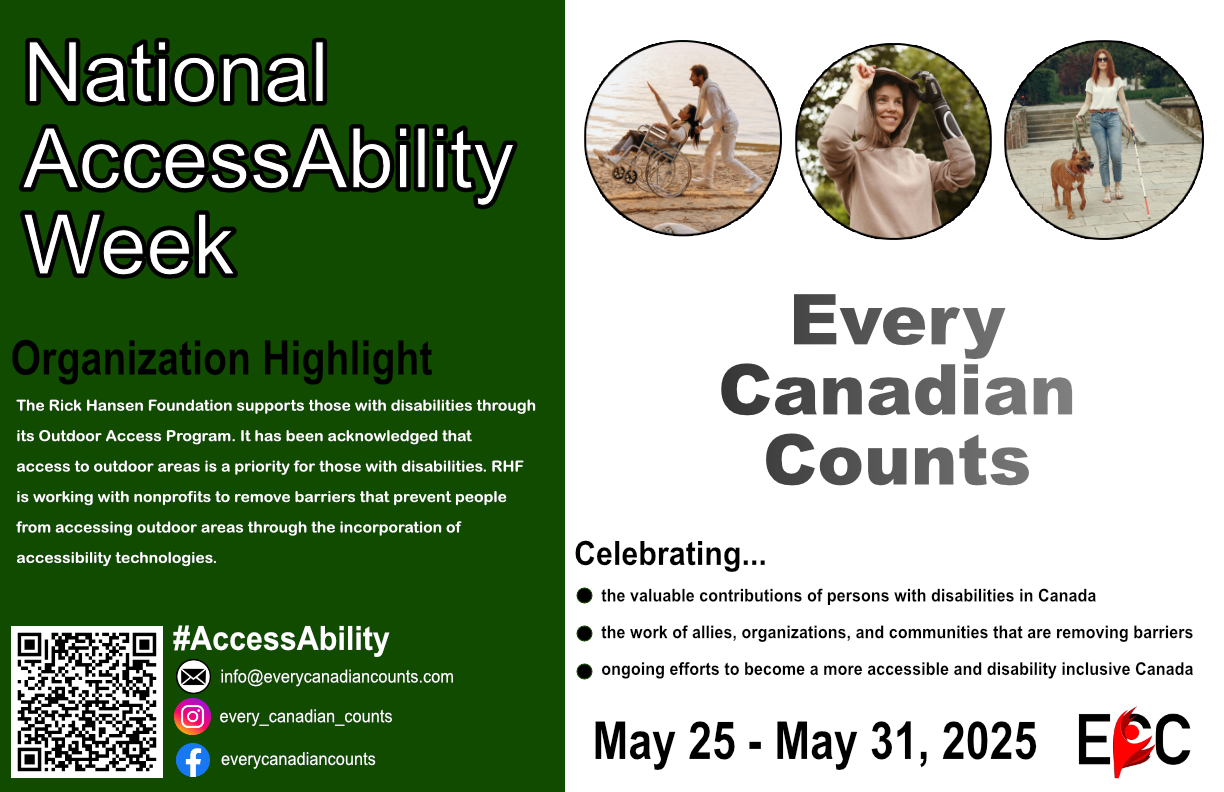 Slide 127 of 160
[Speaker Notes: https://cs1033.gaul.csd.uwo.ca/~cgallo4/posterassign/cgallo4_poster.jpg]
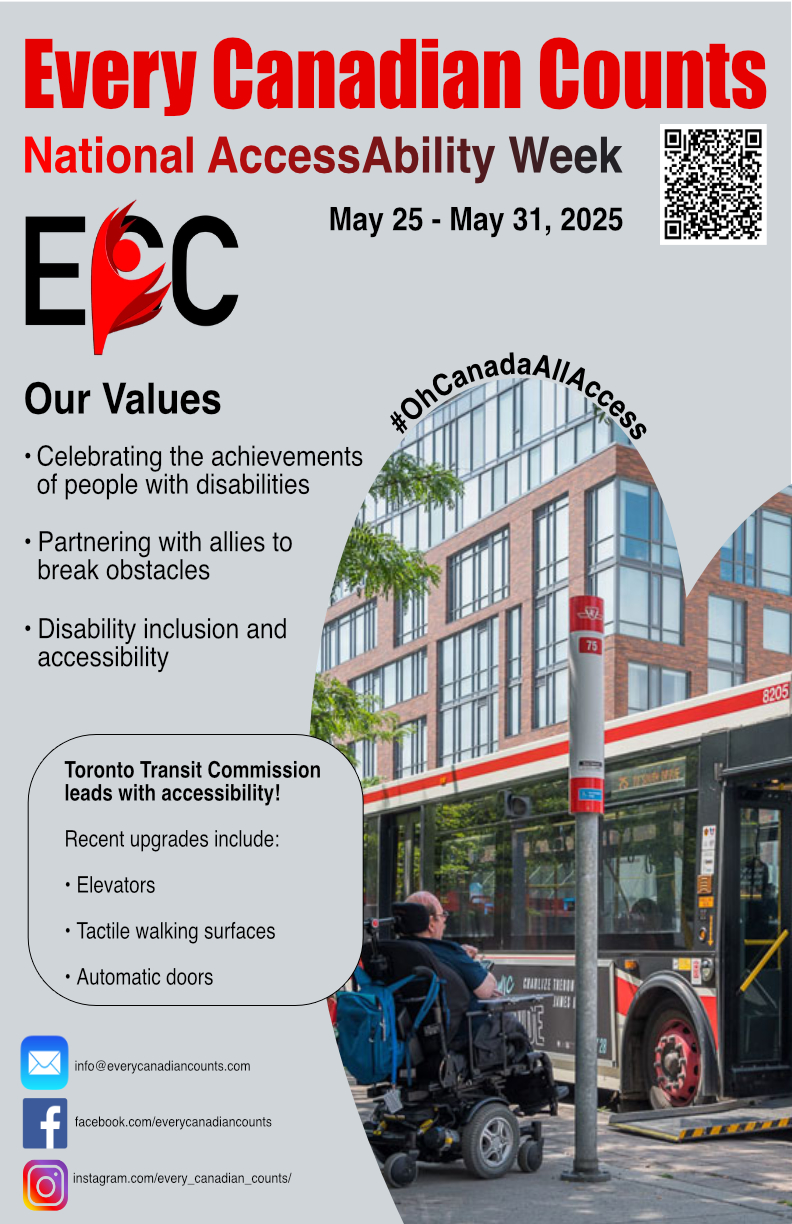 Slide 128 of 160
[Speaker Notes: https://cs1033.gaul.csd.uwo.ca/~chein5/posterassign/chein5_poster.jpg]
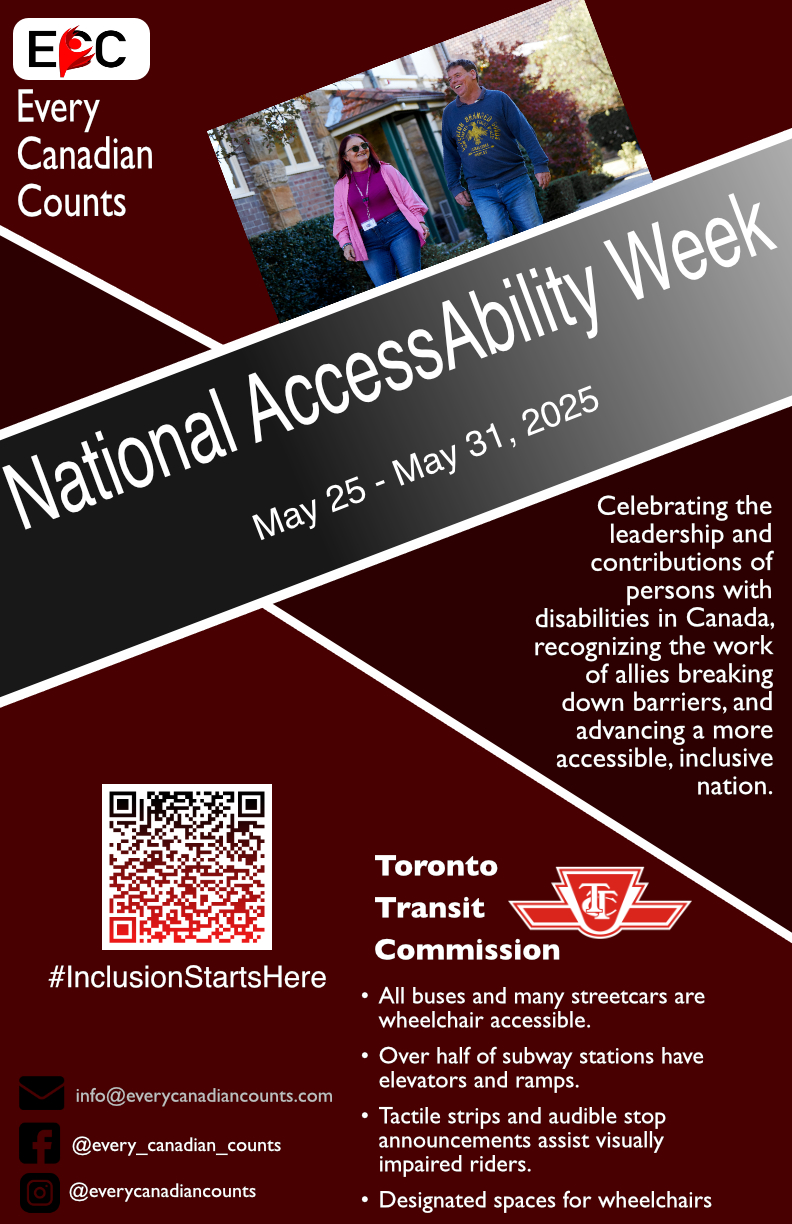 Slide 129 of 160
[Speaker Notes: https://cs1033.gaul.csd.uwo.ca/~ciankele/posterassign/ciankele_poster.jpg]
Slide 130 of 160
[Speaker Notes: https://cs1033.gaul.csd.uwo.ca/~cjohn446/posterassign/cjohn446_poster.jpg]
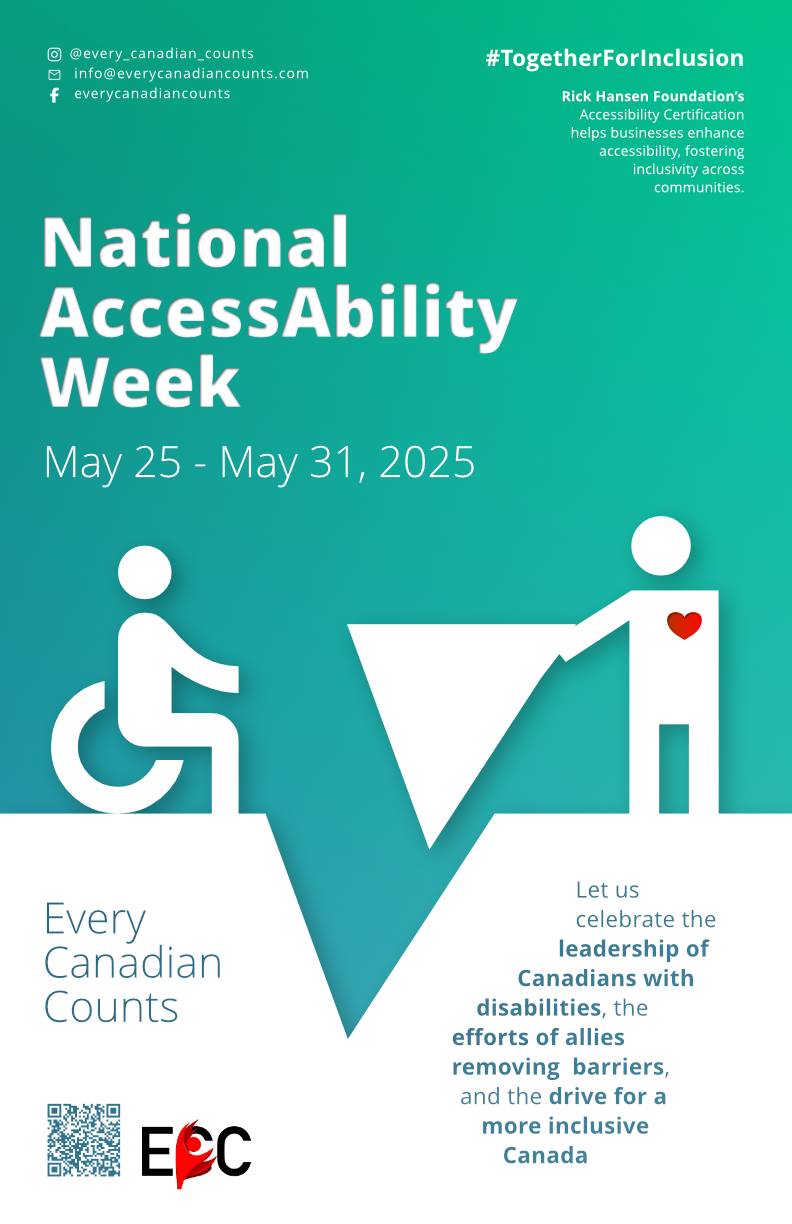 Slide 131 of 160
[Speaker Notes: https://cs1033.gaul.csd.uwo.ca/~cjohncle/posterassign/cjohncle_poster.jpg]
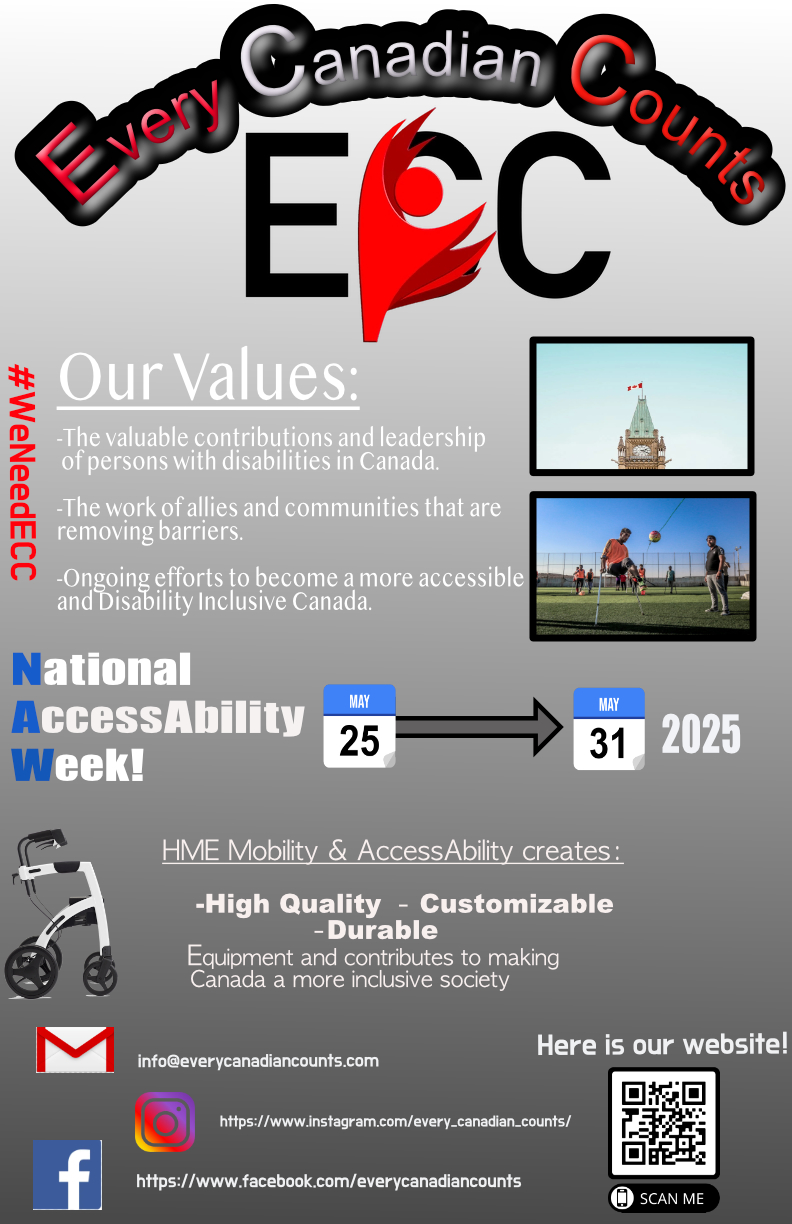 Slide 132 of 160
[Speaker Notes: https://cs1033.gaul.csd.uwo.ca/~ckedwell/posterassign/ckedwell_poster.jpg]
Slide 133 of 160
[Speaker Notes: https://cs1033.gaul.csd.uwo.ca/~ckingsl/posterassign/ckingsl_poster.jpg]
Slide 134 of 160
[Speaker Notes: https://cs1033.gaul.csd.uwo.ca/~cklug2/posterassign/cklug2_poster.jpg]
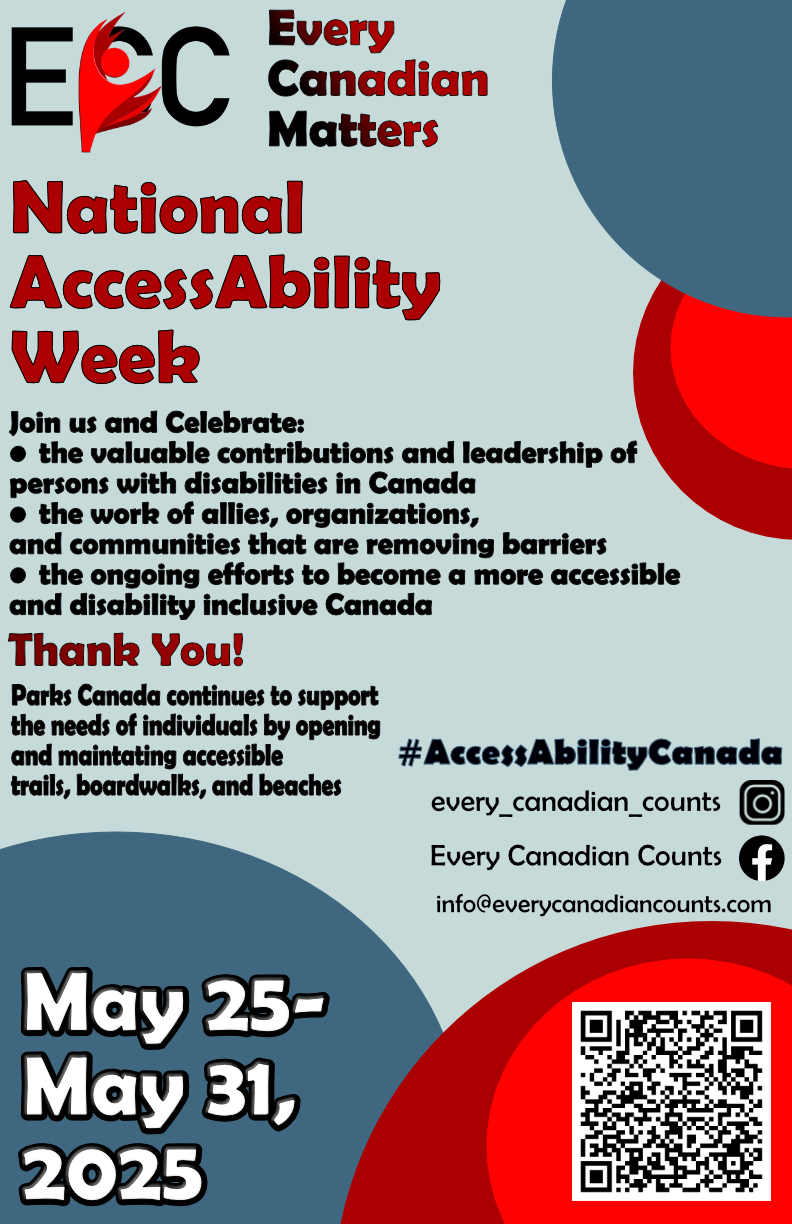 Slide 135 of 160
[Speaker Notes: https://cs1033.gaul.csd.uwo.ca/~claidler/posterassign/claidler_poster.jpg]
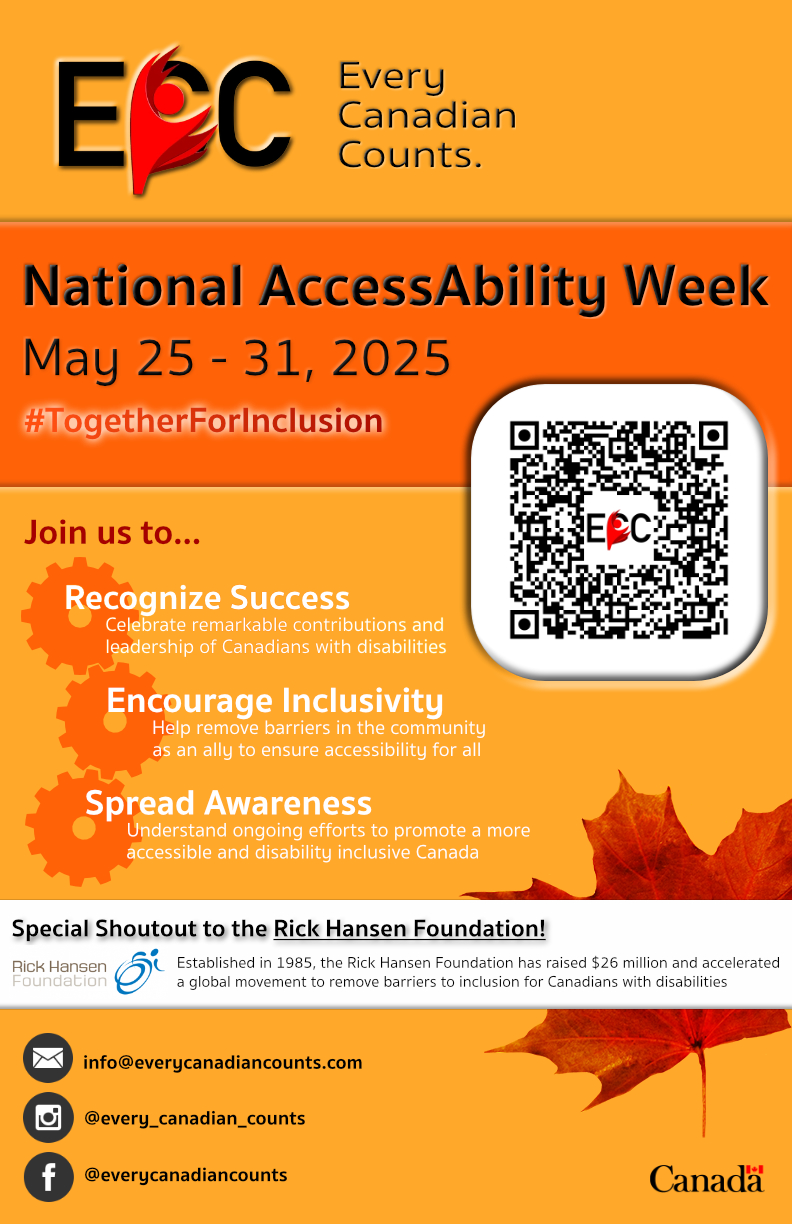 Slide 136 of 160
[Speaker Notes: https://cs1033.gaul.csd.uwo.ca/~clee933/posterassign/clee933_poster.jpg]
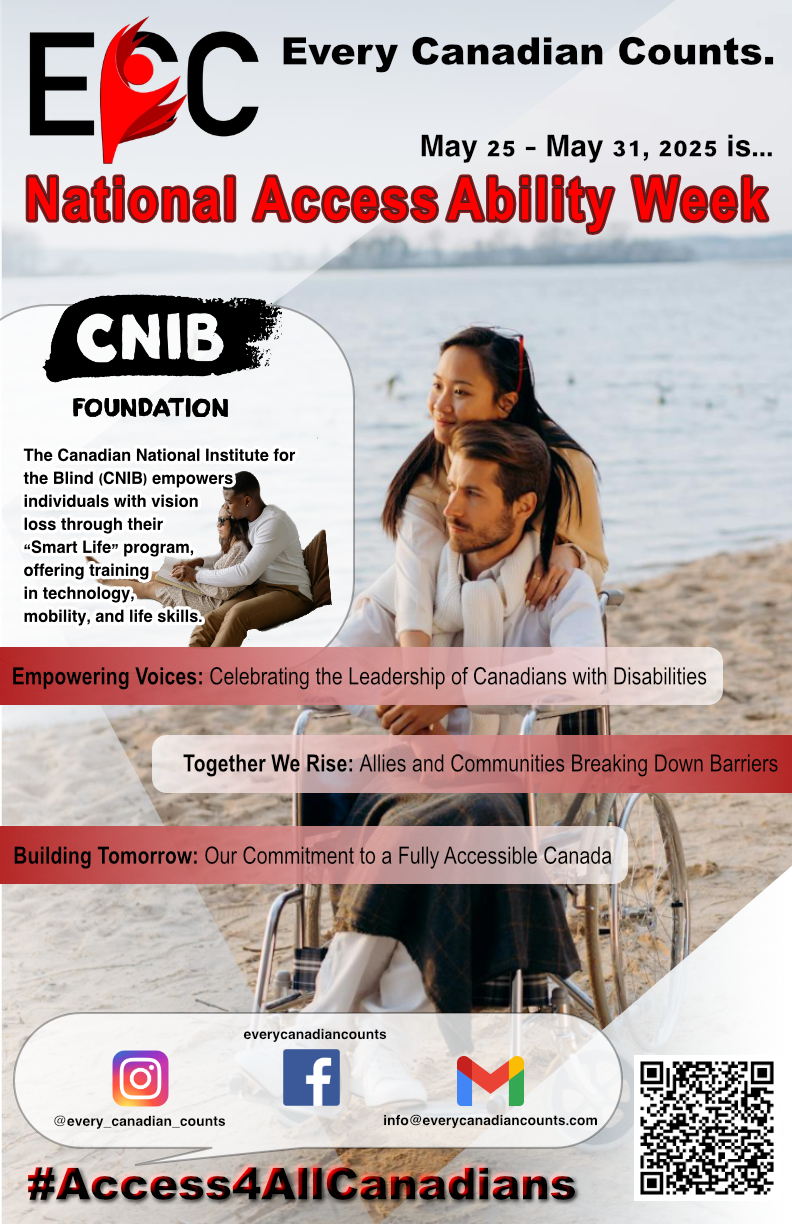 Slide 137 of 160
[Speaker Notes: https://cs1033.gaul.csd.uwo.ca/~cli2495/posterassign/cli2495_poster.jpg]
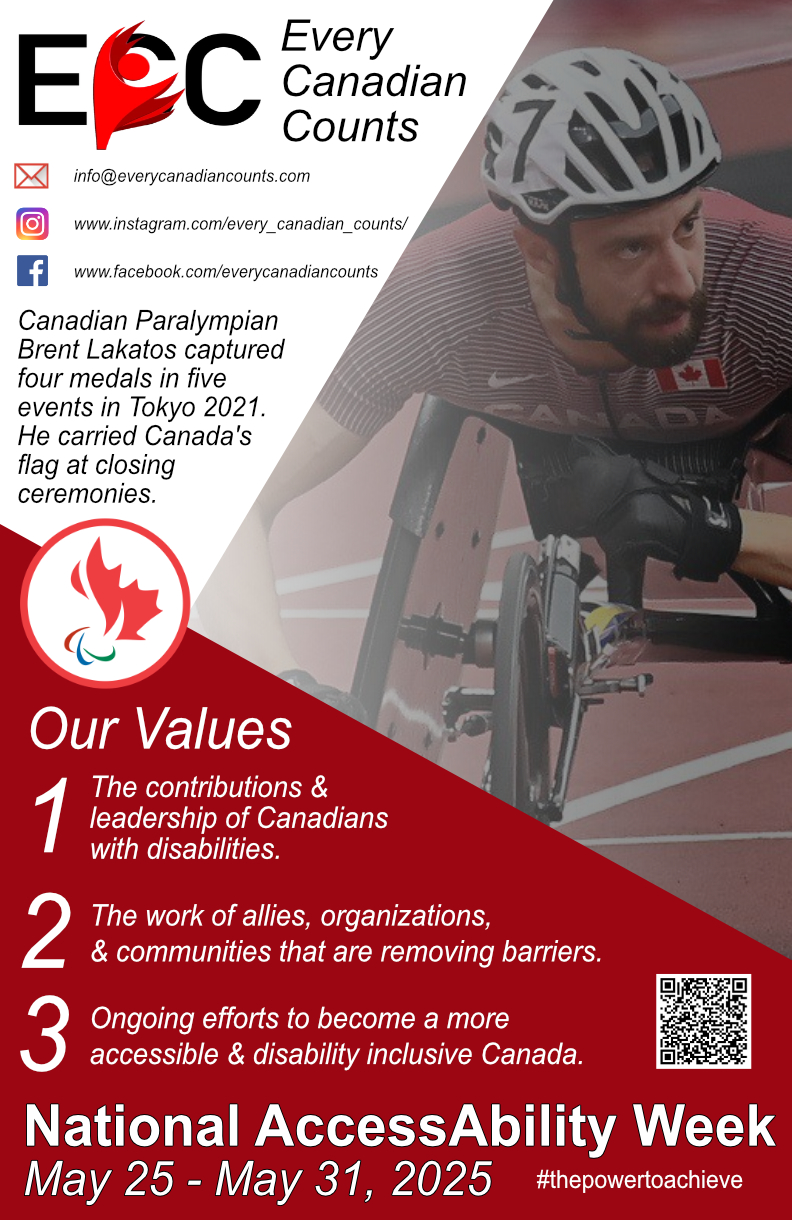 Slide 138 of 160
[Speaker Notes: https://cs1033.gaul.csd.uwo.ca/~clu285/posterassign/clu285_poster.jpg]
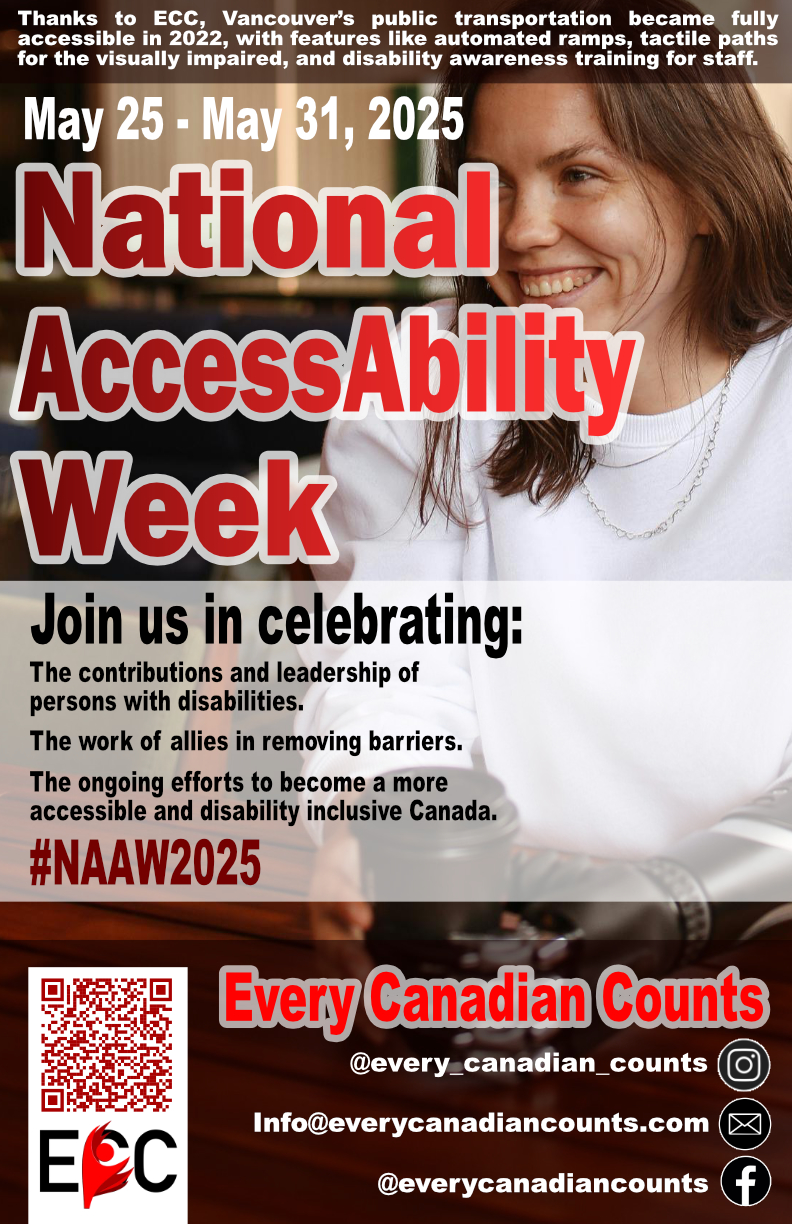 Slide 139 of 160
[Speaker Notes: https://cs1033.gaul.csd.uwo.ca/~cmacd268/posterassign/cmacd268_poster.jpg]
Slide 140 of 160
[Speaker Notes: https://cs1033.gaul.csd.uwo.ca/~cmagno3/posterassign/cmagno3_poster.jpg]
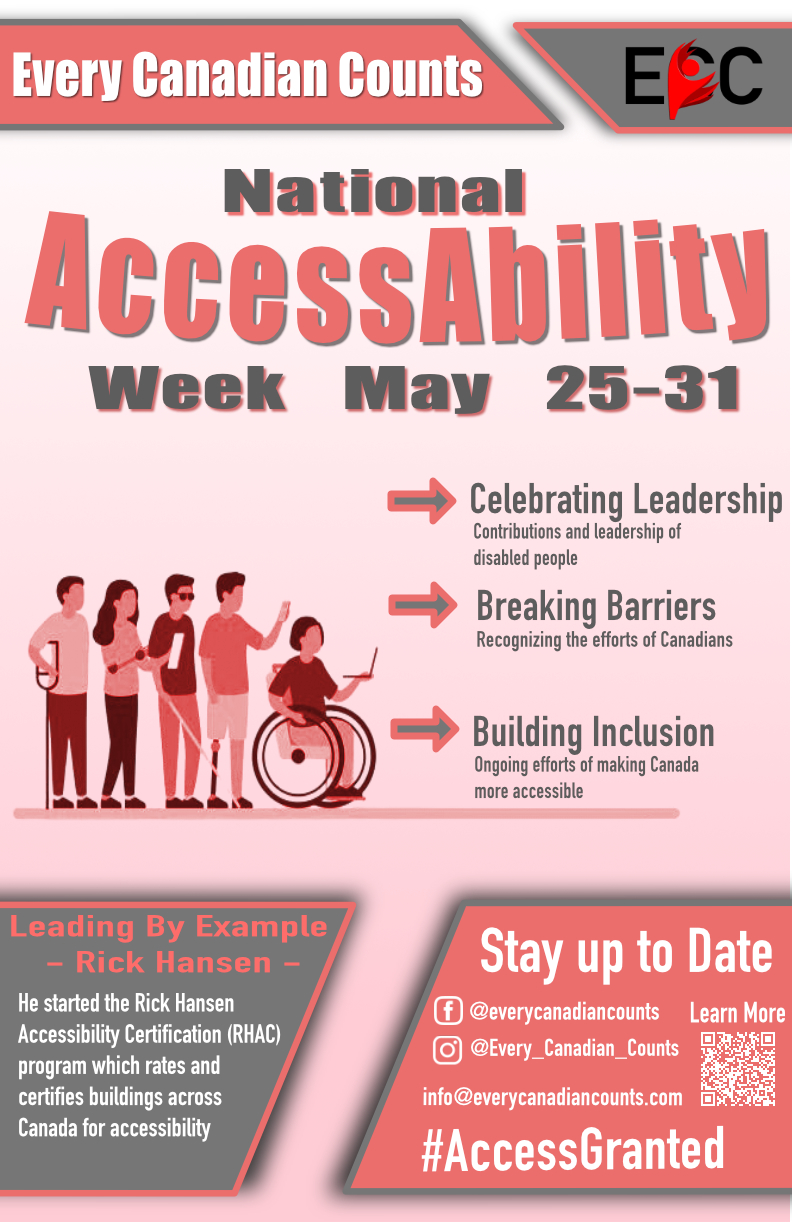 Slide 141 of 160
[Speaker Notes: https://cs1033.gaul.csd.uwo.ca/~cmahara2/posterassign/cmahara2_poster.jpg]
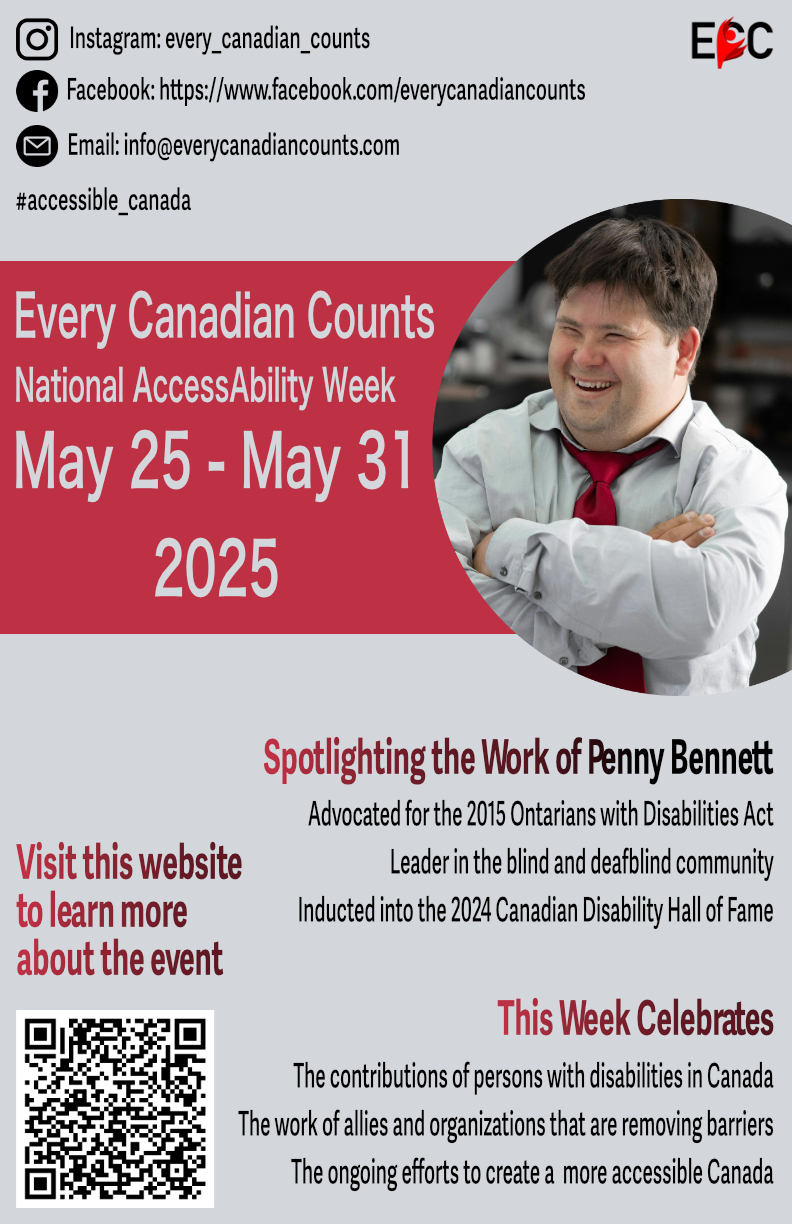 Slide 142 of 160
[Speaker Notes: https://cs1033.gaul.csd.uwo.ca/~cmann42/posterassign/cmann42_poster.jpg]
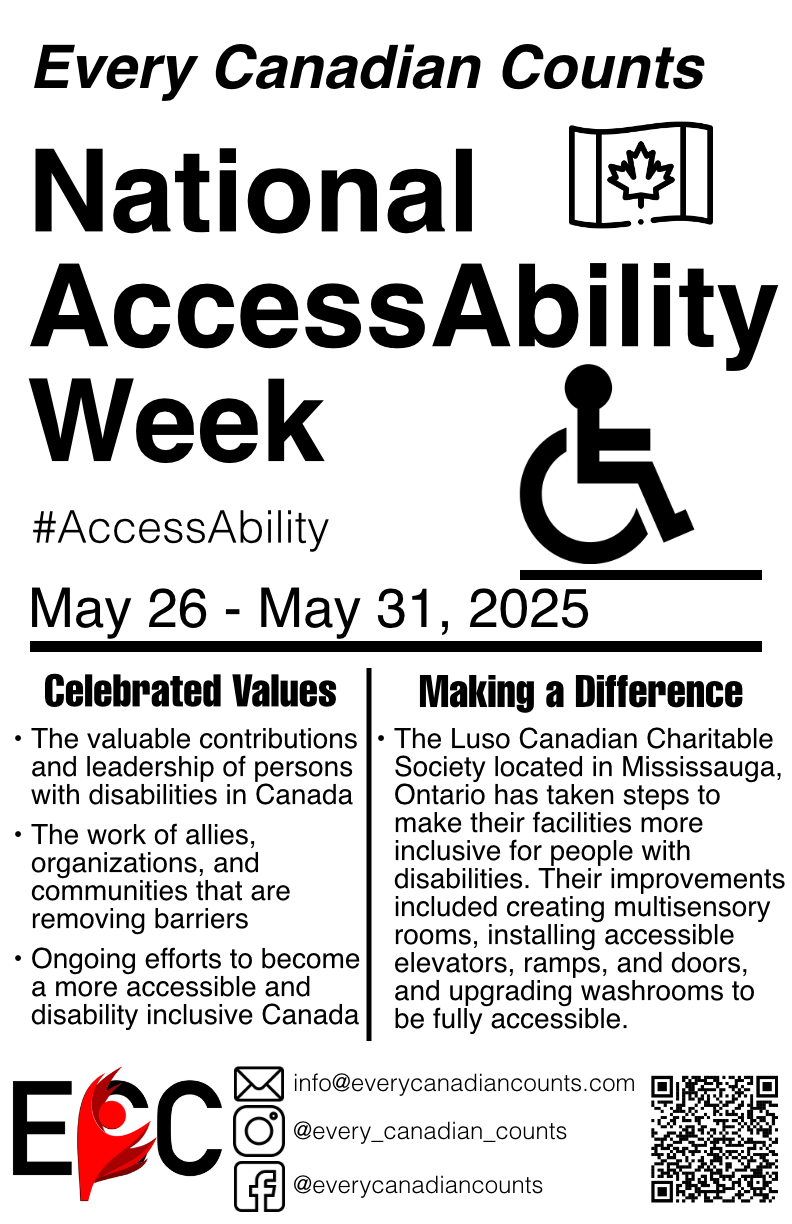 Slide 143 of 160
[Speaker Notes: https://cs1033.gaul.csd.uwo.ca/~cmarque7/posterassign/cmarque7_poster.jpg]
Slide 144 of 160
[Speaker Notes: https://cs1033.gaul.csd.uwo.ca/~cmcwhir2/posterassign/cmcwhir2_poster.jpg]
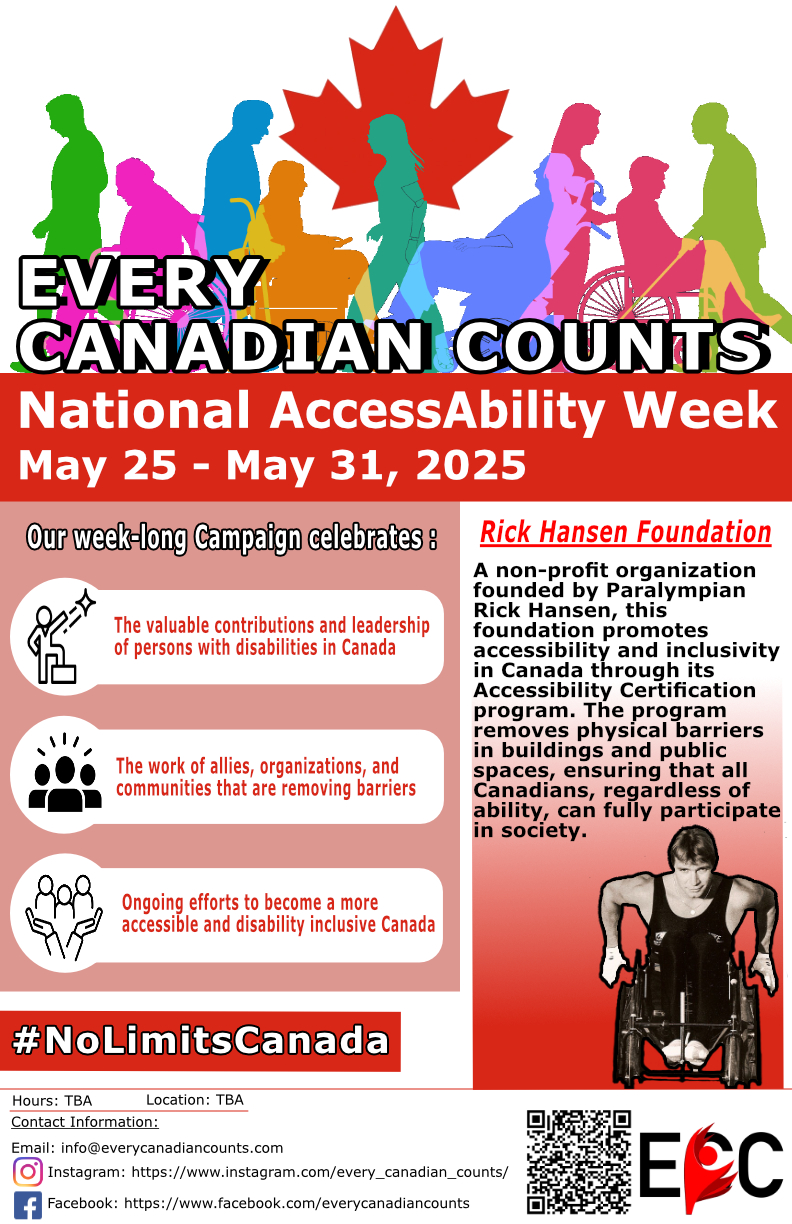 Slide 145 of 160
[Speaker Notes: https://cs1033.gaul.csd.uwo.ca/~cmedina6/posterassign/cmedina6_poster.jpg]
Slide 146 of 160
[Speaker Notes: https://cs1033.gaul.csd.uwo.ca/~cpatche/posterassign/cpatche_poster.jpg]
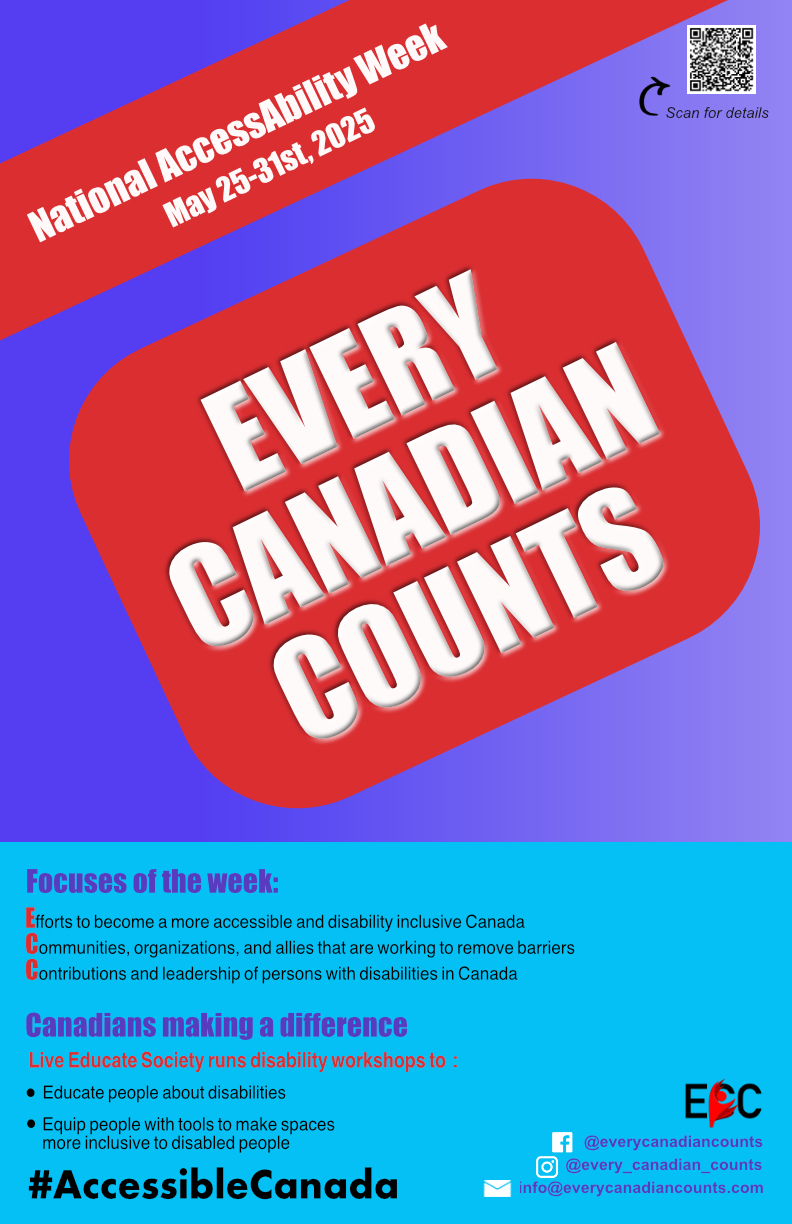 Slide 147 of 160
[Speaker Notes: https://cs1033.gaul.csd.uwo.ca/~cpeets/posterassign/cpeets_poster.jpg]
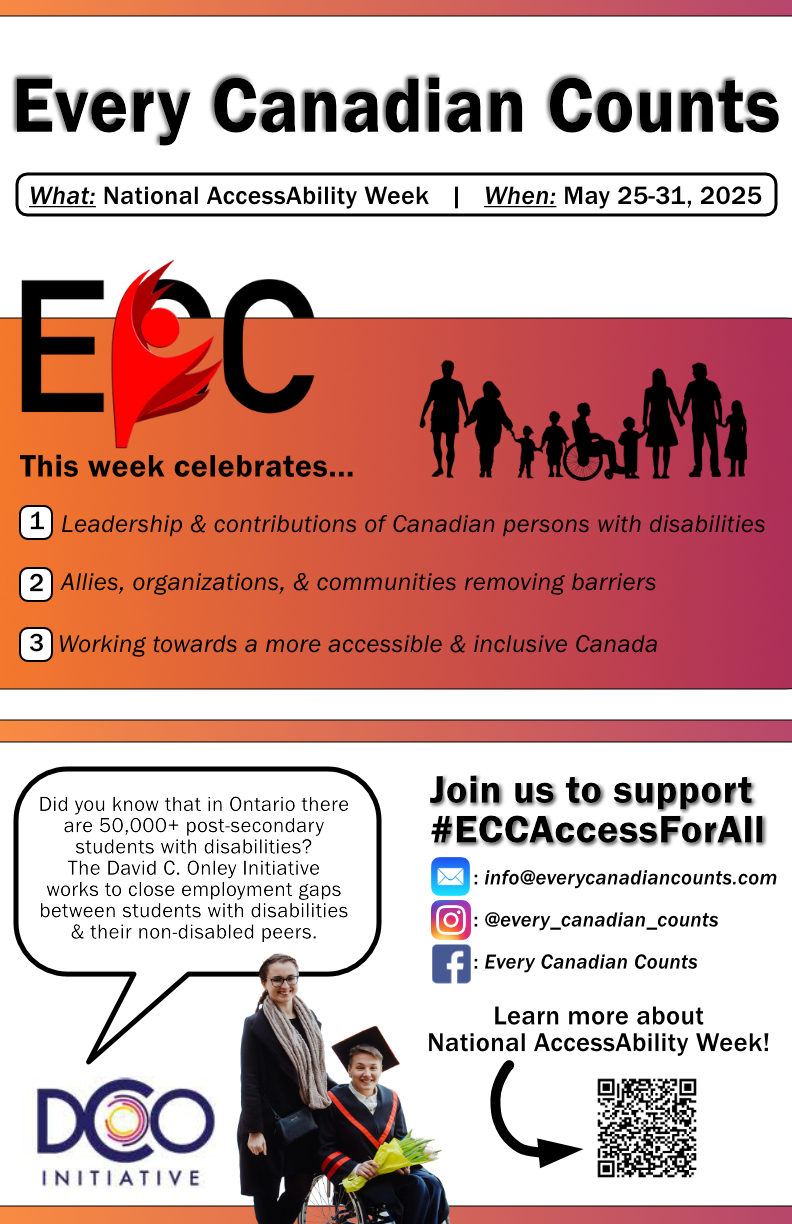 Slide 148 of 160
[Speaker Notes: https://cs1033.gaul.csd.uwo.ca/~cpezeshk/posterassign/cpezeshk_poster.jpg]
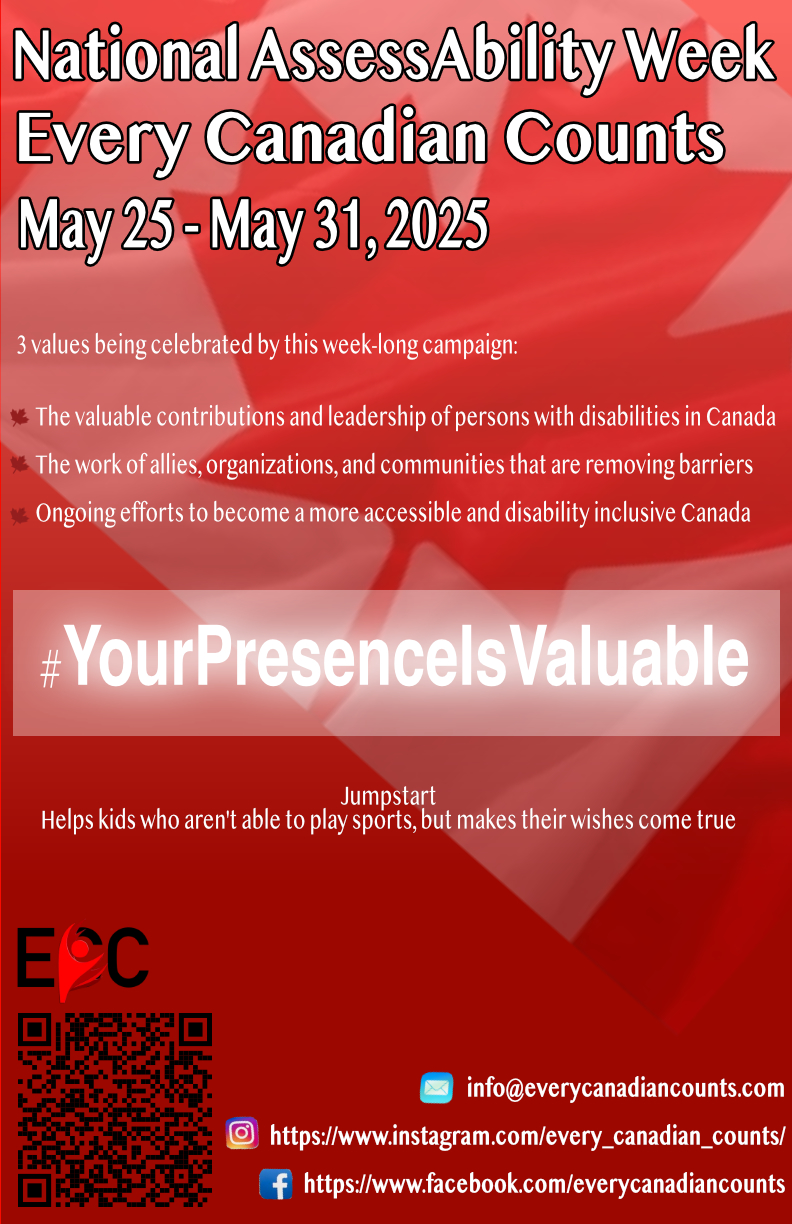 Slide 149 of 160
[Speaker Notes: https://cs1033.gaul.csd.uwo.ca/~crifai/posterassign/crifai_poster.jpg]
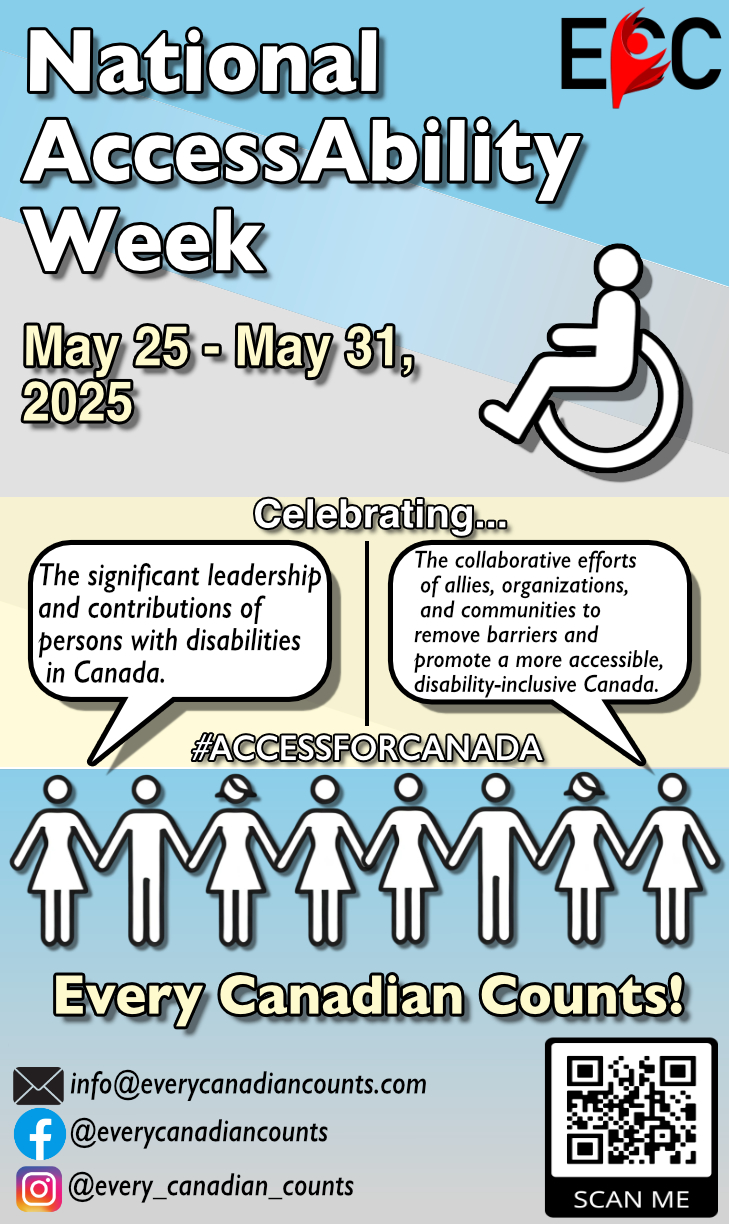 Slide 150 of 160
[Speaker Notes: https://cs1033.gaul.csd.uwo.ca/~cromanti/posterassign/cromanti_poster.jpg]
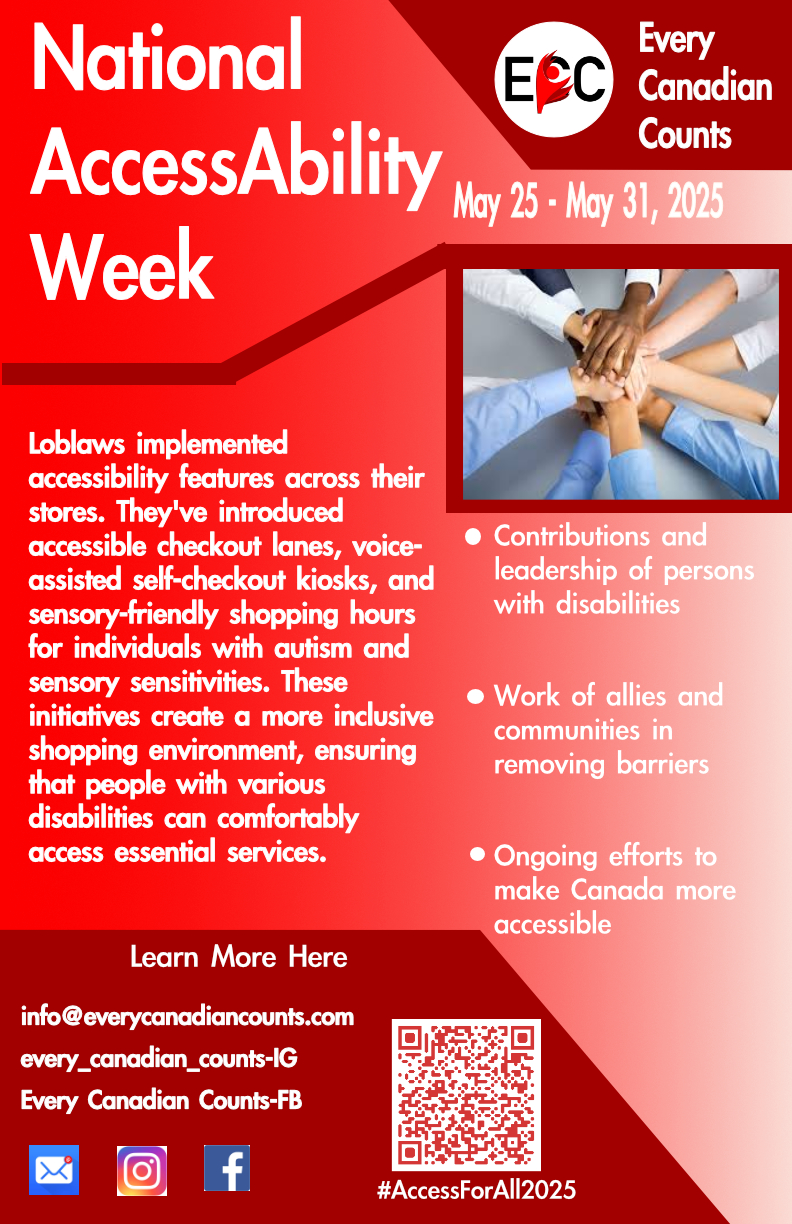 Slide 151 of 160
[Speaker Notes: https://cs1033.gaul.csd.uwo.ca/~csiegel2/posterassign/csiegel2_poster.jpg]
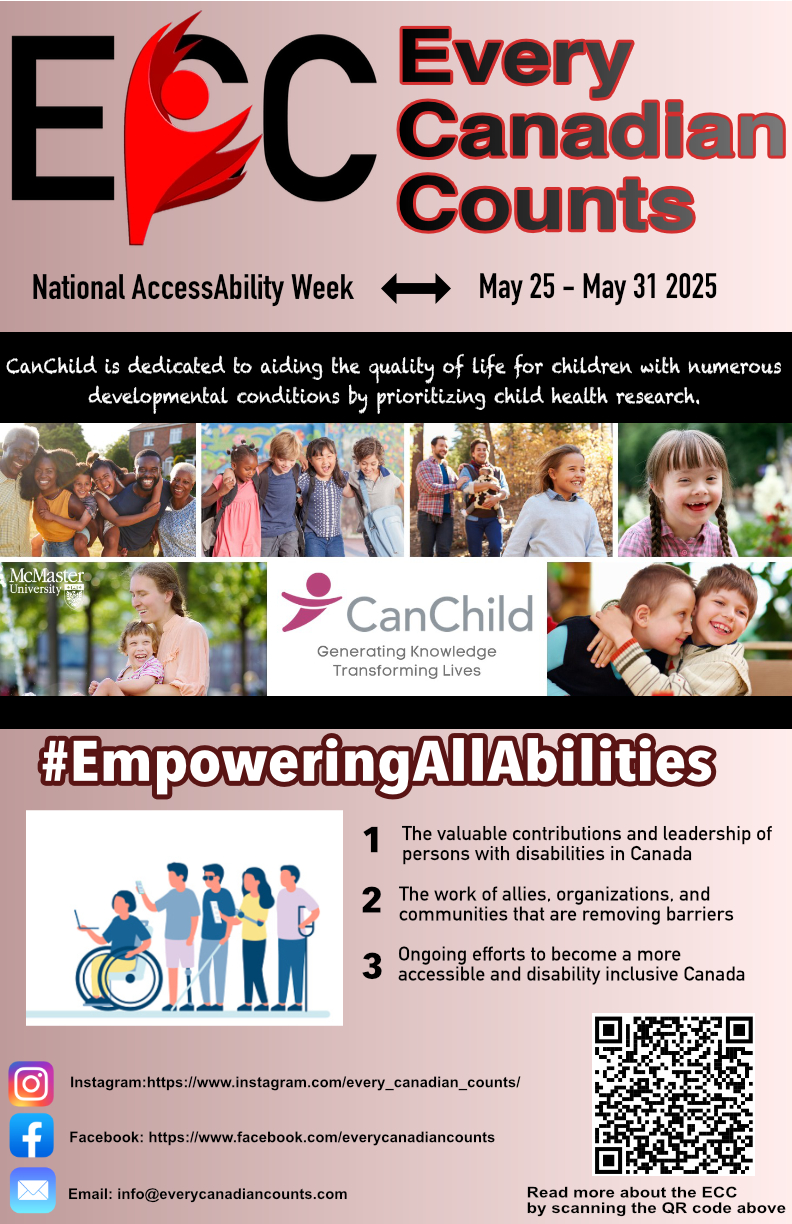 Slide 152 of 160
[Speaker Notes: https://cs1033.gaul.csd.uwo.ca/~csiskind/posterassign/csiskind_poster.jpg]
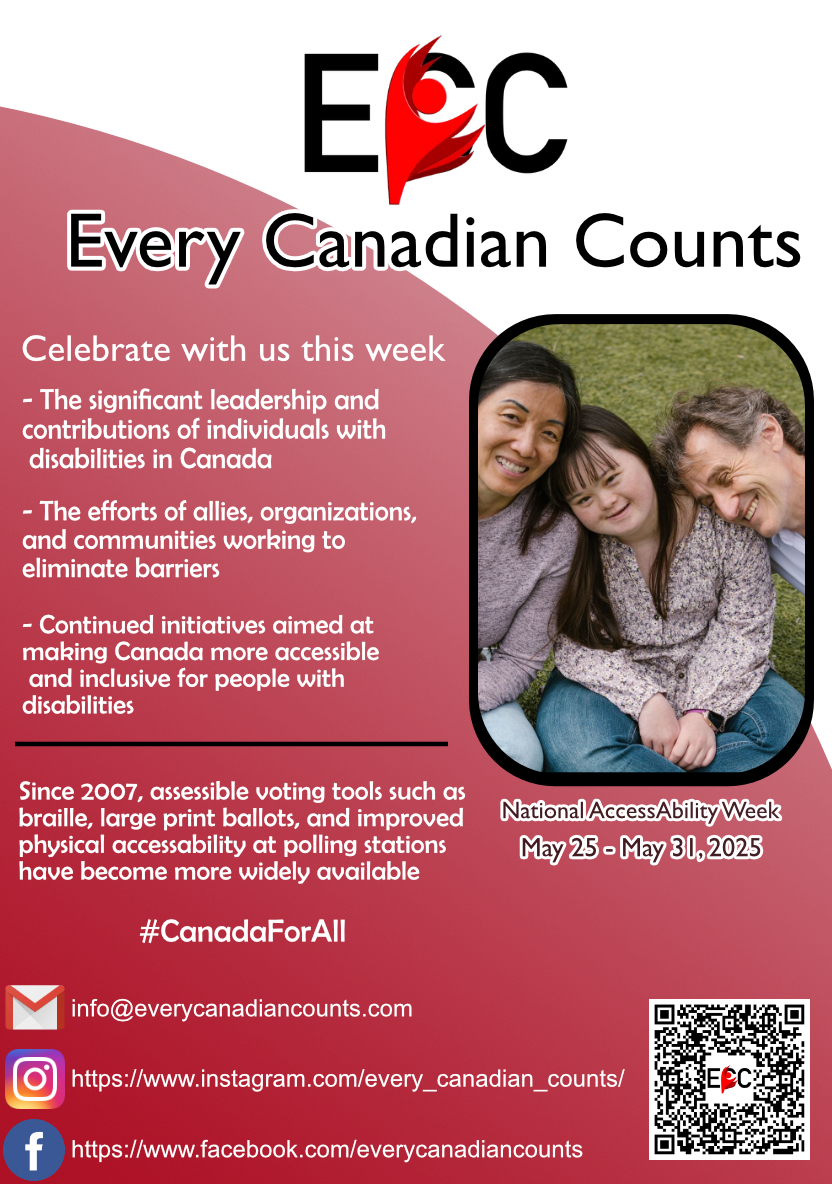 Slide 153 of 160
[Speaker Notes: https://cs1033.gaul.csd.uwo.ca/~csong224/posterassign/csong224_poster.jpg]
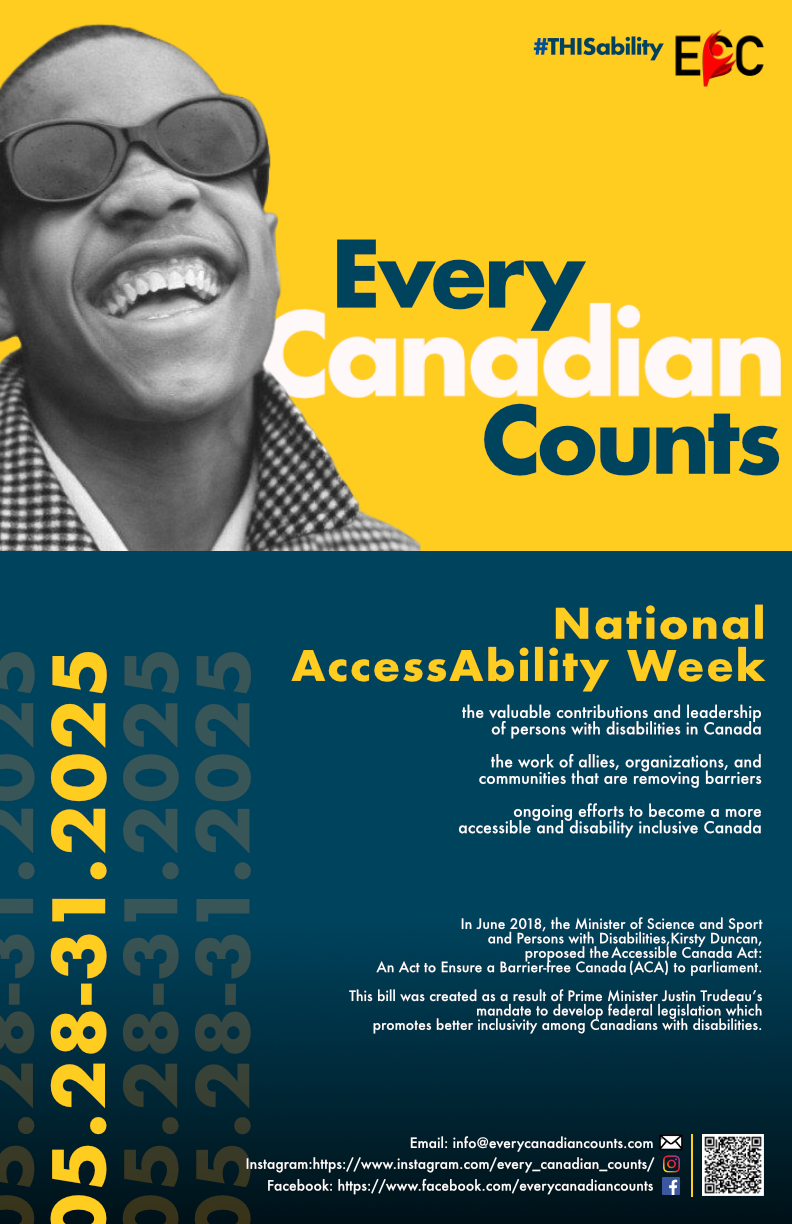 Slide 154 of 160
[Speaker Notes: https://cs1033.gaul.csd.uwo.ca/~ctacata2/posterassign/ctacata2_poster.jpg]
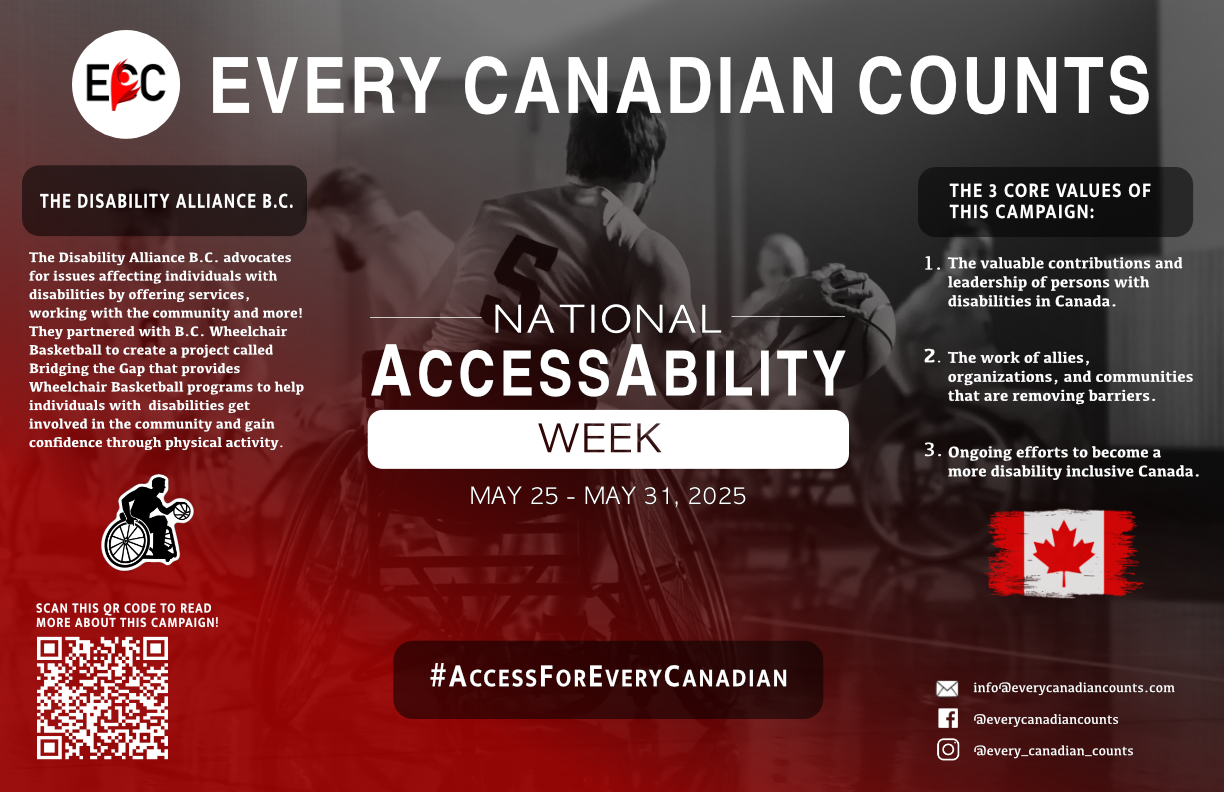 Slide 155 of 160
[Speaker Notes: https://cs1033.gaul.csd.uwo.ca/~ctodd22/posterassign/ctodd22_poster.jpg]
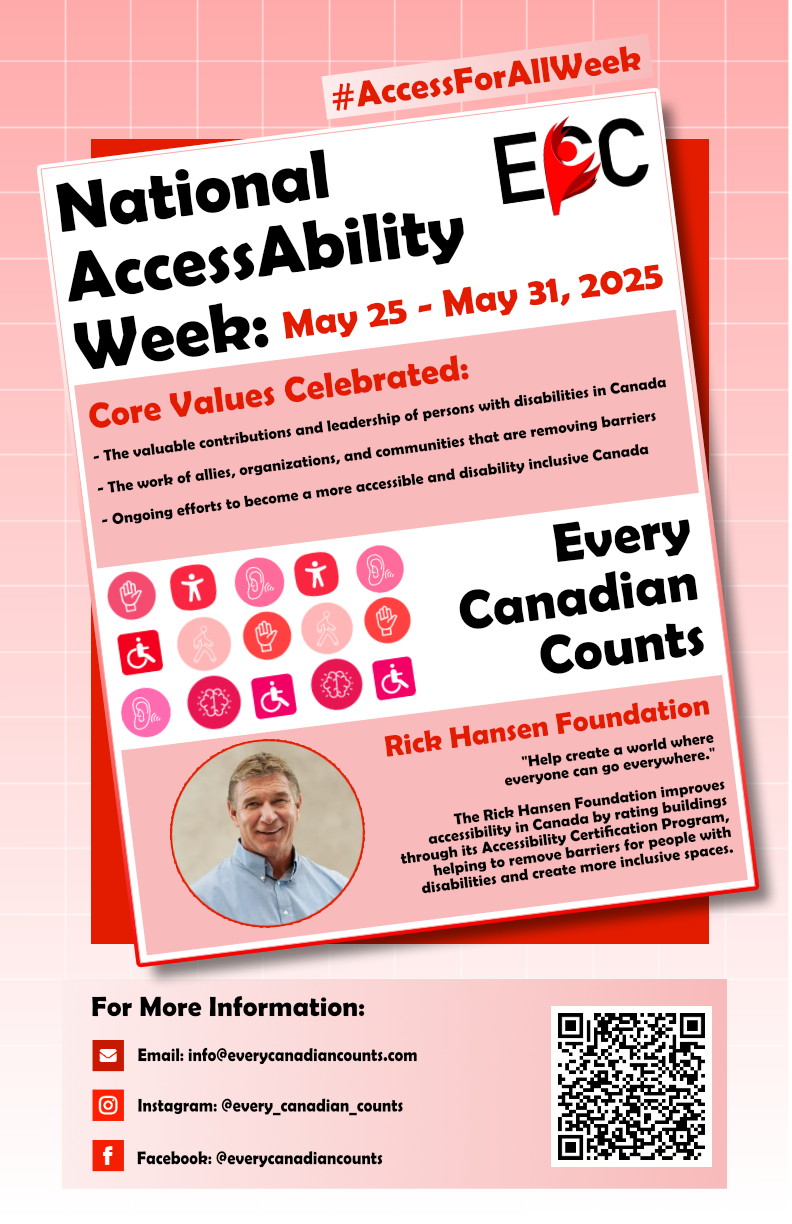 Slide 156 of 160
[Speaker Notes: https://cs1033.gaul.csd.uwo.ca/~ctran244/posterassign/ctran244_poster.jpg]
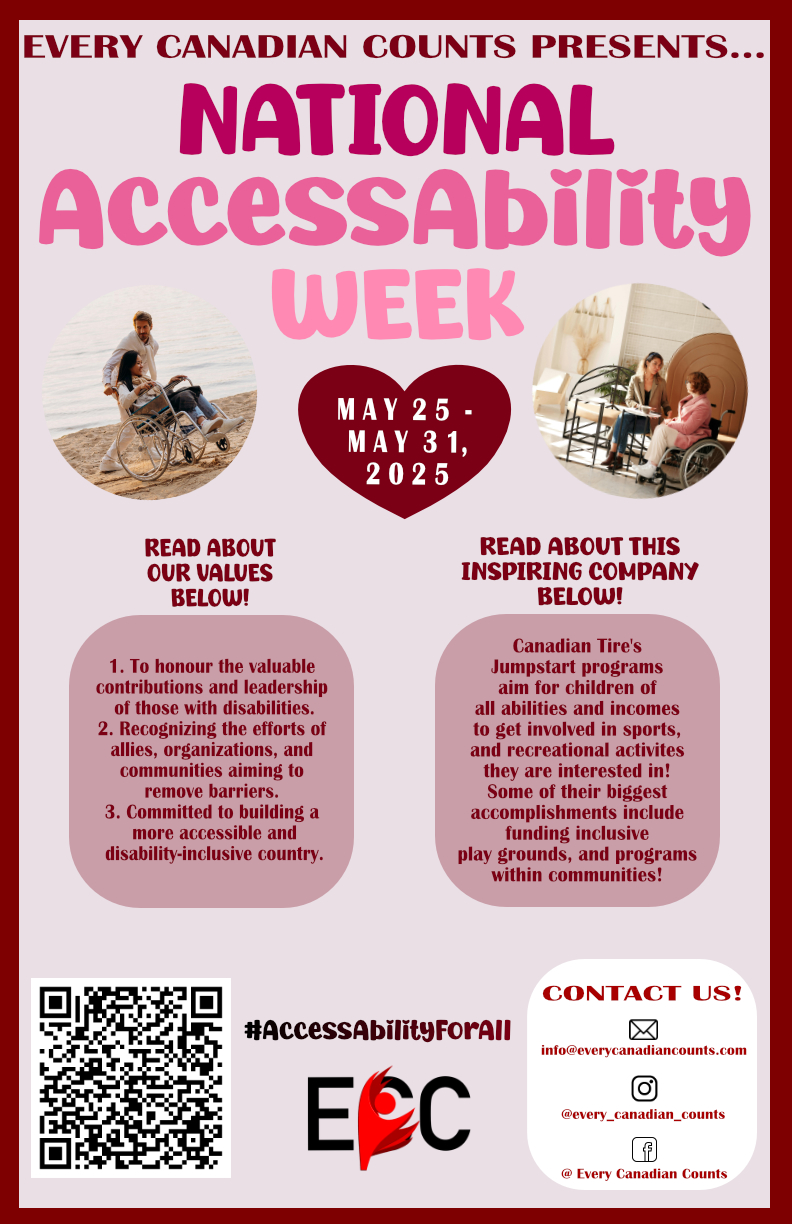 Slide 157 of 160
[Speaker Notes: https://cs1033.gaul.csd.uwo.ca/~cvand65/posterassign/cvand65_poster.jpg]
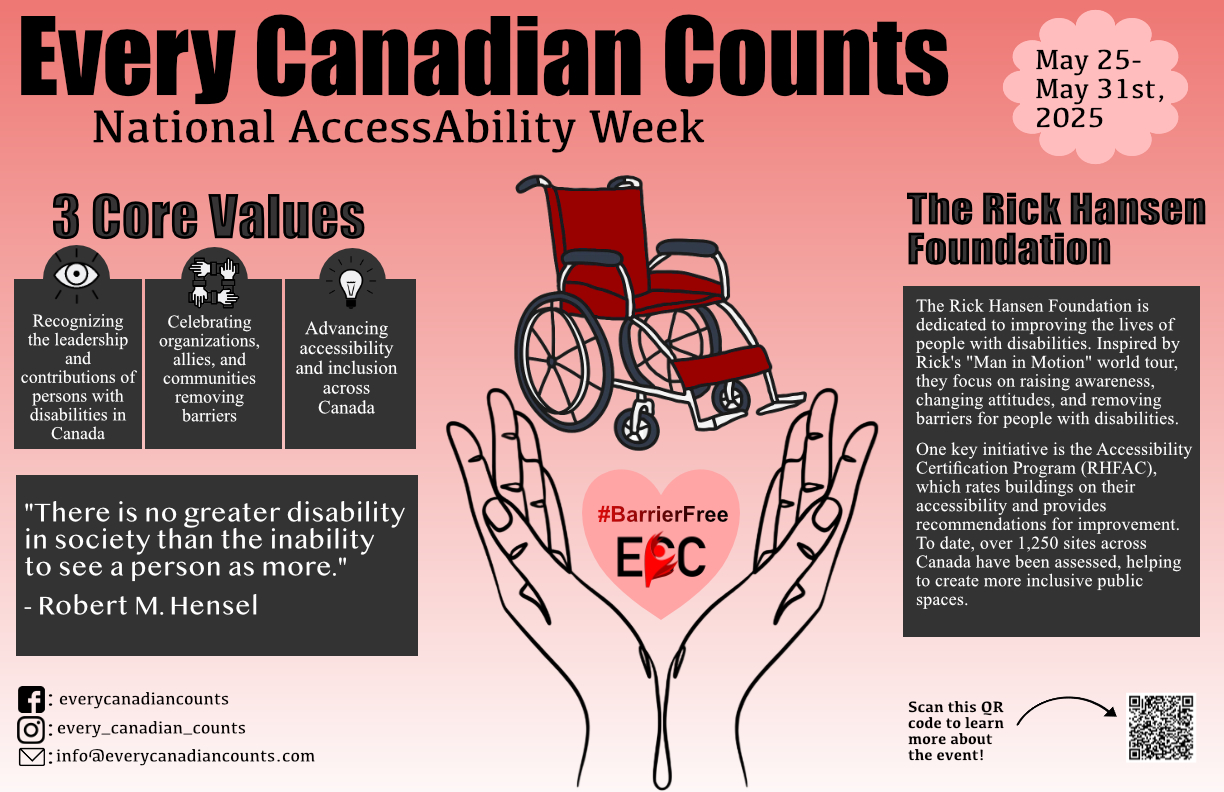 Slide 158 of 160
[Speaker Notes: https://cs1033.gaul.csd.uwo.ca/~cwaite9/posterassign/cwaite9_poster.jpg]
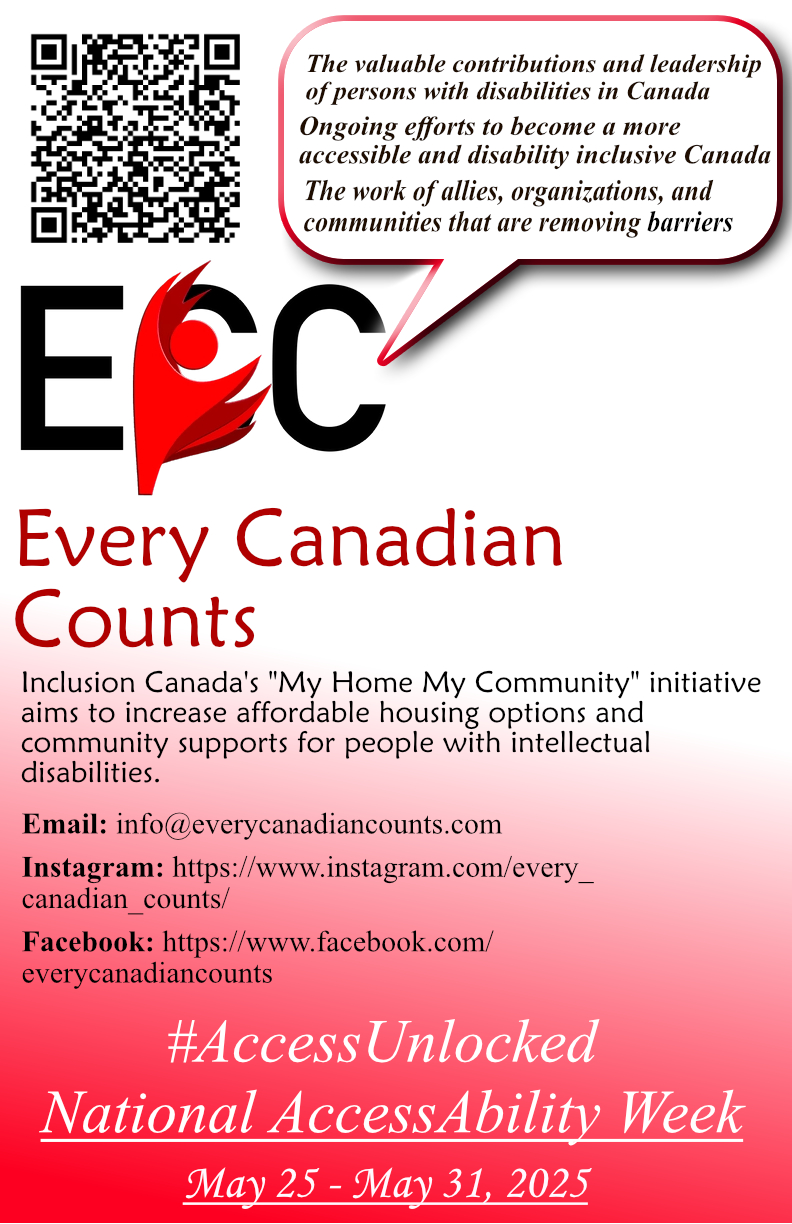 Slide 159 of 160
[Speaker Notes: https://cs1033.gaul.csd.uwo.ca/~cwall28/posterassign/cwall28_poster.jpg]
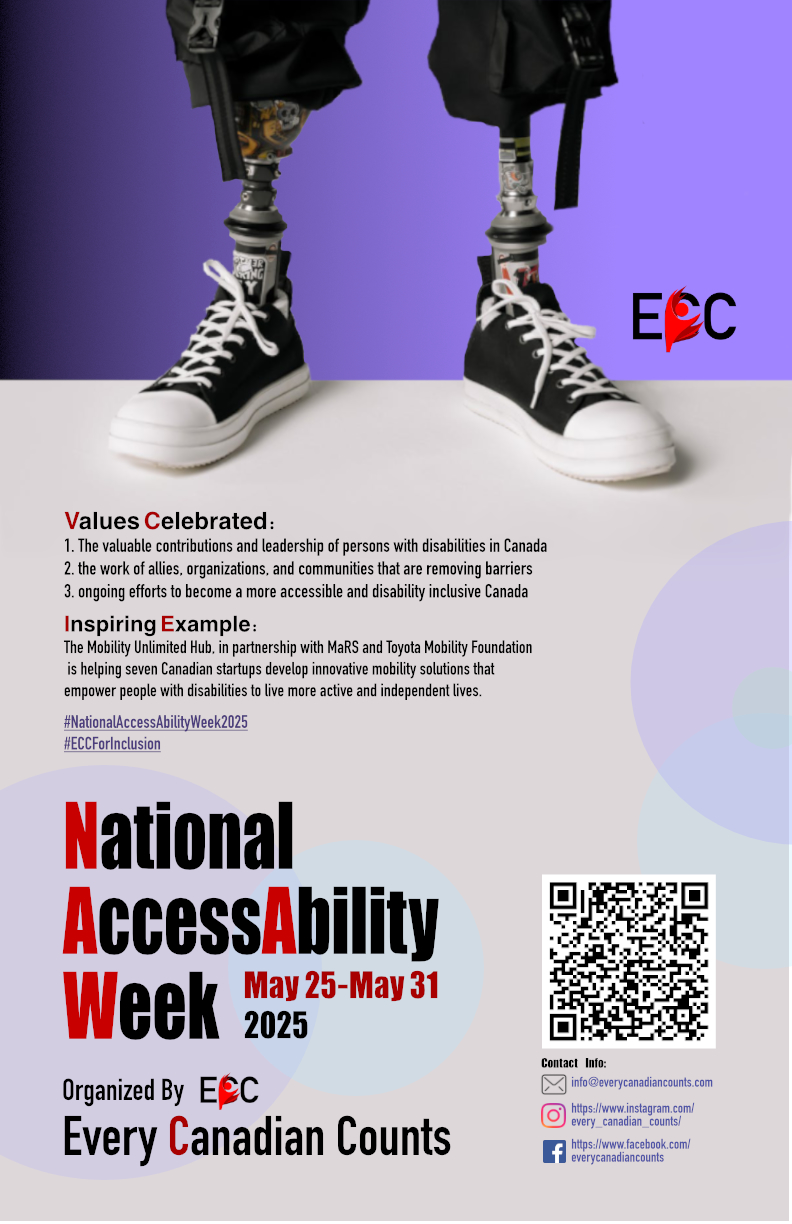 Slide 160 of 160
[Speaker Notes: https://cs1033.gaul.csd.uwo.ca/~cwan383/posterassign/cwan383_poster.jpg]